Intermediate Microeconomics: An Intuitive Approach with Calculus, 1e

Chapter 23 – Monopoly
For use with Nechyba, Intermediate Microeconomics © 2018 Cengage EMEA, ISBN: 9781473759008
Monopoly Power
When firms are sufficiently “small” relative to the economic environment (i.e., there are many small firms), they cannot influence prices and are said to have no market power.
Market power implies the power to at least partially shape the economic environment that is characterized by prices – and for firms, it means that they face downward-sloping demand curves for their output.
The most extreme form of market power is monopoly power that derives from a firm’s unique position as the only one to serve a market.
Two primary conditions are required in order for a firm to sustain monopoly power: (1) it must produce a product that has no close substitutes, and (2) it must be protected from potential competitors by high barriers to entry into the industry. 
A firm that has monopoly power tends to reduce output in order to raise price, and it is that tendency that creates deadweight losses.
When they are able to, monopolies can also use pricing strategies to increase monopoly profit – engaging in particular in one of three types of price discrimination.
For use with Nechyba, Intermediate Microeconomics © 2018 Cengage EMEA, ISBN: 9781473759008
Review of Price Elasticity and Linear Demand
For use with Nechyba, Intermediate Microeconomics © 2018 Cengage EMEA, ISBN: 9781473759008
Along a linear demand curve, price elasticity varies along the demand curve.
Around the midpoint A of this demand curve, a 1% increase in price is 2, which causes the quantity demanded to drop by 4 –  a 1% drop. Thus, price elasticity at the midpoint is –1.
Around B, a 1% increase in price is 3, which causes the quantity demanded to drop by 6 –  a 3% drop from 200. Thus, price elasticity at B is –3.
Around C, a 1% increase in price is only 1, which causes the quantity demanded to drop by 2 –  a (1/3)% drop from 600. Thus, price elasticity at C is –1/3.
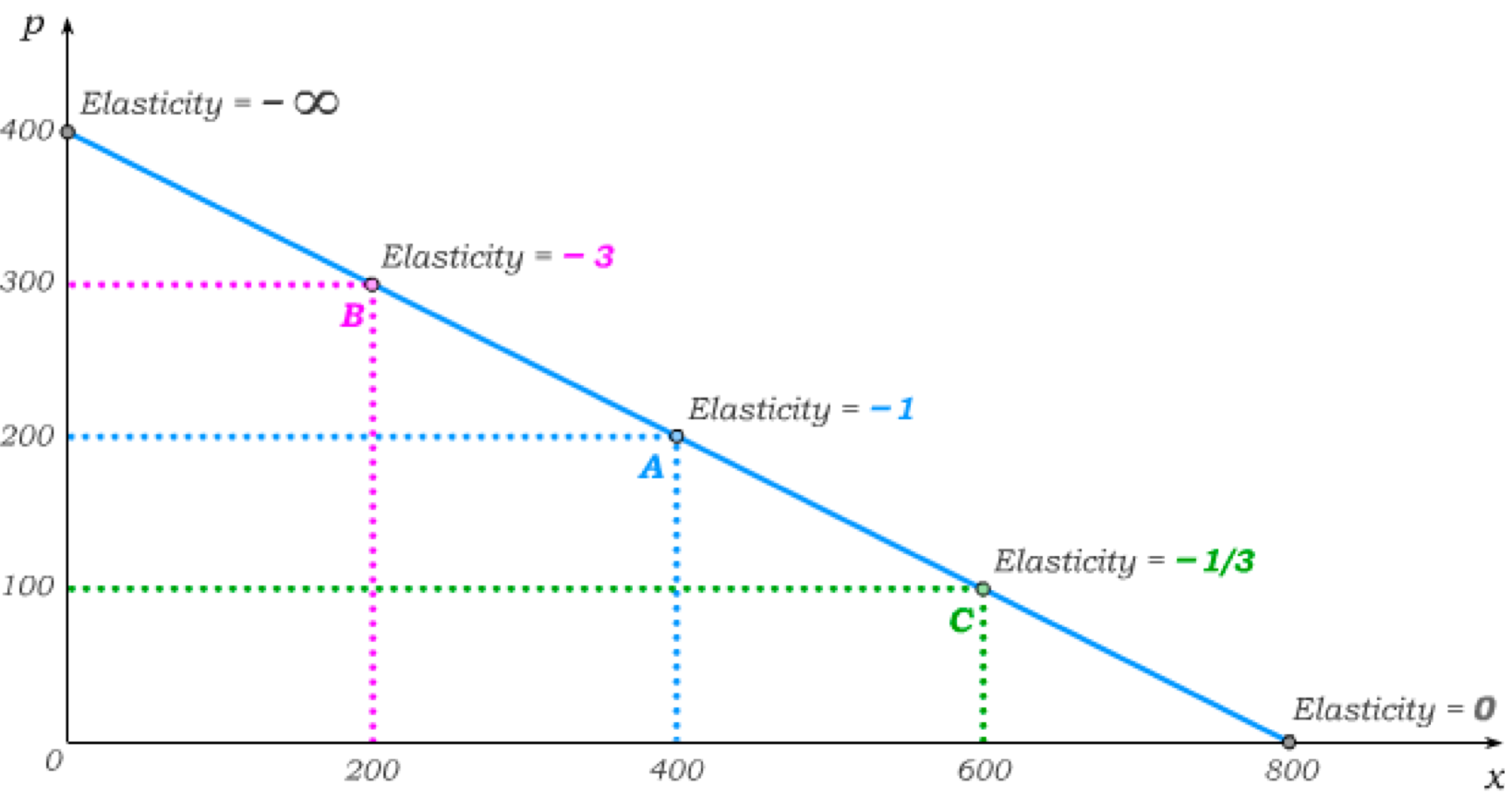 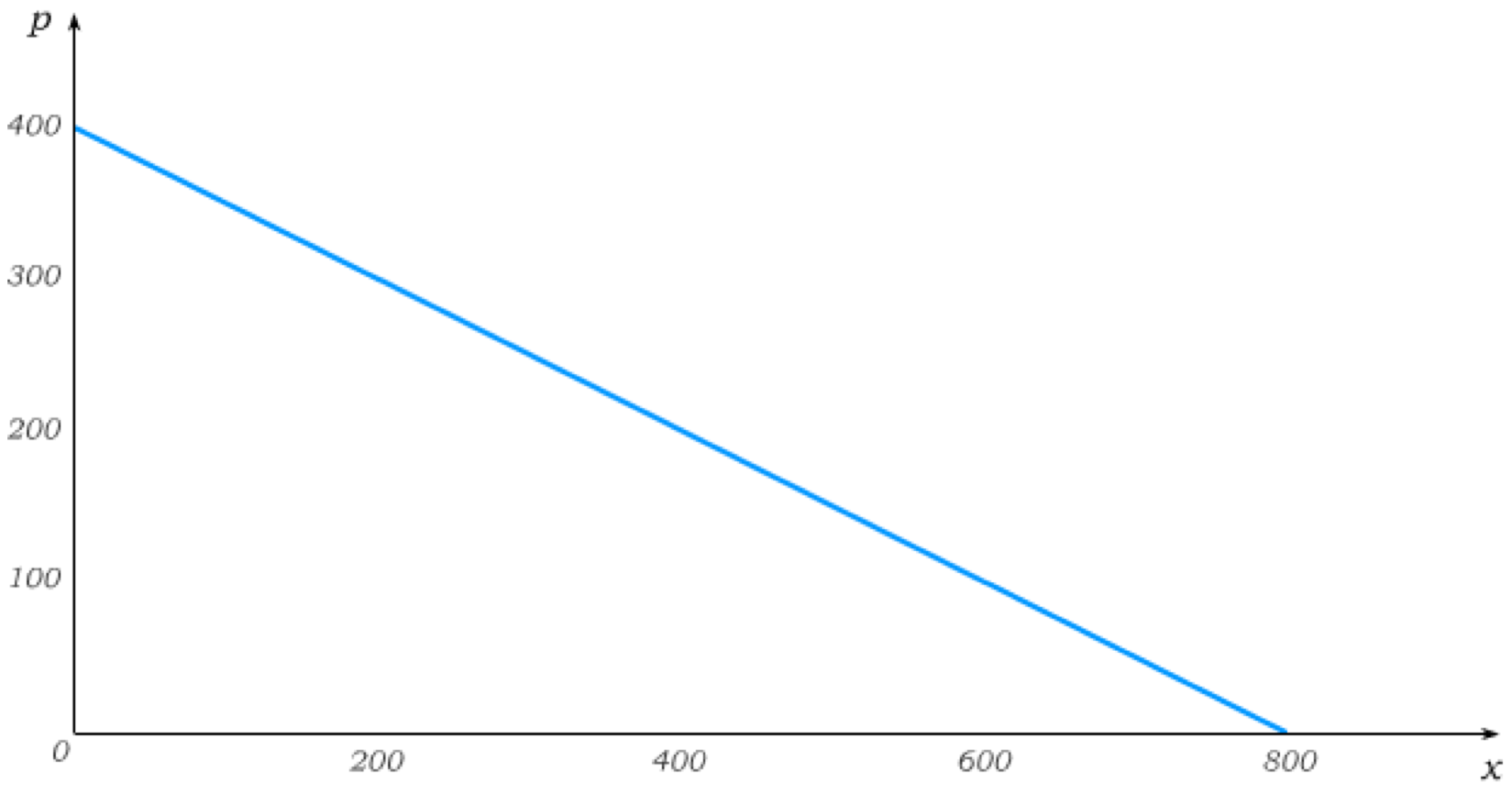 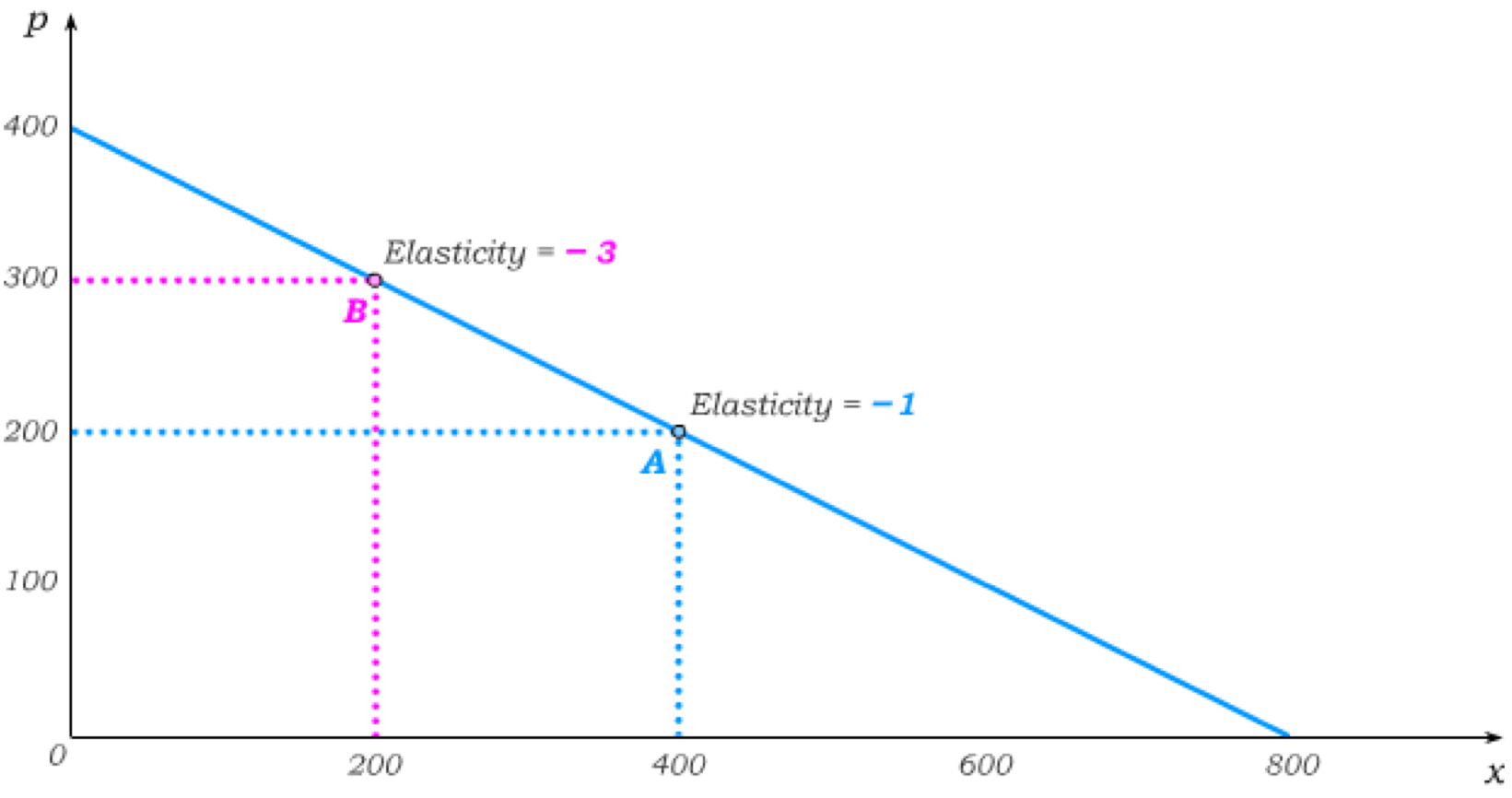 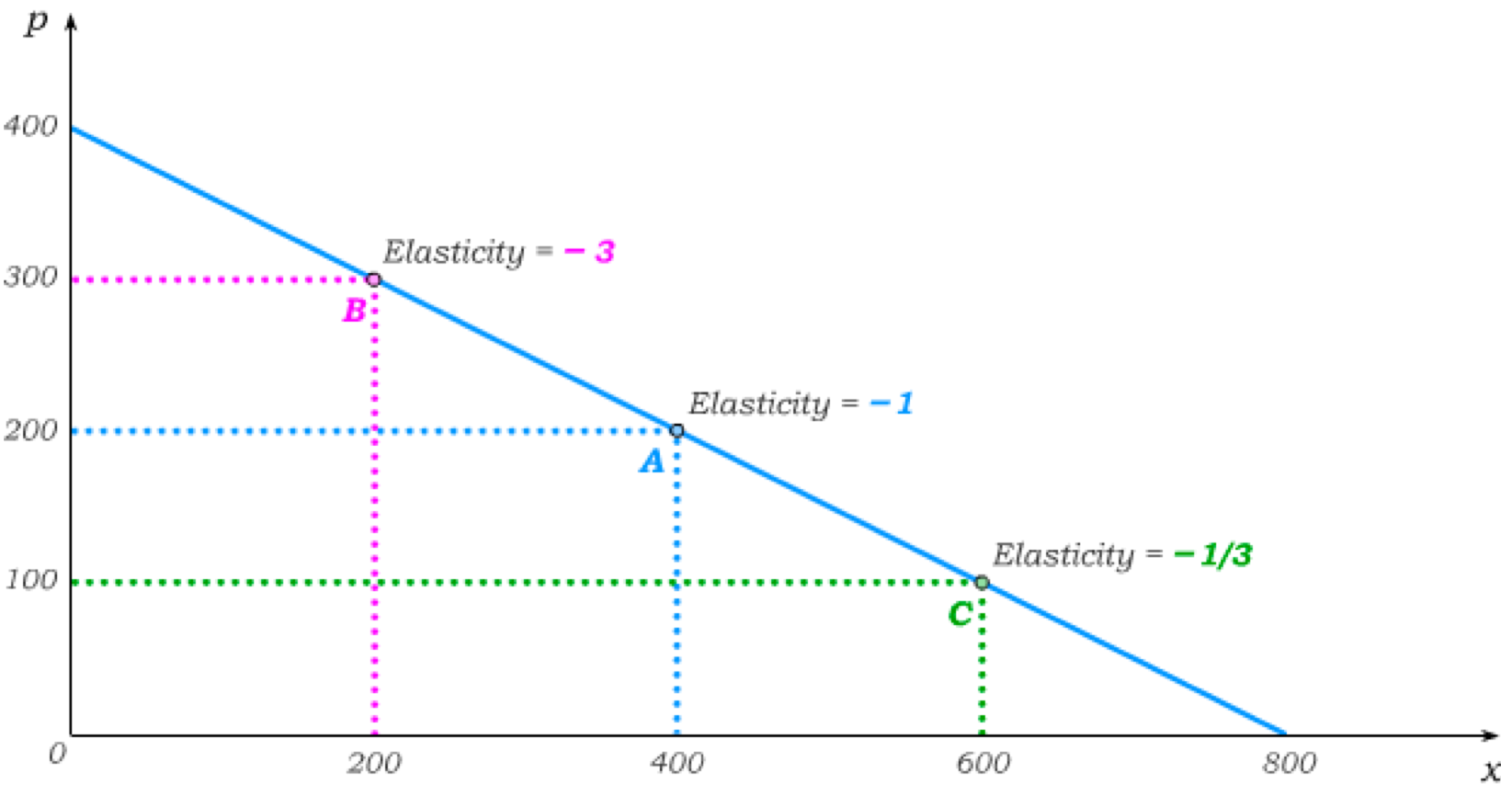 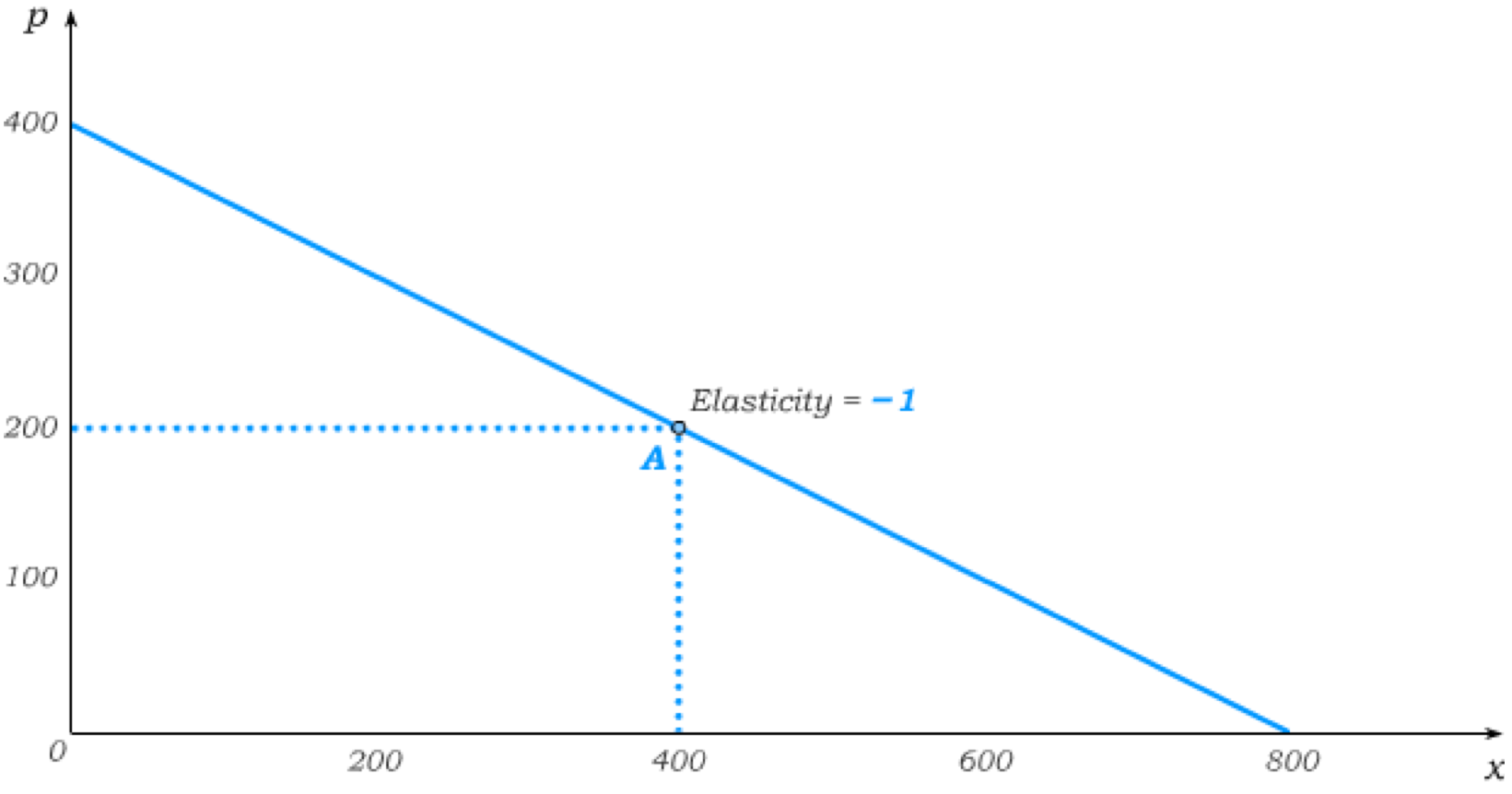 Along a linear demand curve, the price elasticity goes from minus infinity at the vertical intercept to –1 at the midpoint to 0 at the horizontal intercept.
Review of Price Elasticity and Linear Demand
For use with Nechyba, Intermediate Microeconomics © 2018 Cengage EMEA, ISBN: 9781473759008
We will define the price elasticity of –1 as the dividing point between relatively inelastic and relatively elastic demand.
Along the price elastic part of demand, a 1% increase in price leads to more than a 1% decrease in quantity demanded.
And along the price inelastic part of demand, a 1% increase in price leads to less than a 1% decrease in quantity demanded.
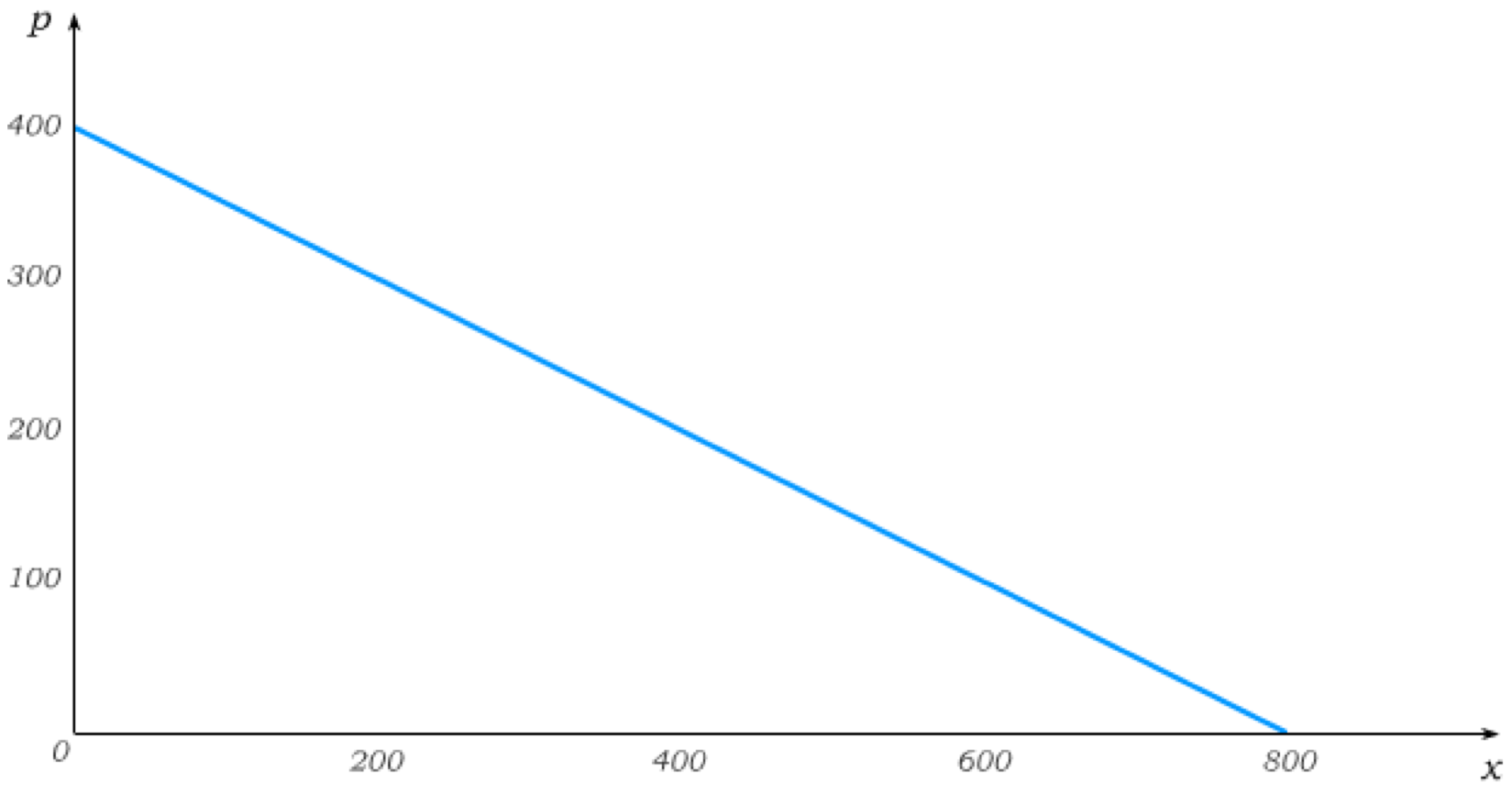 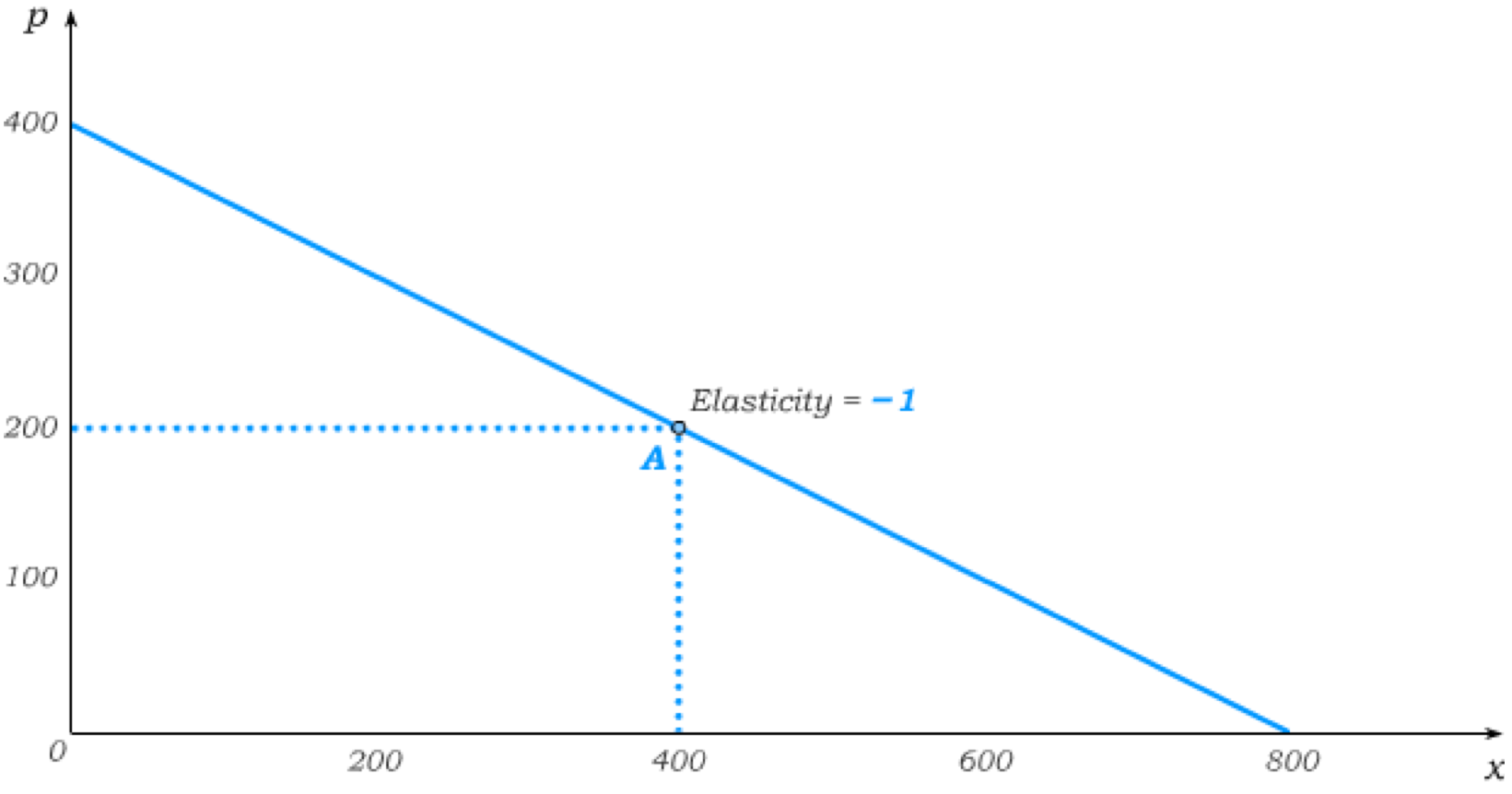 price elastic
price inelastic
Price Elasticity and Firm Revenue
For use with Nechyba, Intermediate Microeconomics © 2018 Cengage EMEA, ISBN: 9781473759008
We can then identify a relationship between price elasticity and changes in revenue for firms facing downward sloping demand.
Suppose we begin at a price that places us on the inelastic portion of demand and price increases by €50.
The shaded blue area is the decrease in revenue from the lower quantity demanded while the shaded magenta area is the increase in revenue from the higher price.
The shaded blue area becomes equal to the shaded magenta area around the midpoint of the linear demand curve …
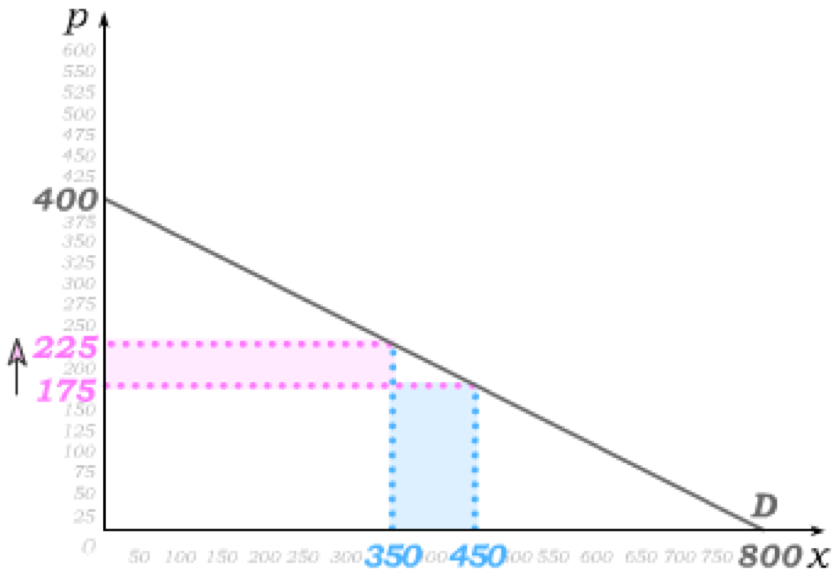 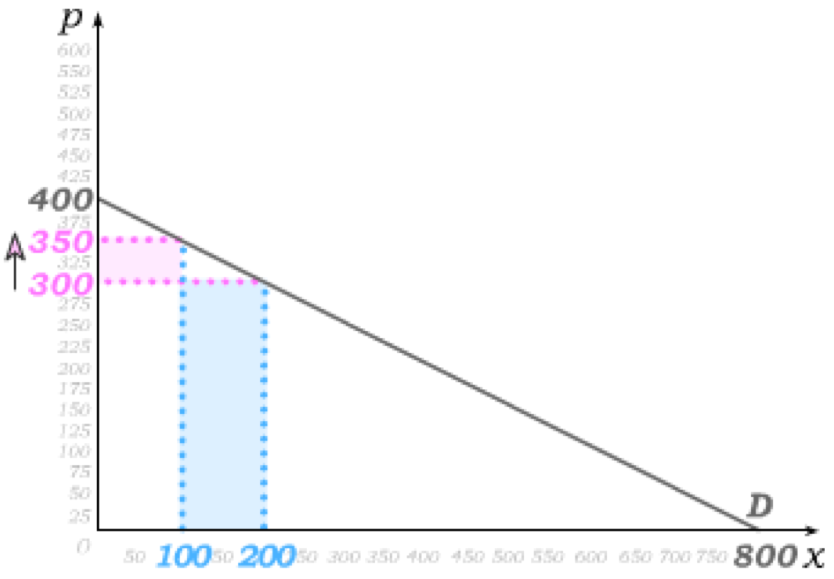 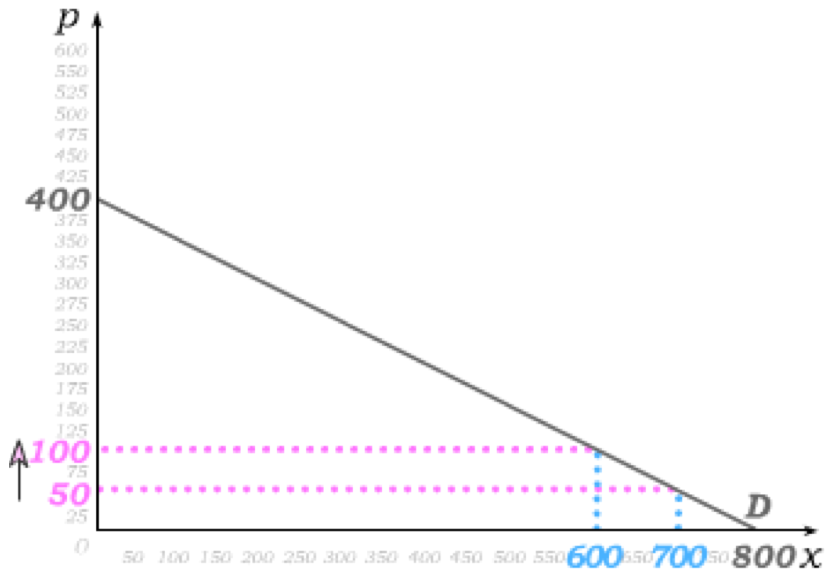 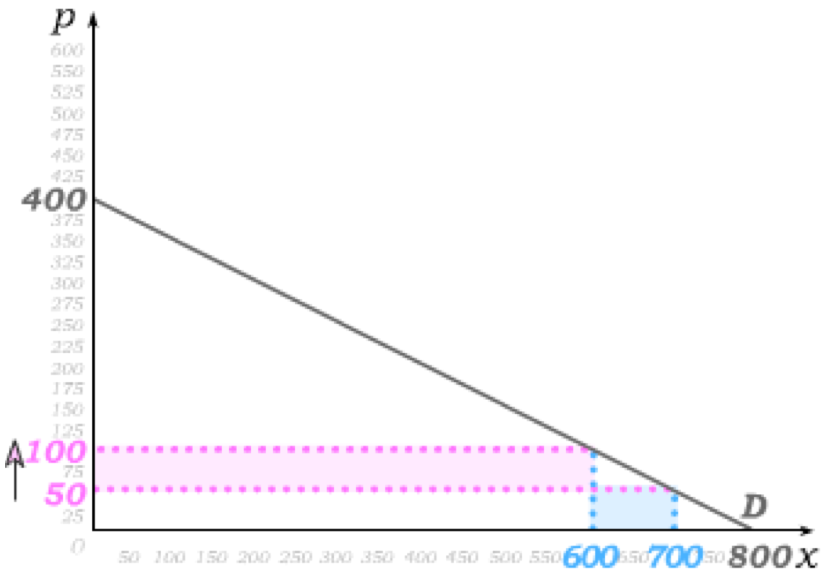 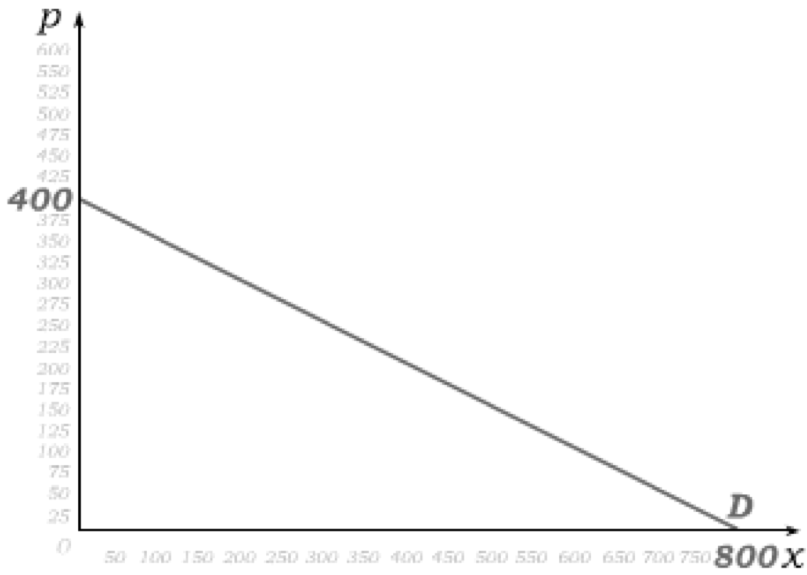 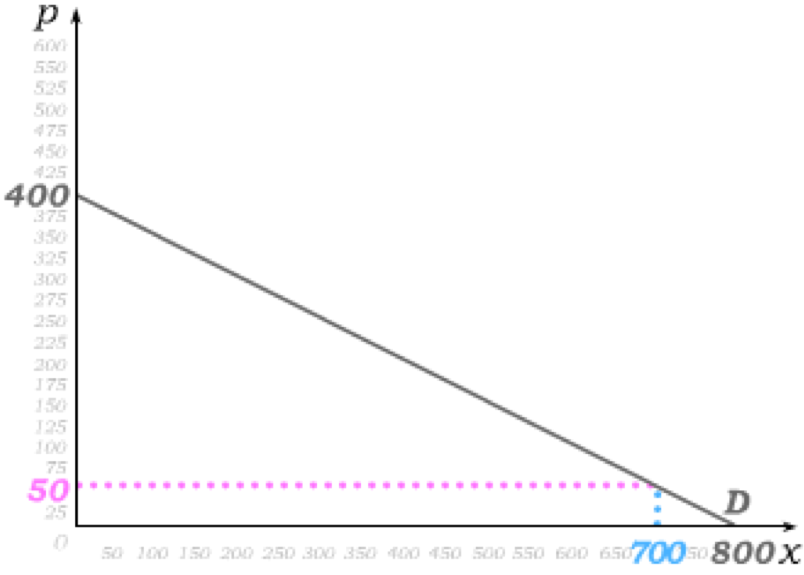 … and larger along the price elastic part of demand.
Price inelastic => an increase in price 
	             leads to more revenue.
price elastic
Elasticity = –1 => an increase in price 
	             leads to no D in revenue.
price inelastic
Price elastic    => an increase in price 
	             leads to less revenue.
Marginal Revenue on a Linear Demand Curve
For use with Nechyba, Intermediate Microeconomics © 2018 Cengage EMEA, ISBN: 9781473759008
If the firm only produces 1 good, it can sell that good at €400.
Price inelastic => an increase in price 
	             leads to more revenue.
Thus, the marginal revenue (MR) of the first good is €400 – equal to the intercept of the demand curve.
Elasticity = –1 => an increase in price 
	             leads to no D in revenue.
At the midpoint of the demand curve (at 400 units), the price elasticity is –1. Thus, the MR at 400 units is zero. Indeed, at 399 units, two additional units would cause price to fall by €1. This implies a loss of €399 (on the first 399 units) and a gain of ~€400 (on the two additional units)
€
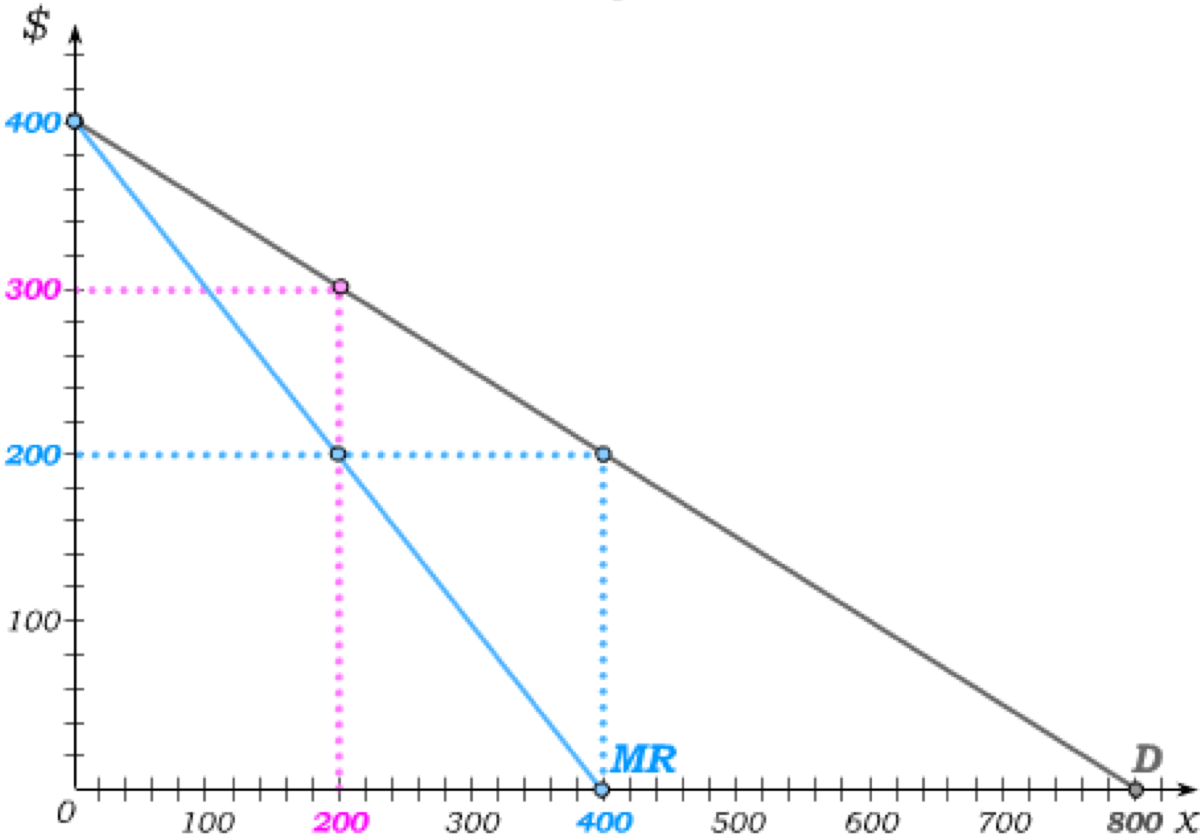 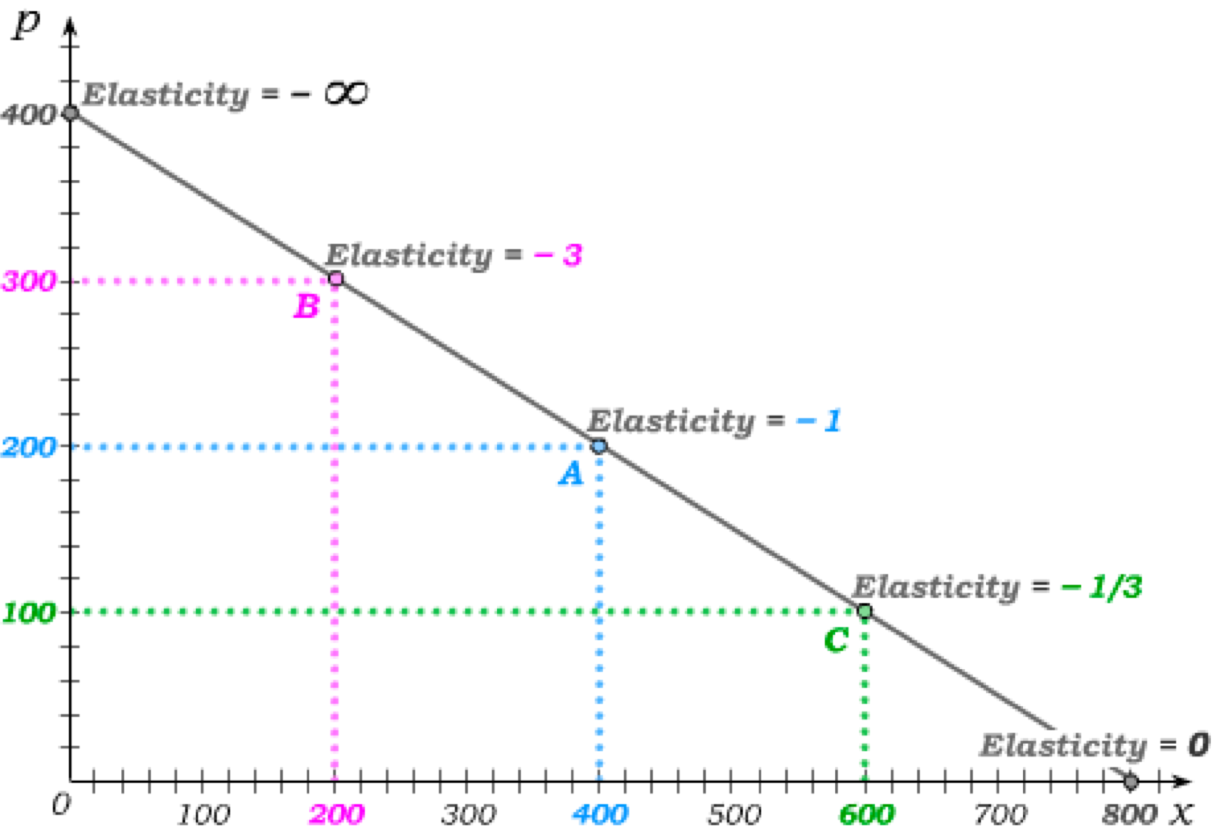 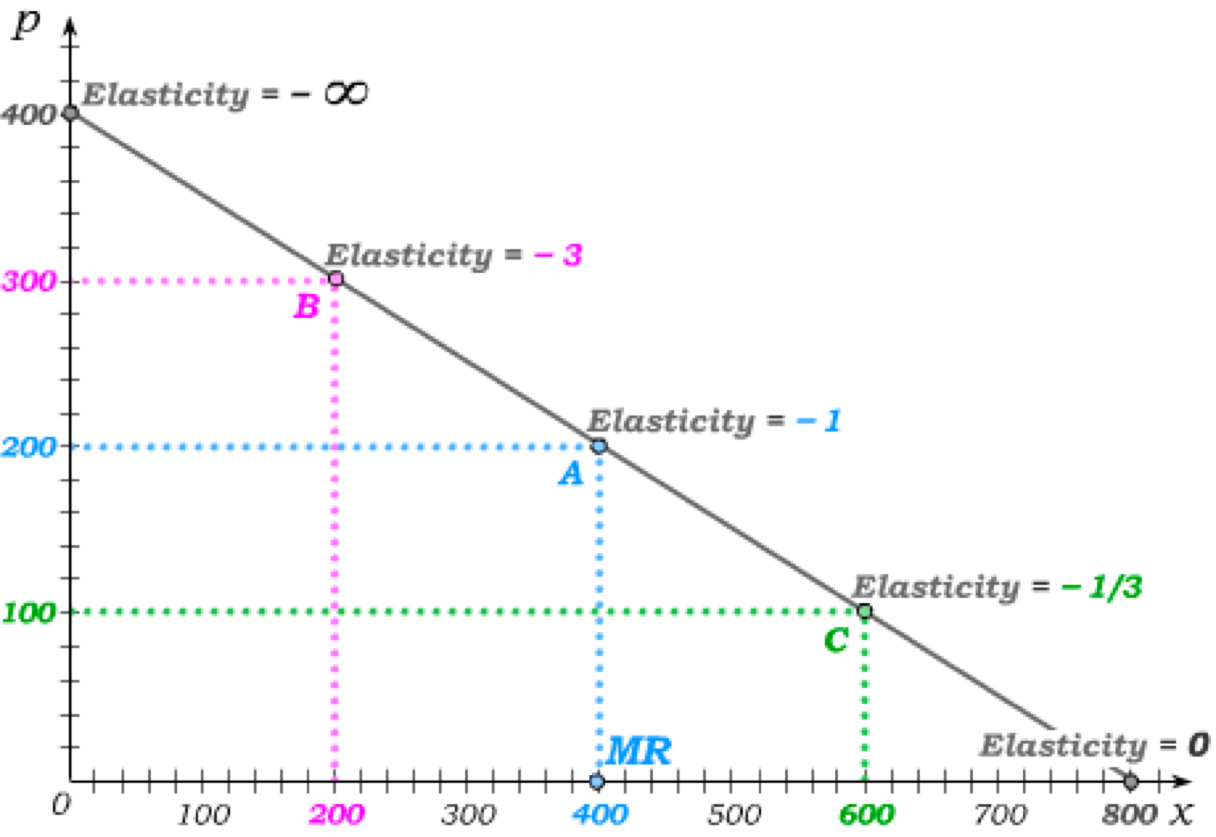 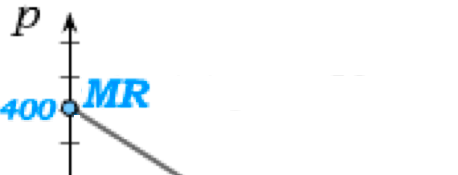 At 199 units of output, two additional units of output would similarly cause price to fall by €1.
This implies a loss of €199 (on the first 199 units) and a gain of ~€600 (on the two additional units).
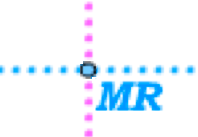 The MR at 200 units is therefore €200.
The MR curve for a linear demand curve has the same intercept as D but twice the slope.
Inefficiency of Monopoly Production
For use with Nechyba, Intermediate Microeconomics © 2018 Cengage EMEA, ISBN: 9781473759008
The monopolist then has a downward sloping MR curve whereas the (price-taking) competitive firm’s MR curve was horizontal at the market-determined price.
But so long as a monopolist is a price-taker in the input markets (for labour and capital), her cost curves are derived exactly as they are for a competitive firm.
Profit is maximized at the output level xM where MC=MR, with the monopoly price read off the demand curve as pM.
Thus, both competitive firms and monopolists produce where MC=MR, but only for price-taking firms is MR=p resulting in MC=p.
€
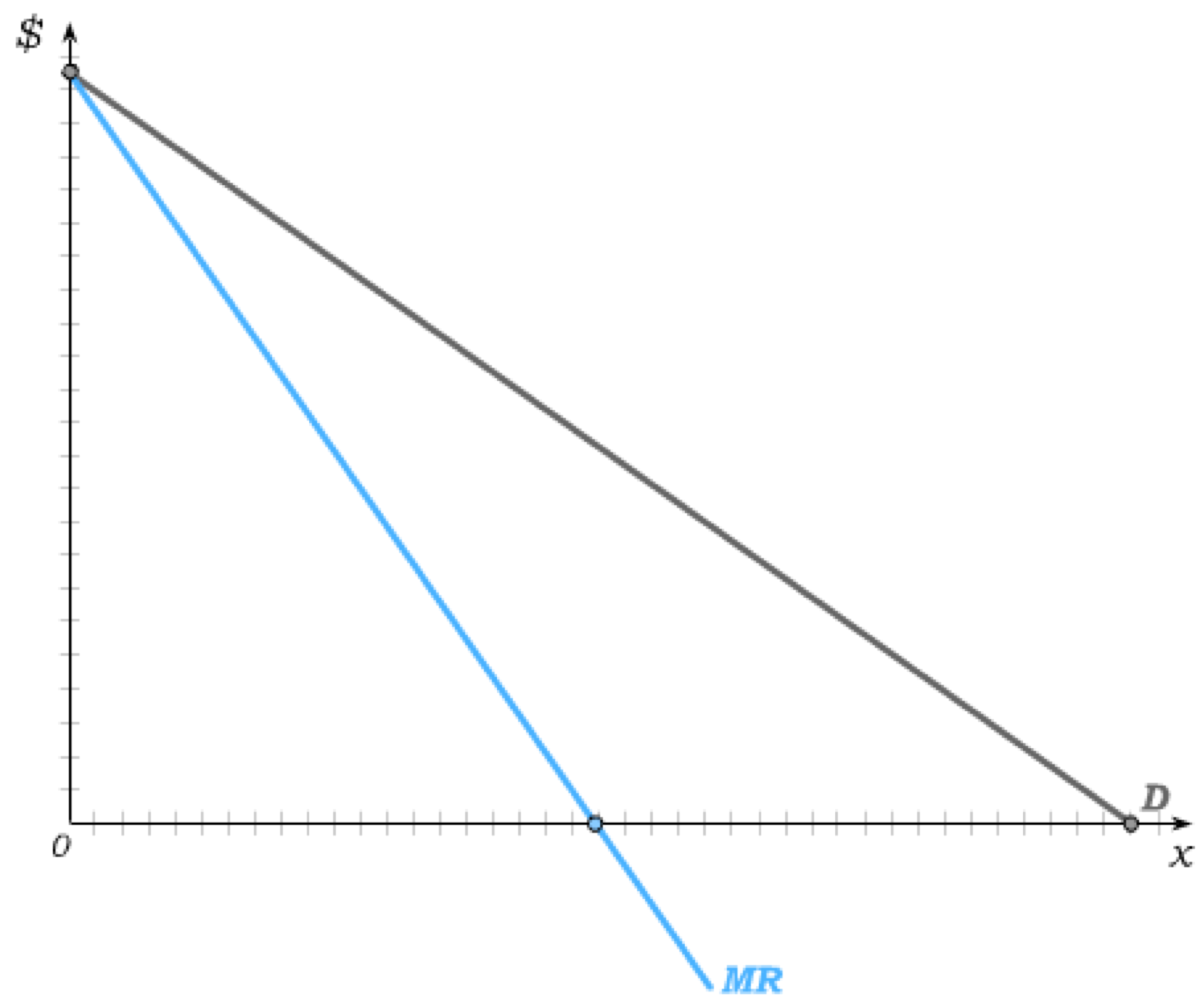 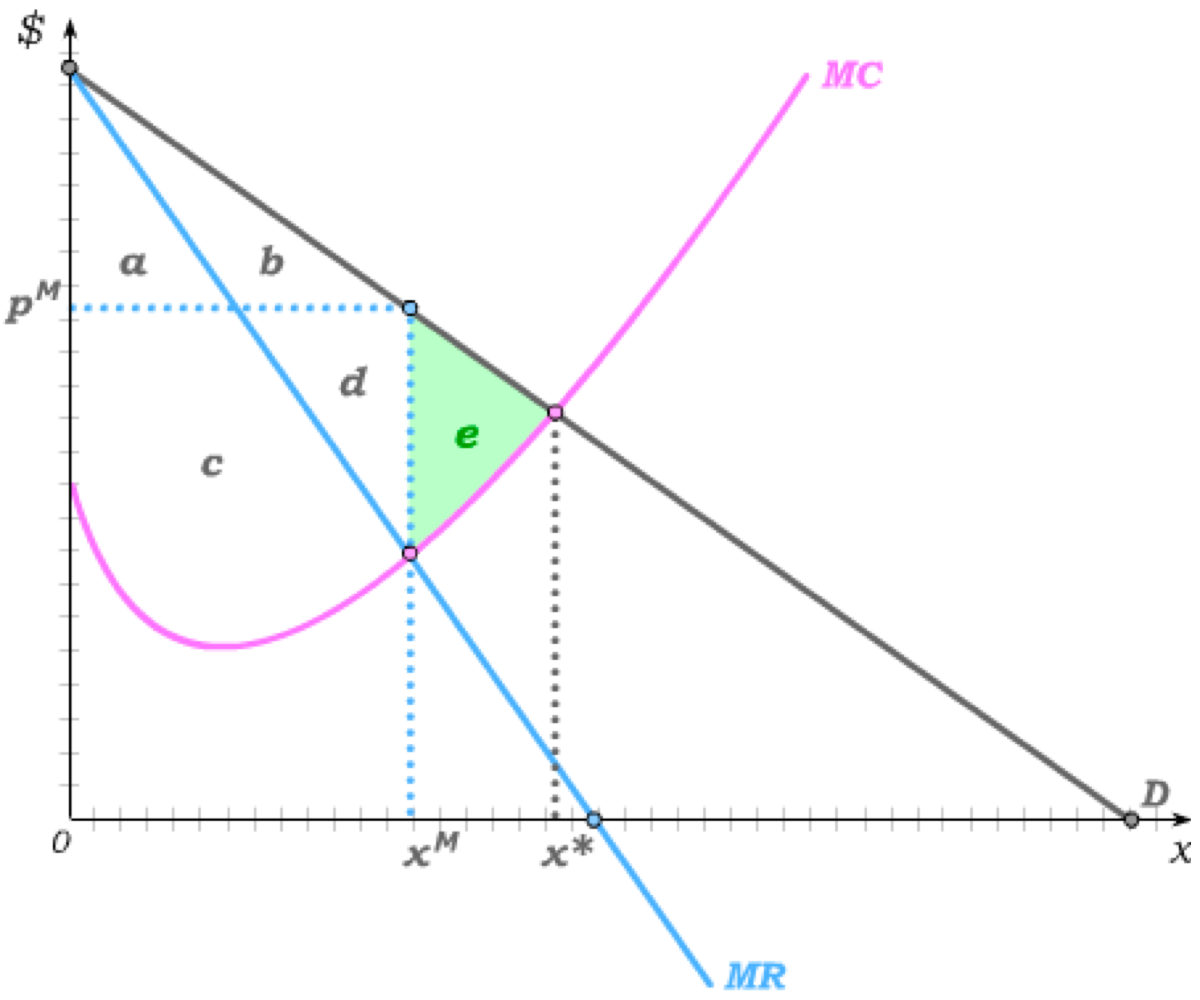 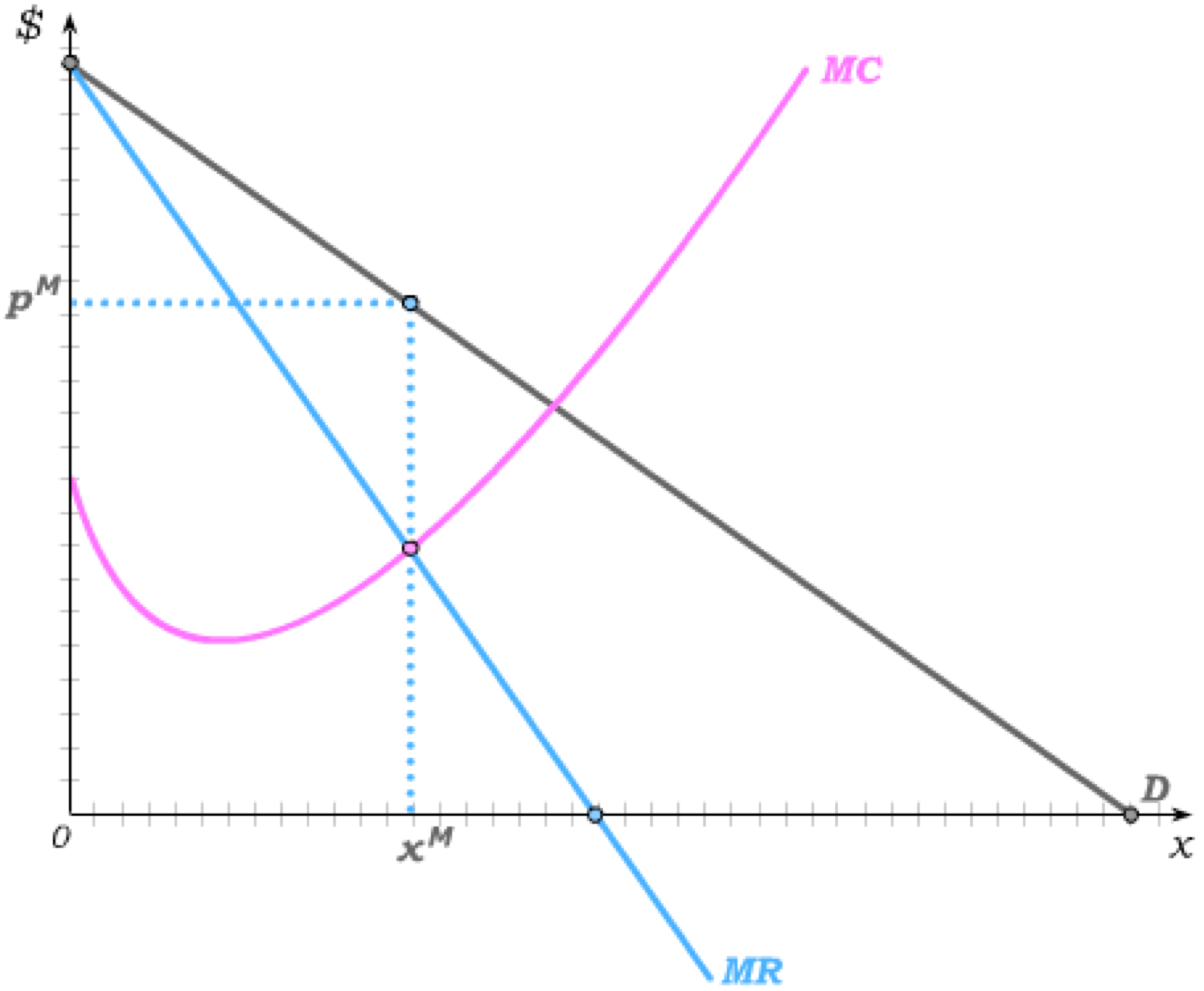 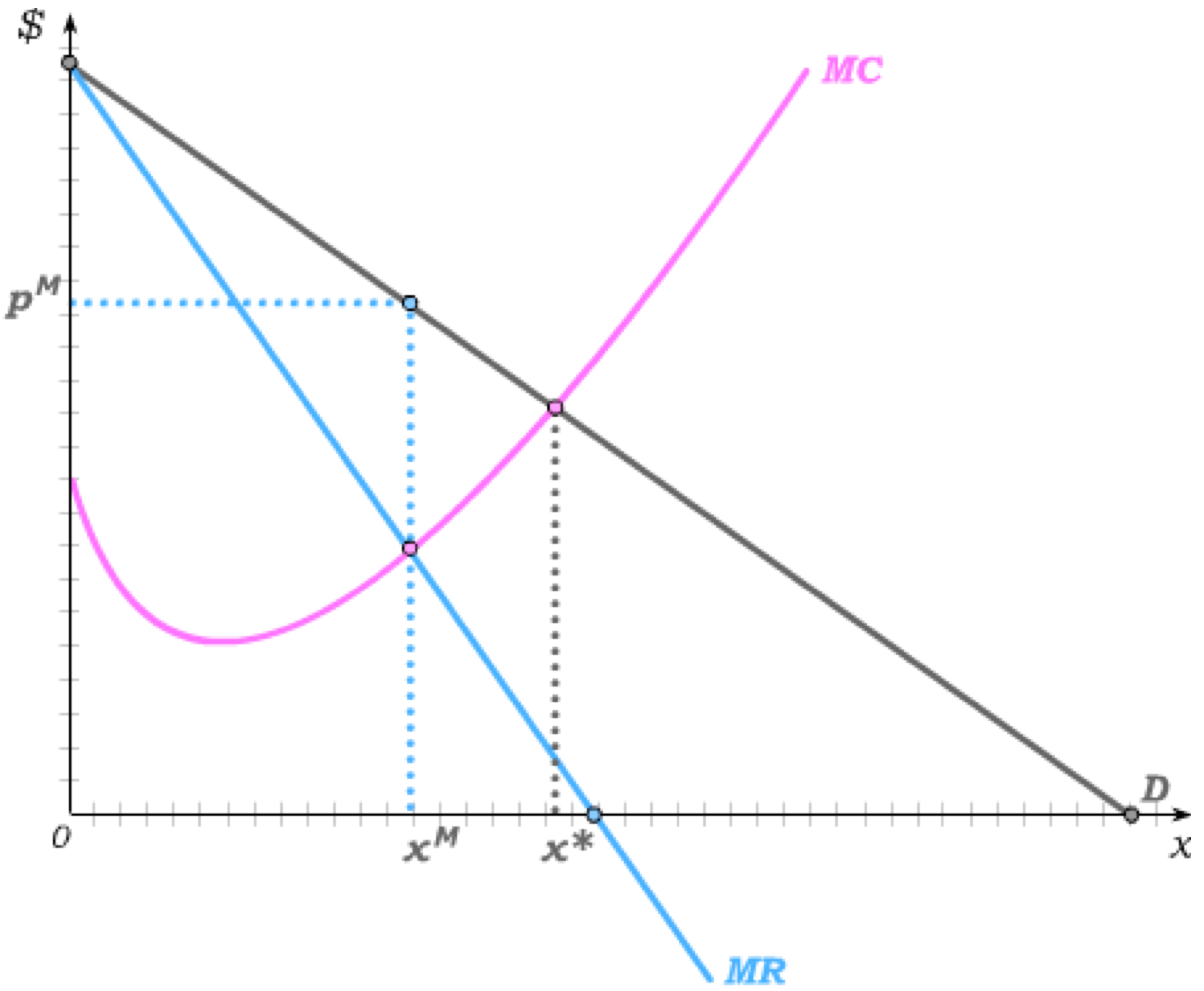 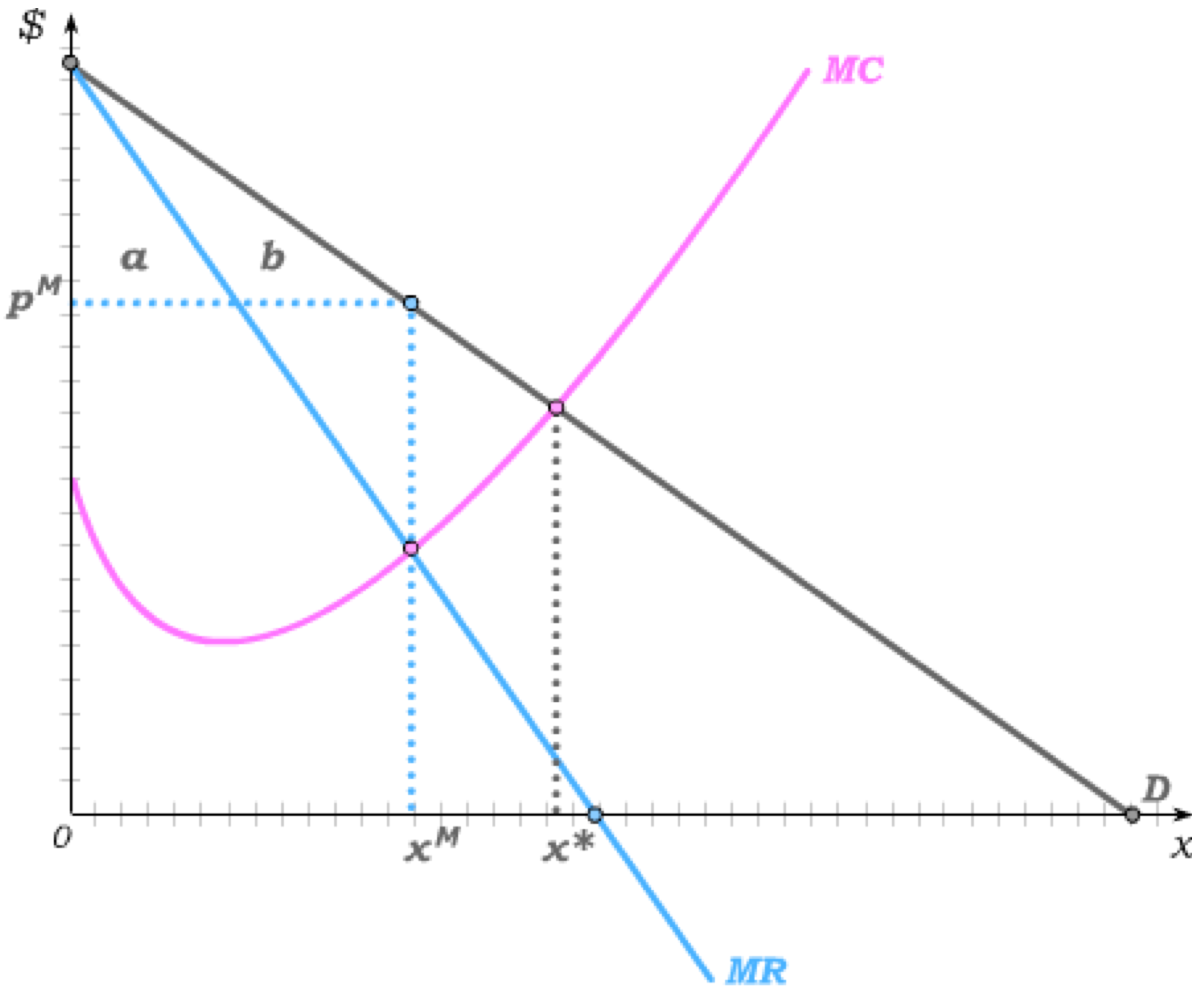 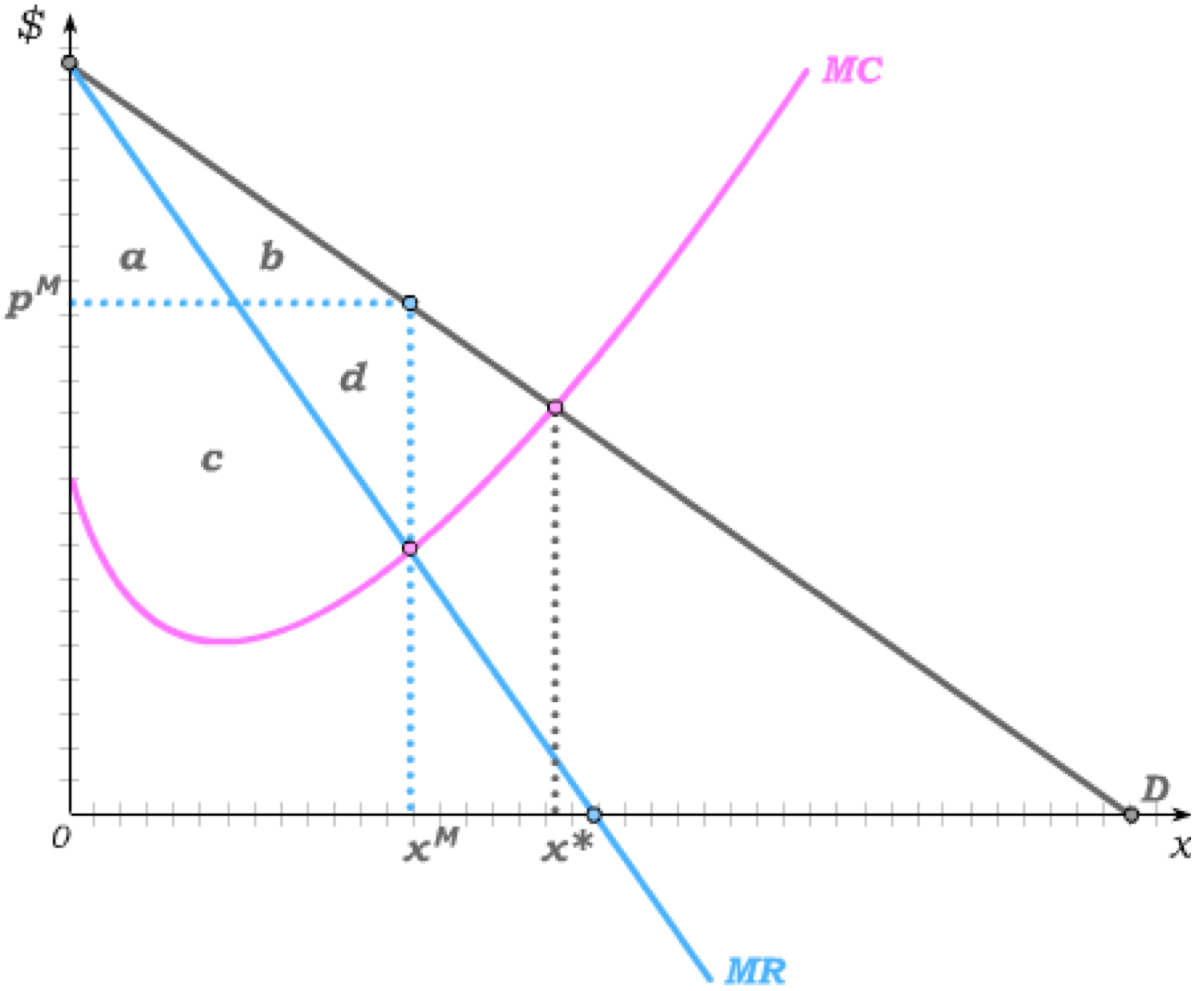 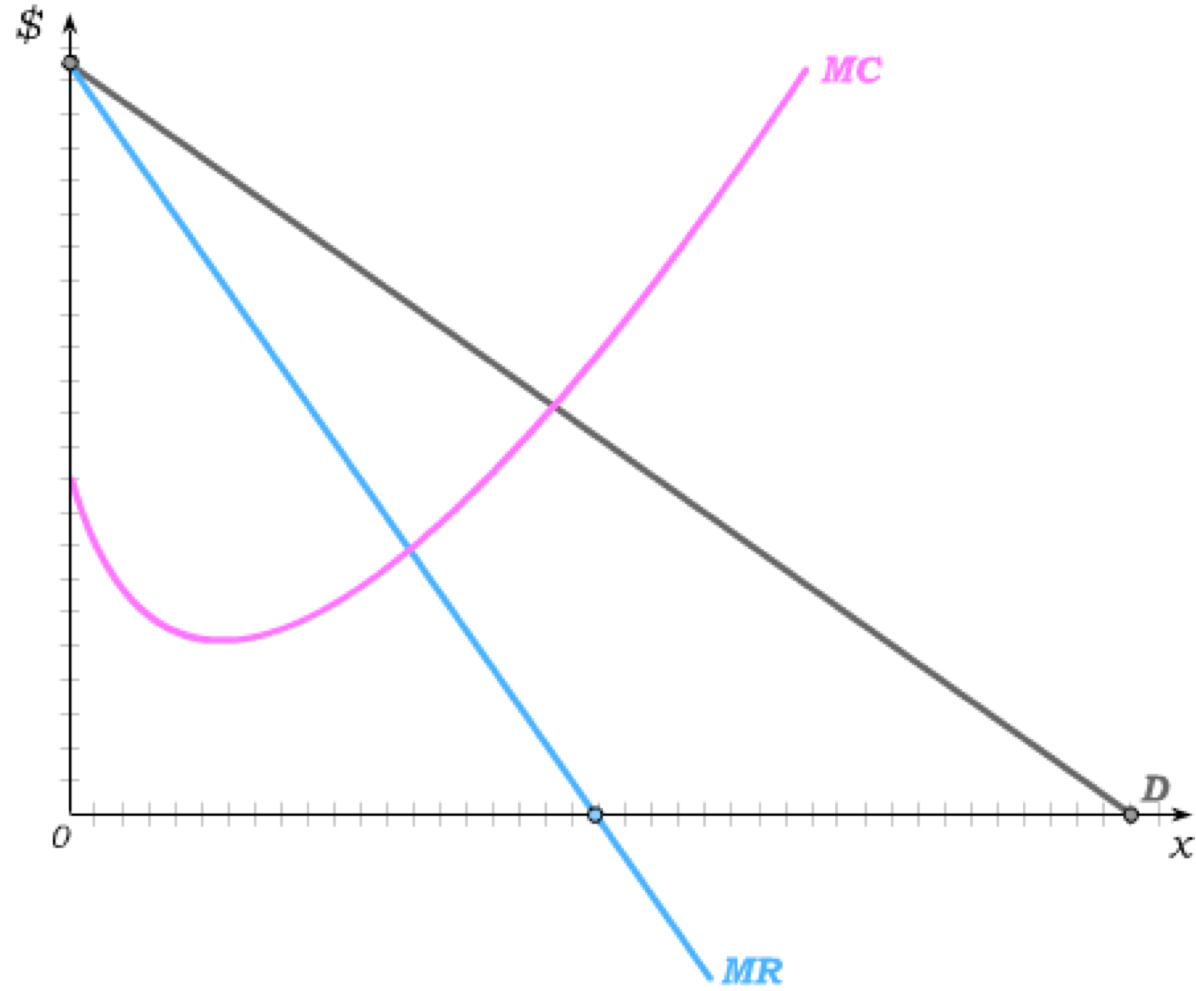 The efficient output level is x* where MC=D.
Consumer Surplus = a+b
Producer Surplus = c+d
Deadweight Loss = e
The inefficiency emerges because monopolists restrict output in order to raise price.
Monopolies Produce on Inelastic Portion of D
For use with Nechyba, Intermediate Microeconomics © 2018 Cengage EMEA, ISBN: 9781473759008
A profit maximizing monopolist will produce the most if she faces no MC.
In that case, MC crosses MR on the horizontal axis – exactly below the midpoint of the demand curve,
where price elasticity is –1.
In this special case, profit maximization is identical to revenue maximization (because the firm has no costs) – and we know revenue is maximized where price elasticity is –1.
But even the slightest positive MC results in production on the price-elastic part of demand.
€
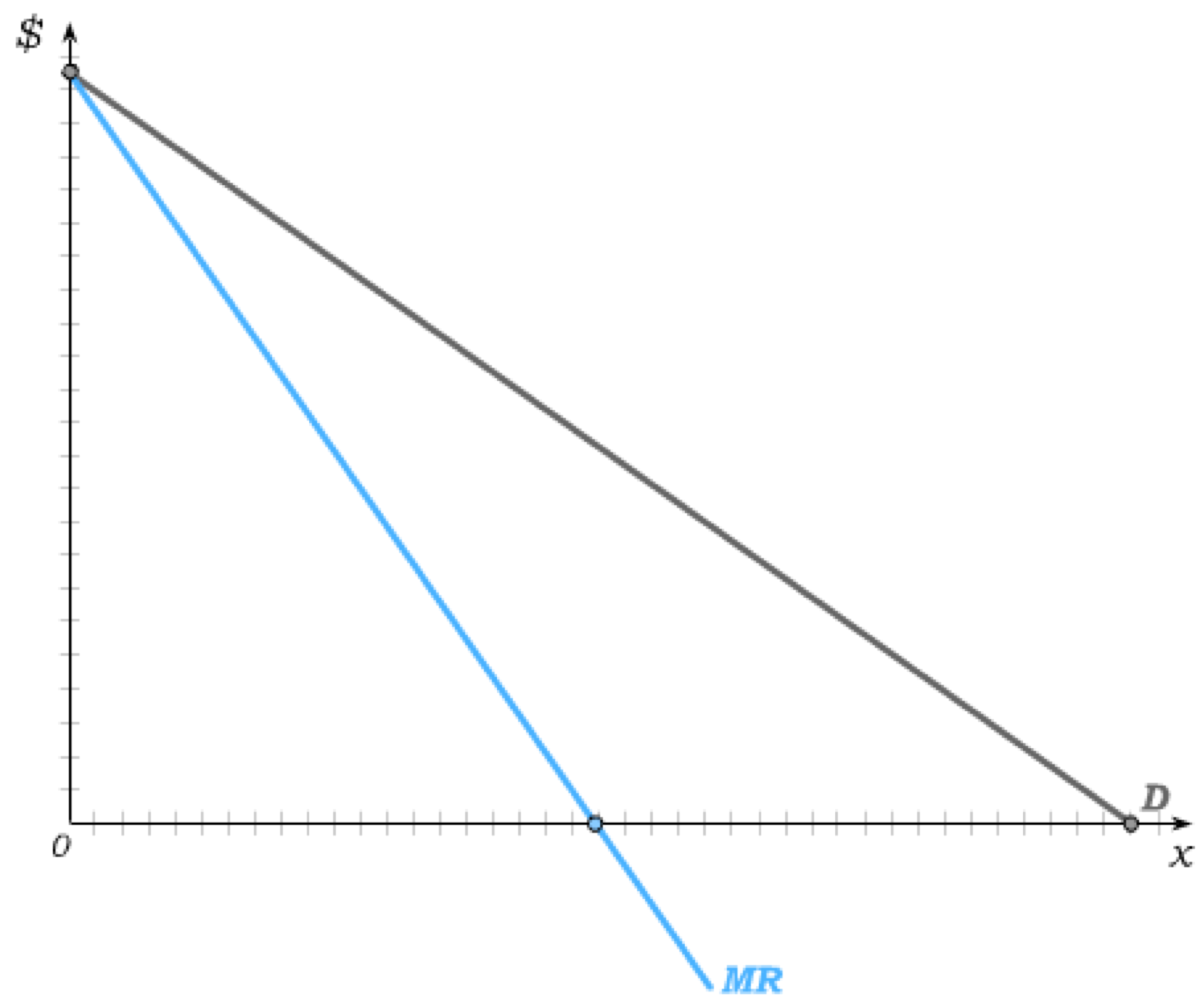 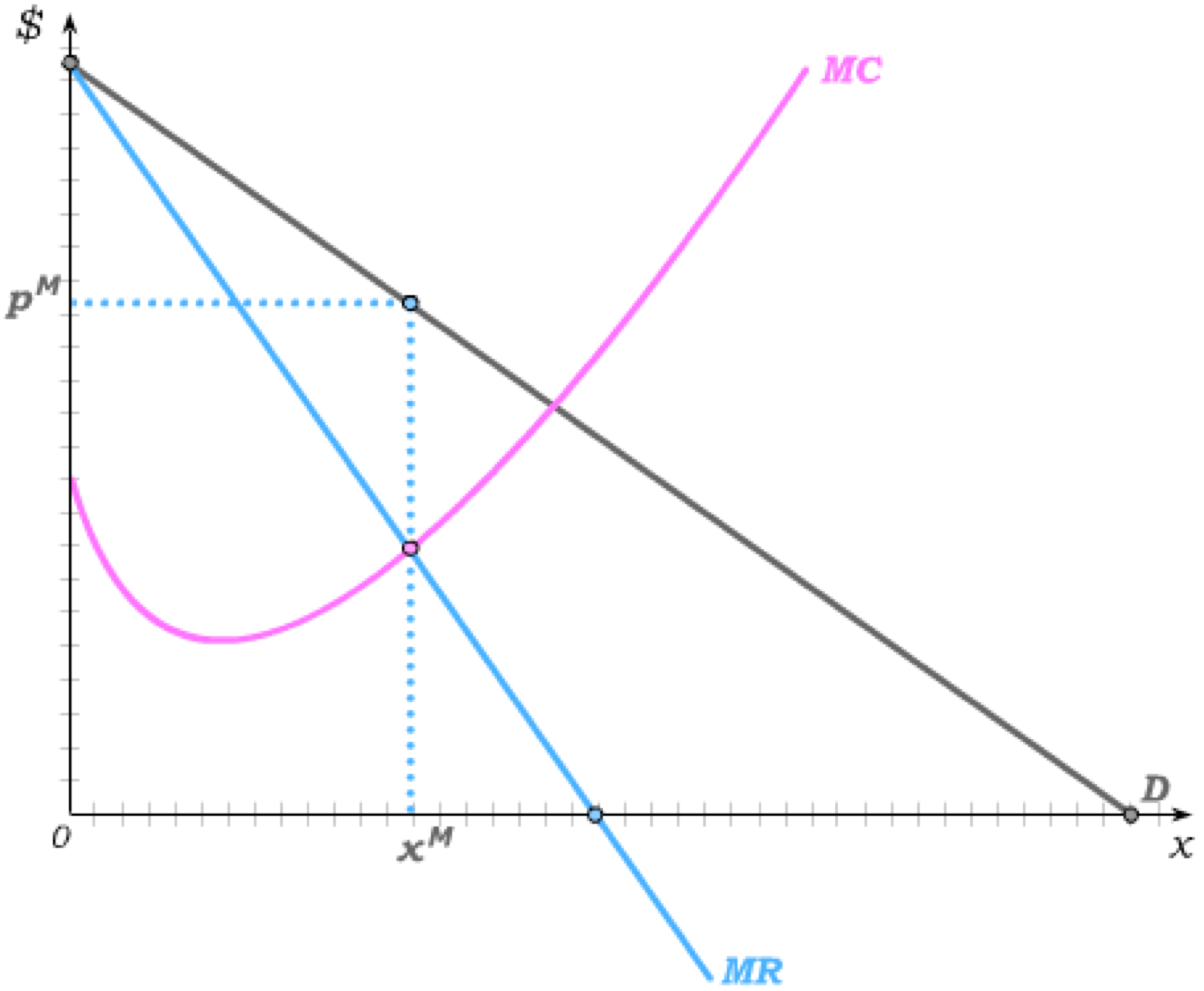 Price-elastic
Revenue maximization still occurs where price elasticity is –1, but profit maximization now implies less production.
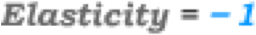 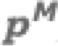 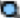 The monopolist will never produce on the price-inelastic part of demand – because an increase in price on that part of demand results in an increase in revenue (and a decrease in costs as less is produced.)
Price-inelastic
MC
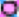 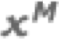 Price Discrimination
For use with Nechyba, Intermediate Microeconomics © 2018 Cengage EMEA, ISBN: 9781473759008
We have seen that monopolies can profit from reducing output to raise price.
But we have assumed that monopolies can set only one price. 
Often monopolies can find ways of charging different prices to different types of consumers (e.g., high demanders vs. low demanders), and price discriminate.
To successfully price discriminate, monopolies have to be able to prevent resale of their products by those who buy at relatively low prices to those who are offered high prices.
If they can prevent resale, price discrimination further depends on the ability of monopolists to tell high demanders from low demanders.
If they can observe individual demands, monopolists can engage in perfect (1st degree) or imperfect (3rd degree) price discrimination.
Alternatively, if they only know the distribution of demands in the population, monopolists can strategically set price/quantity packages in ways that cause high demanders and low demanders to reveal who they are. This type of strategic price discrimination is called 2nd degree price discrimination.
Perfect (or 1st Degree) Price Discrimination
For use with Nechyba, Intermediate Microeconomics © 2018 Cengage EMEA, ISBN: 9781473759008
If a monopolist can tell each consumer’s marginal willingness to pay for each of the output units the consumer buys, she can price each unit at marginal willingness to pay.
The MR curve then becomes equal to the demand curve – because the monopolist never has to reduce price on all previous goods if she tries to sell one more good.
She then produces xM = x* – the efficient quantity – where MC=D.
€
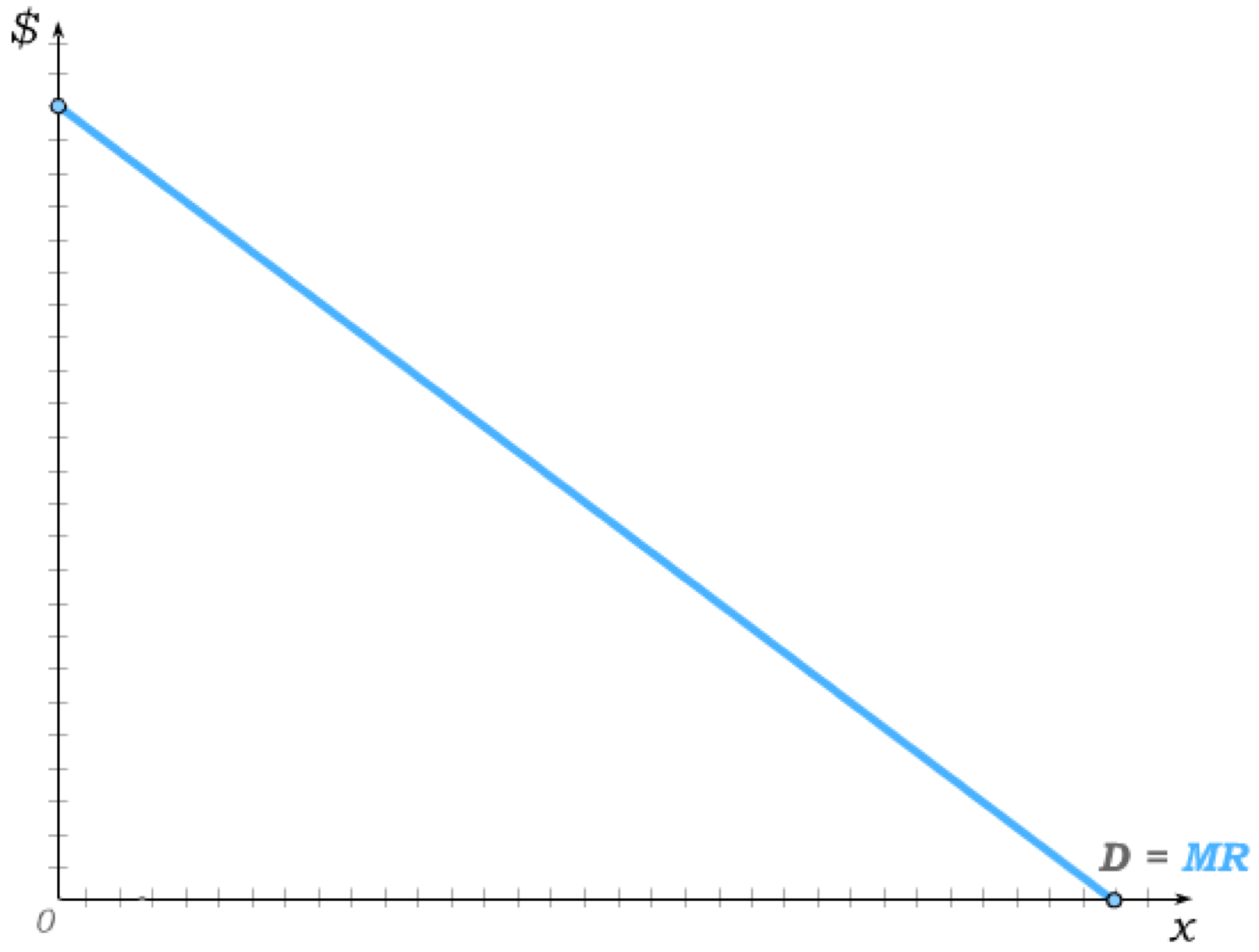 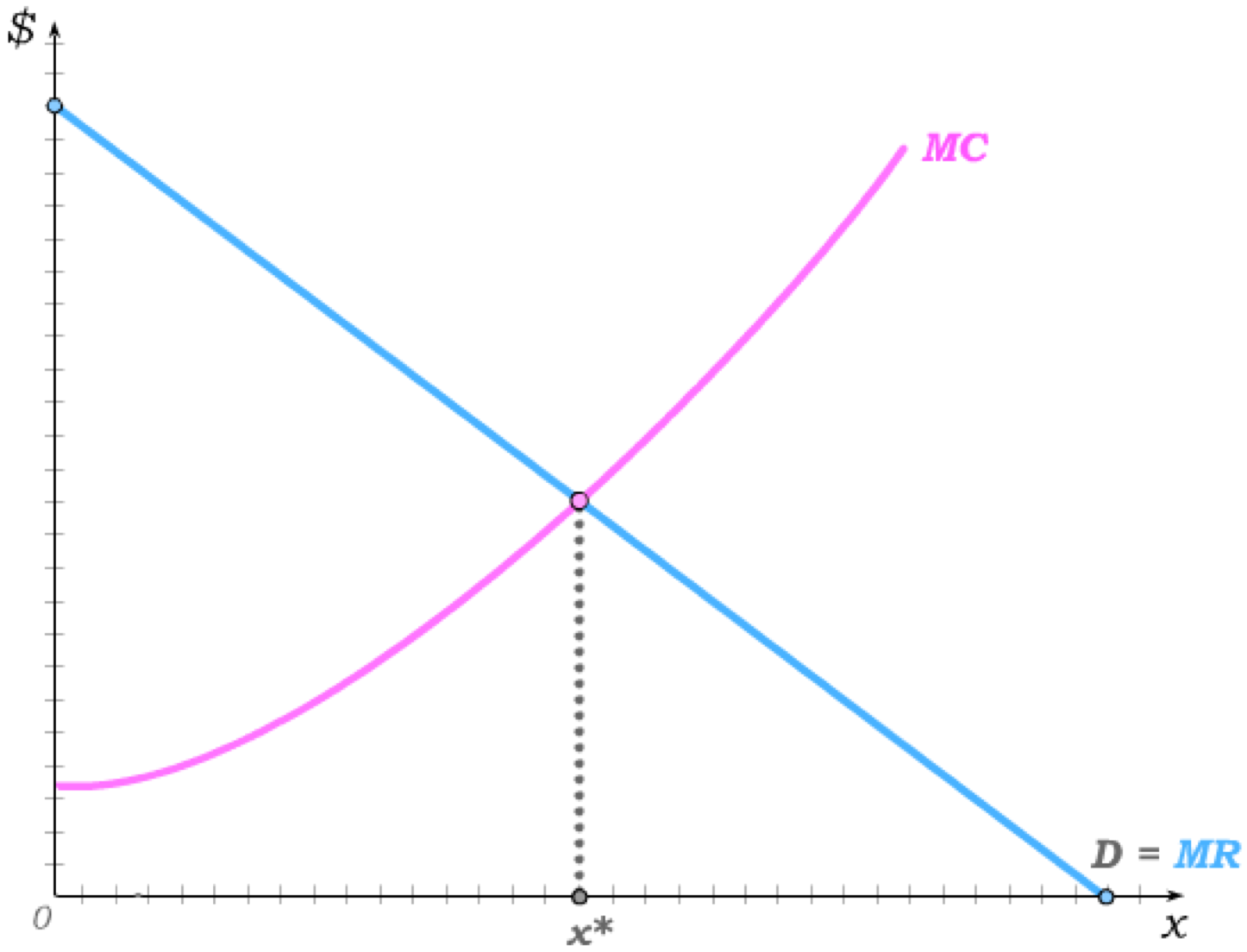 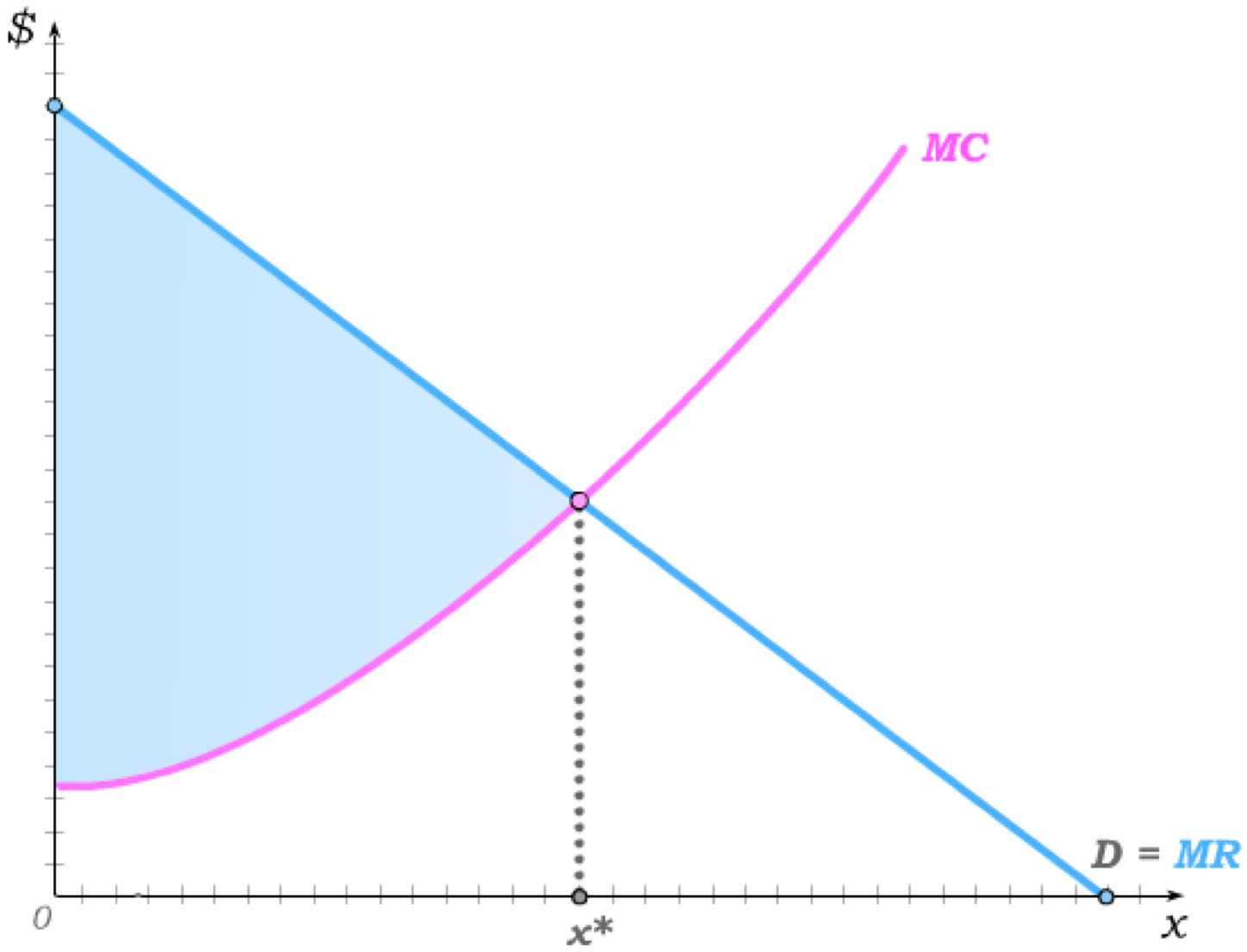 But the entire surplus now becomes the monopolist’s producer surplus – leaving no surplus for consumers.
The reason for the inefficiency before was that monopolists reduced output in order to raise price – but with first degree price discrimination, the need to reduce output to raise price disappears.
Imperfect (3rd-Degree) Price Discrimination
For use with Nechyba, Intermediate Microeconomics © 2018 Cengage EMEA, ISBN: 9781473759008
Consider that each consumer demands more than one unit. In that case, perfect price discrimination seems unrealistic. Under third-degree price discrimination, monopolists can charge each consumer a different per-unit price, but any single consumer has to be charged the same per unit price.
Suppose we have two consumer types – type 1 with high demand and type 2 with low demand.
The monopolist can then treat these as if they were two separate markets.
The problem is simplified if we assume constant MC – which then allows us to find where MC crosses MR in each market.
€
€
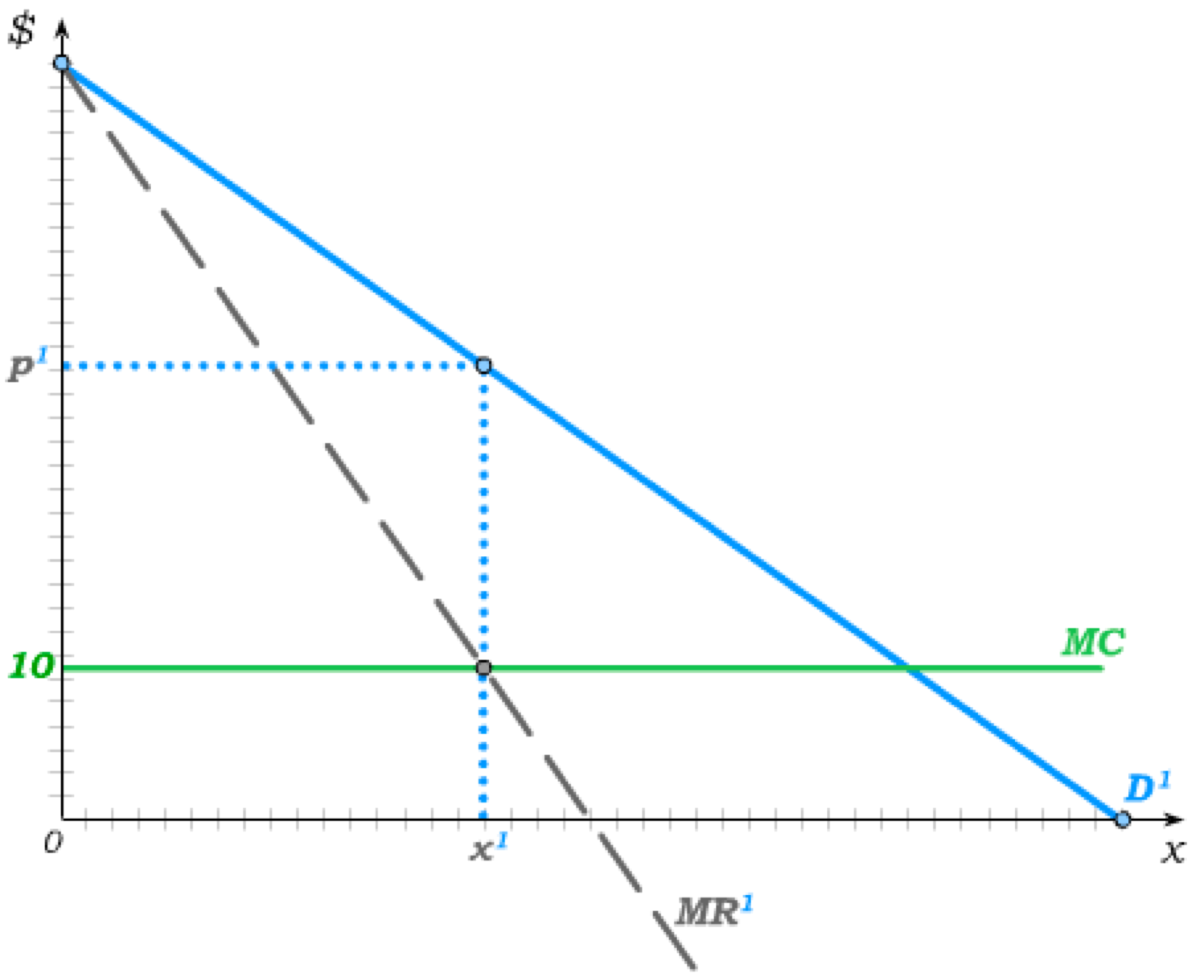 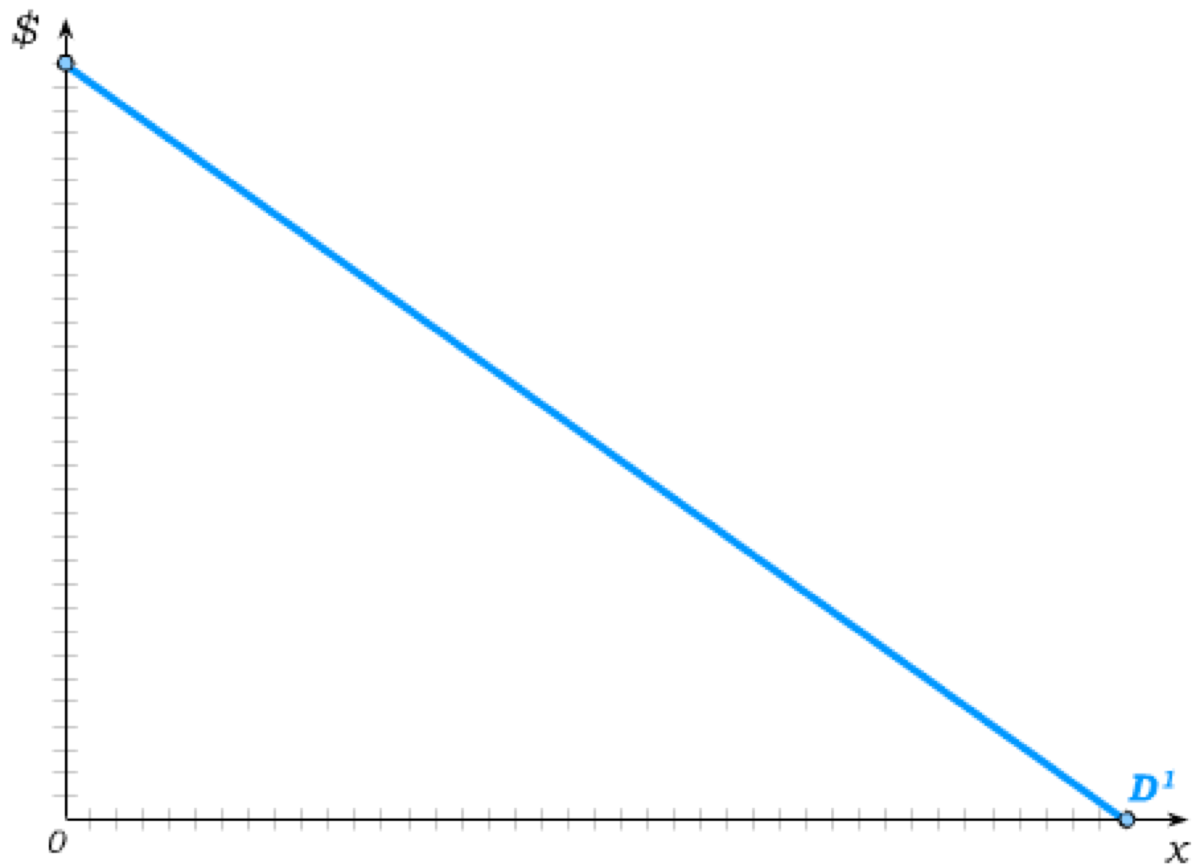 Type 1 consumers are then charged p1 …
… while type 2 consumers are charged p2.
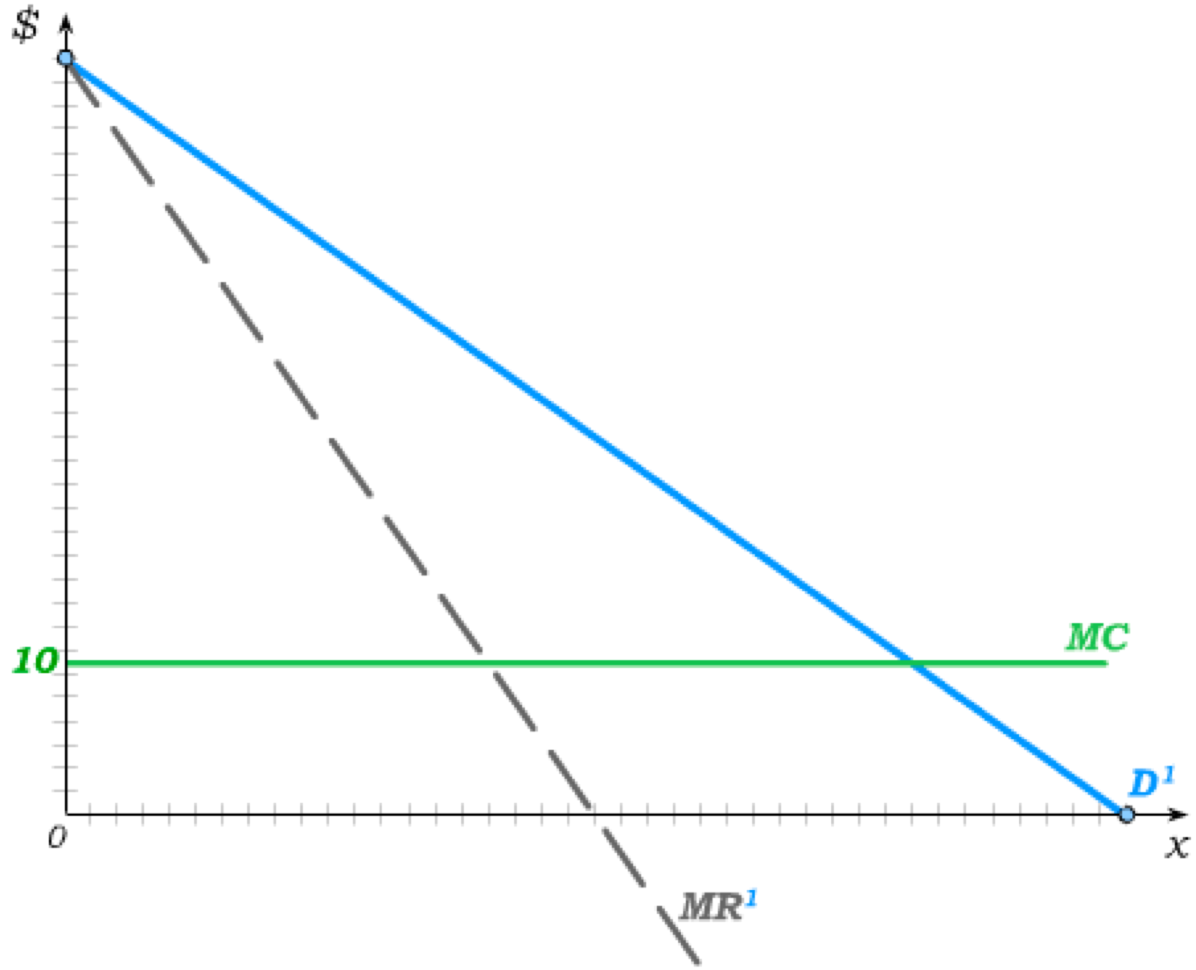 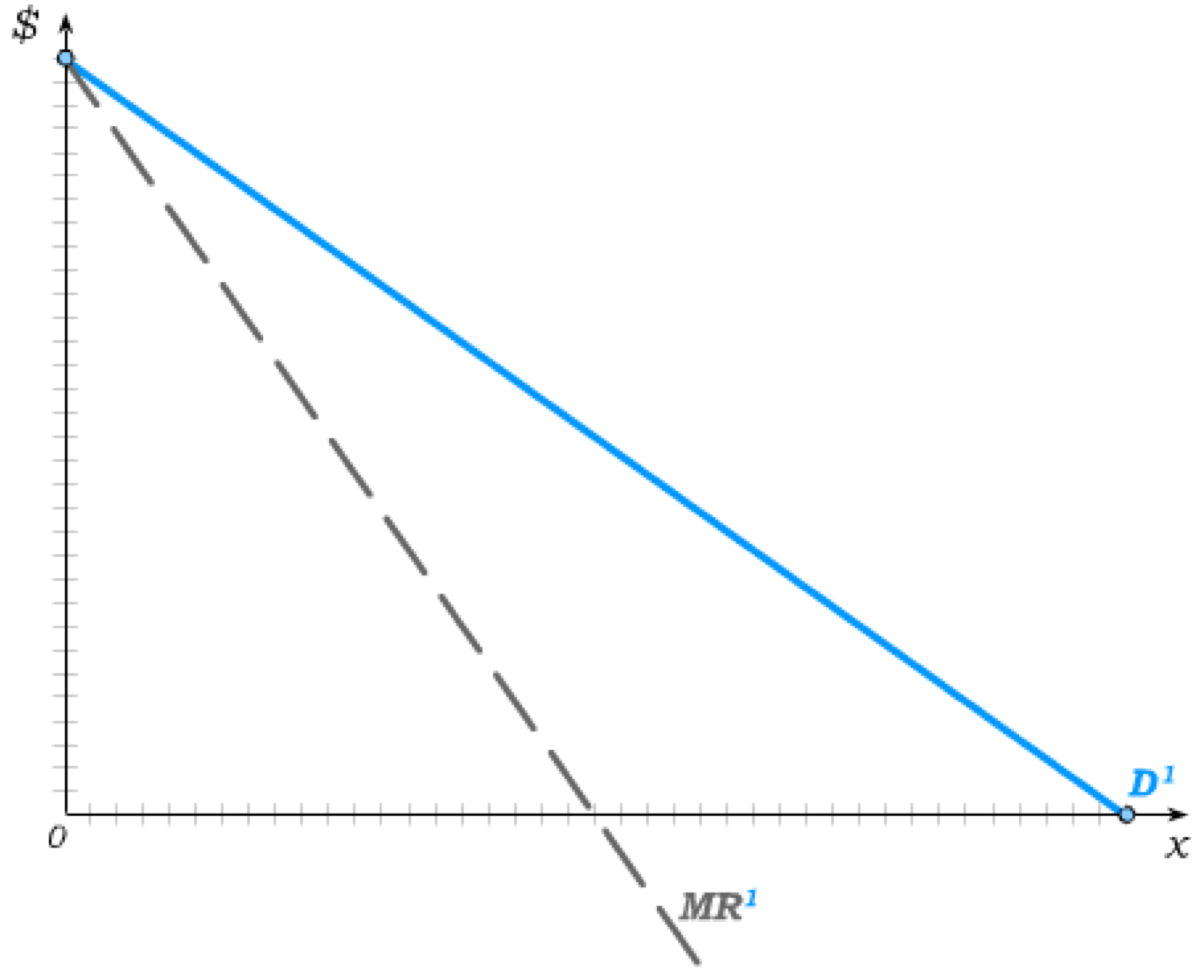 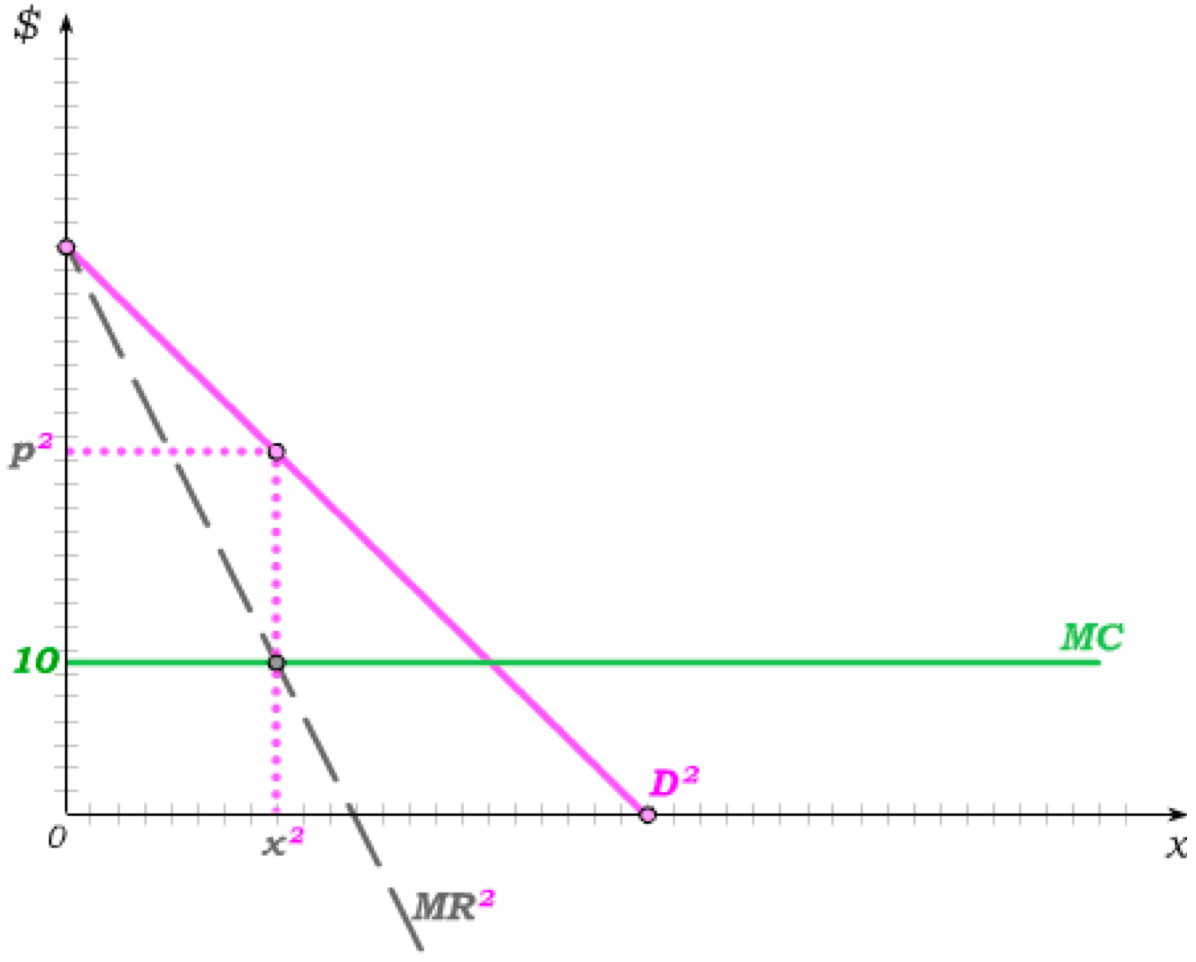 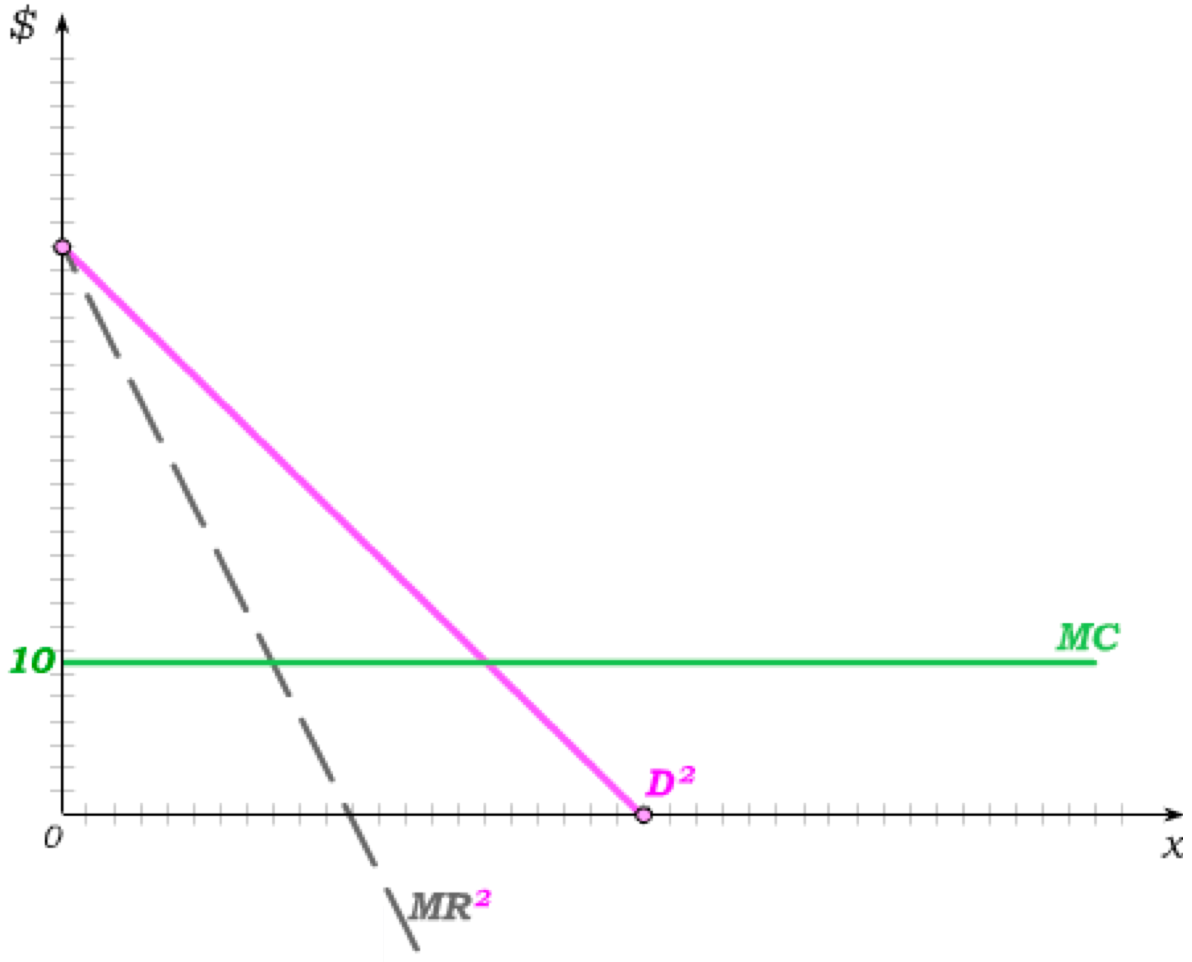 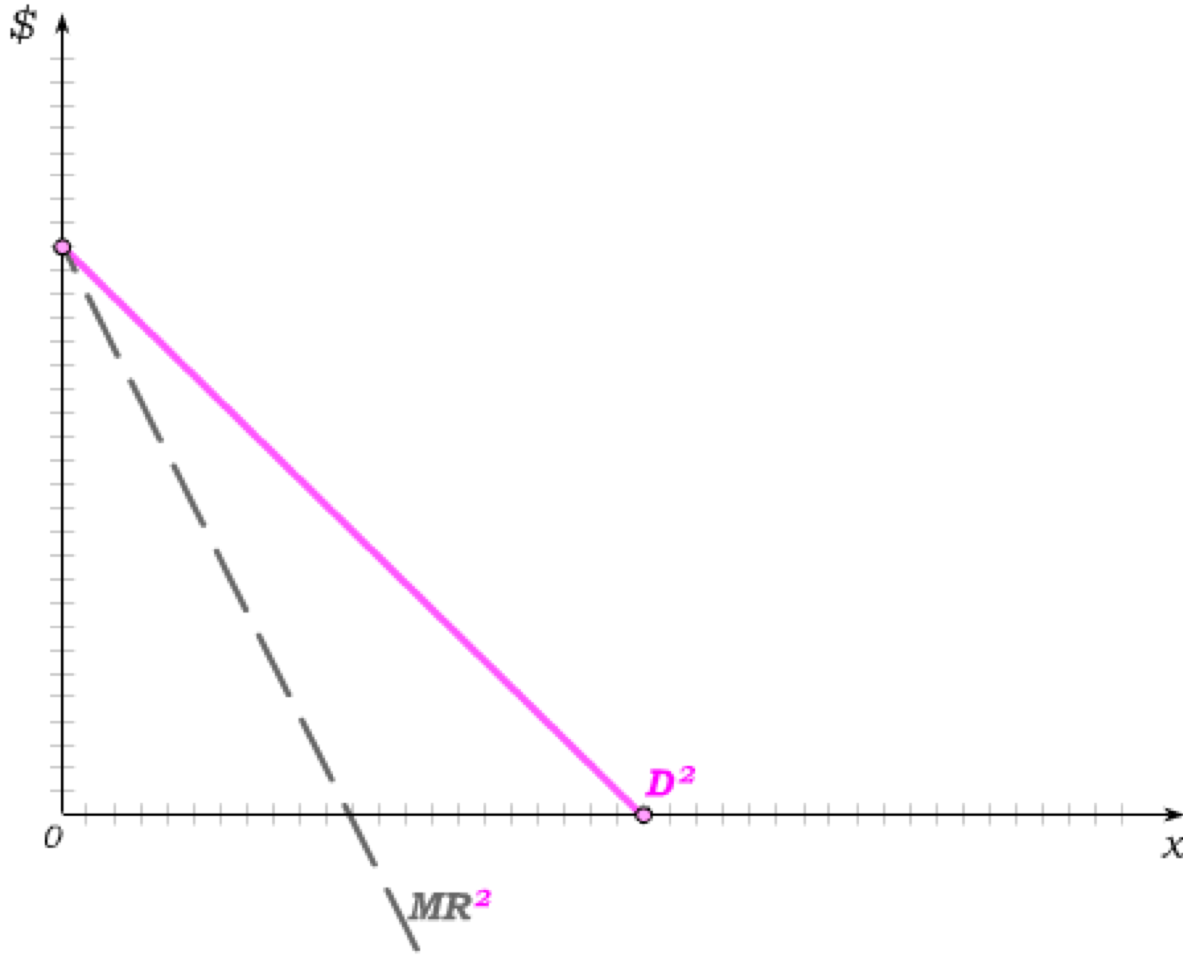 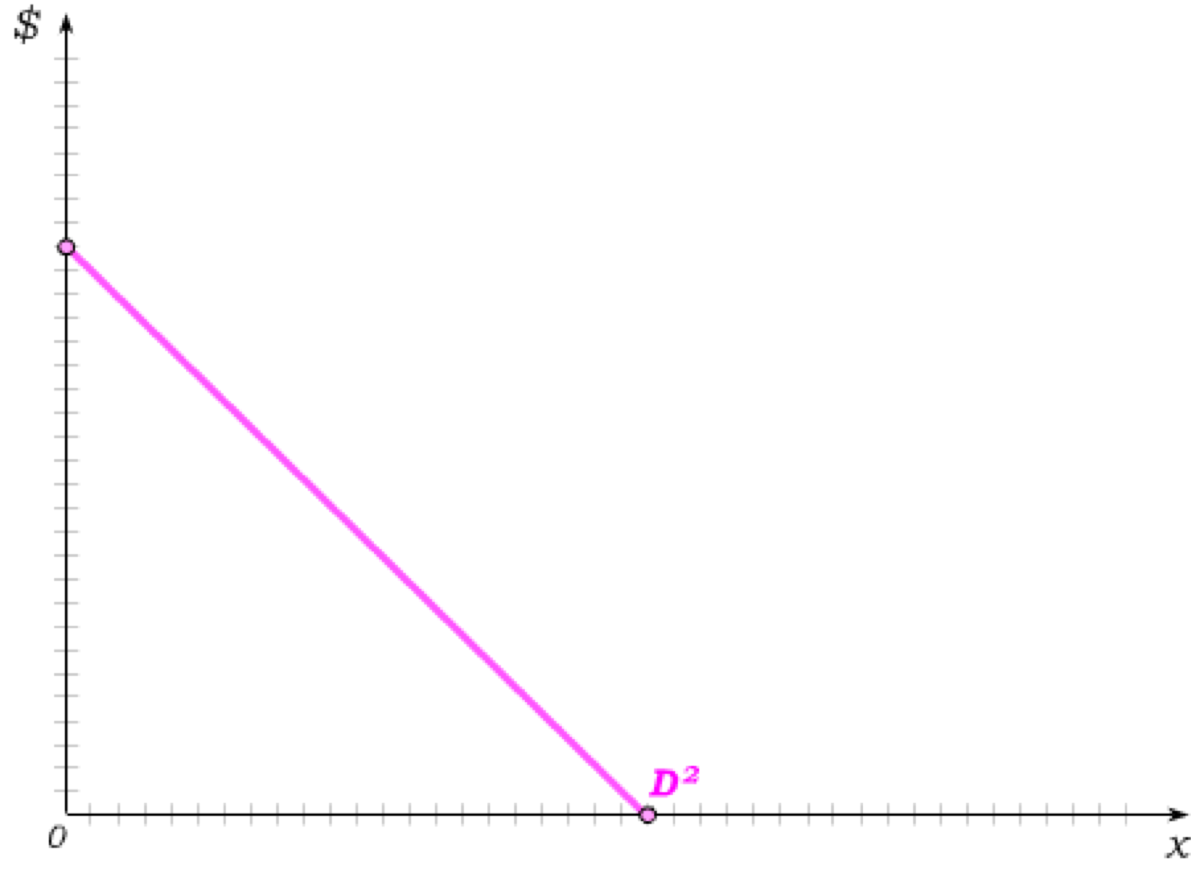 Welfare under 3rd Degree Price Discrimination
For use with Nechyba, Intermediate Microeconomics © 2018 Cengage EMEA, ISBN: 9781473759008
The efficient output level in the type 1 market is 200 …
… and the efficient output level in the type 2 market is 100.
These efficient quantities would be reached under 
1st degree price discrimination.
But now DWL triangles appear in both markets.
Consumers, however, get surplus under 3rd degree price discrimination, because
monopolists cannot extract all surplus as they do under 1st degree price discrimination.
€
€
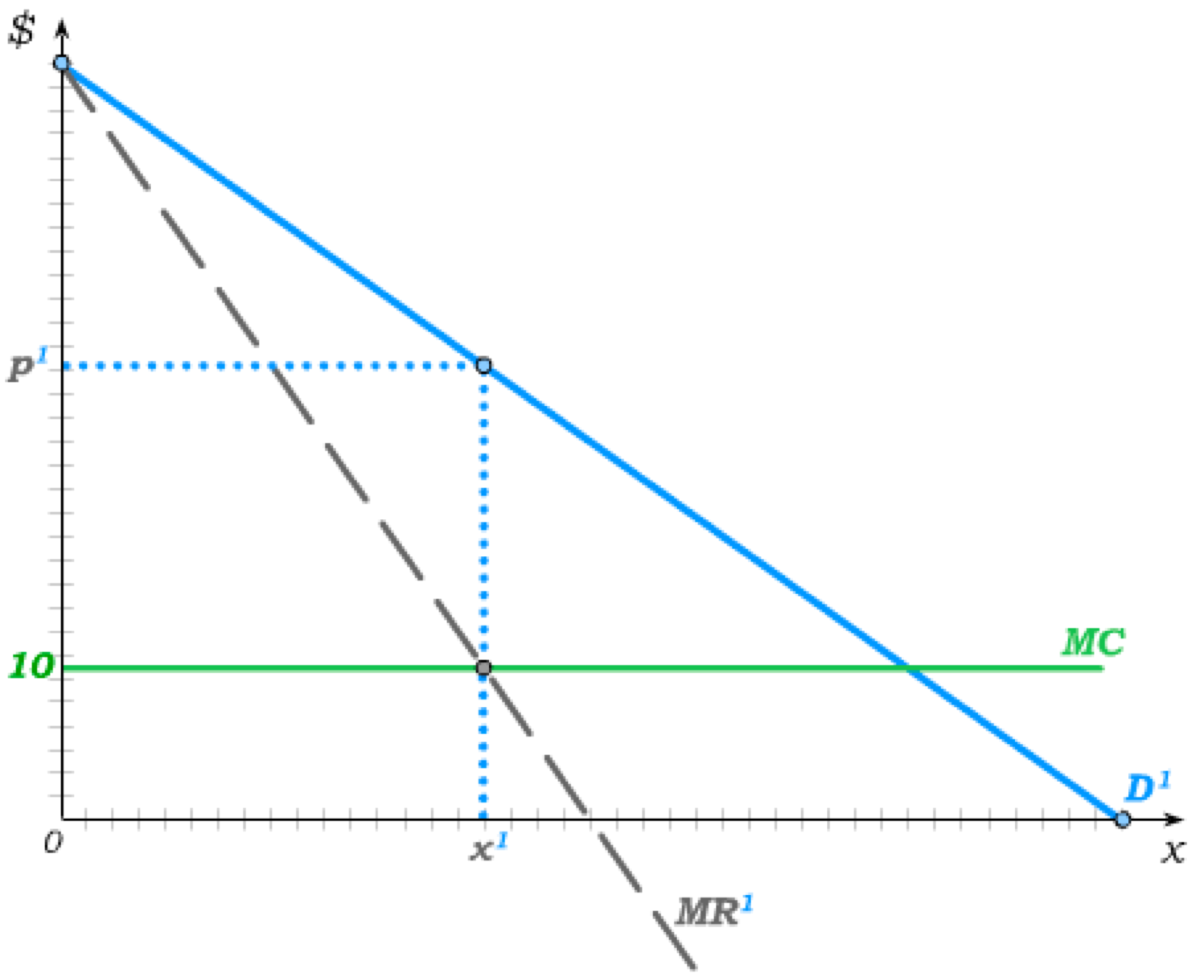 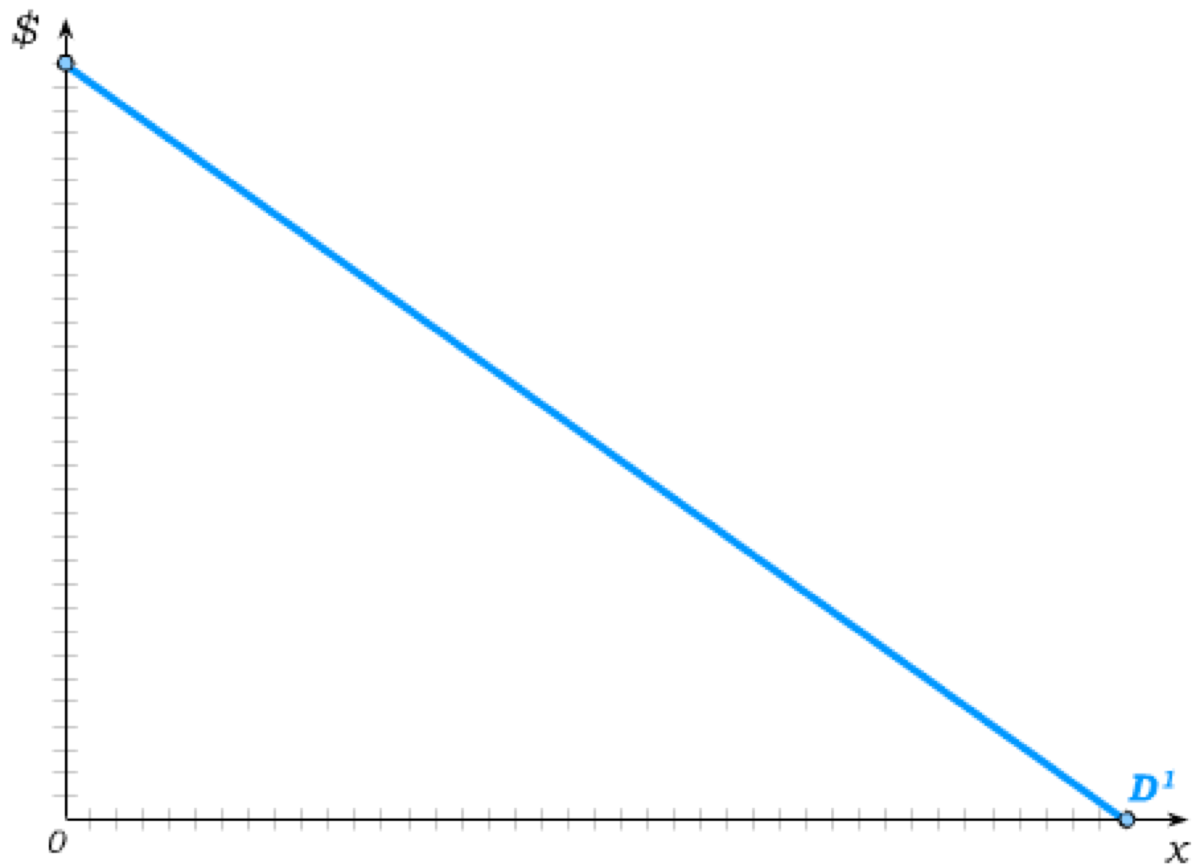 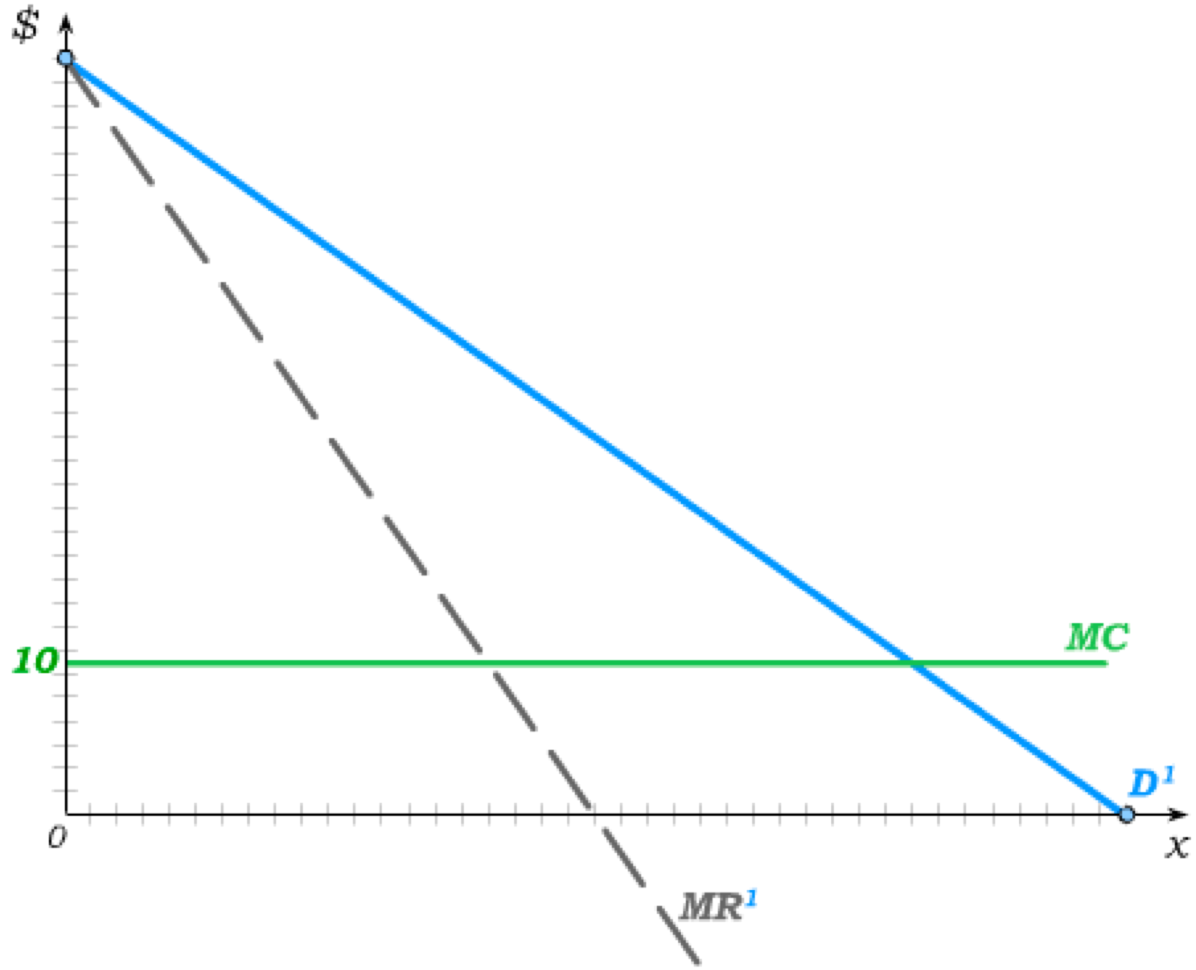 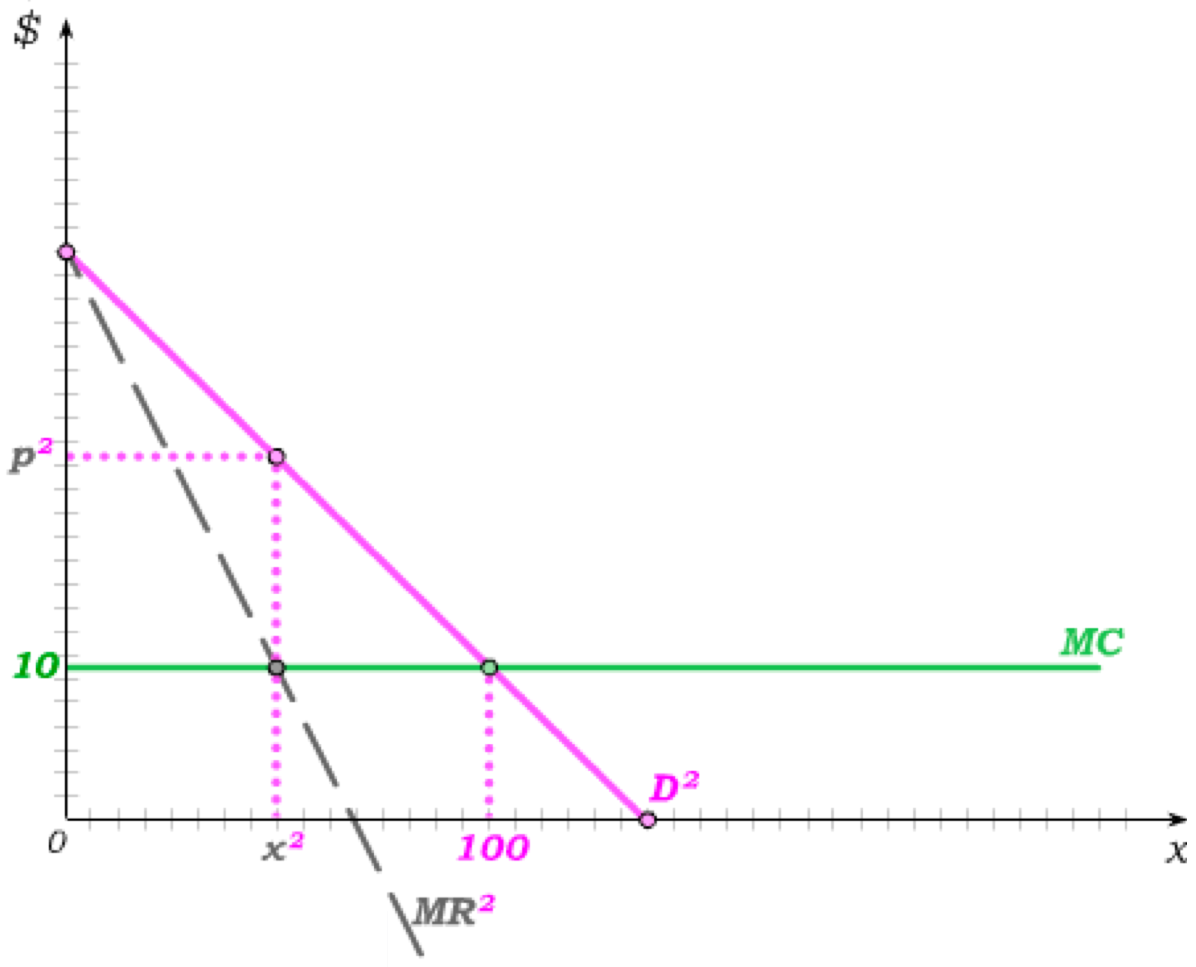 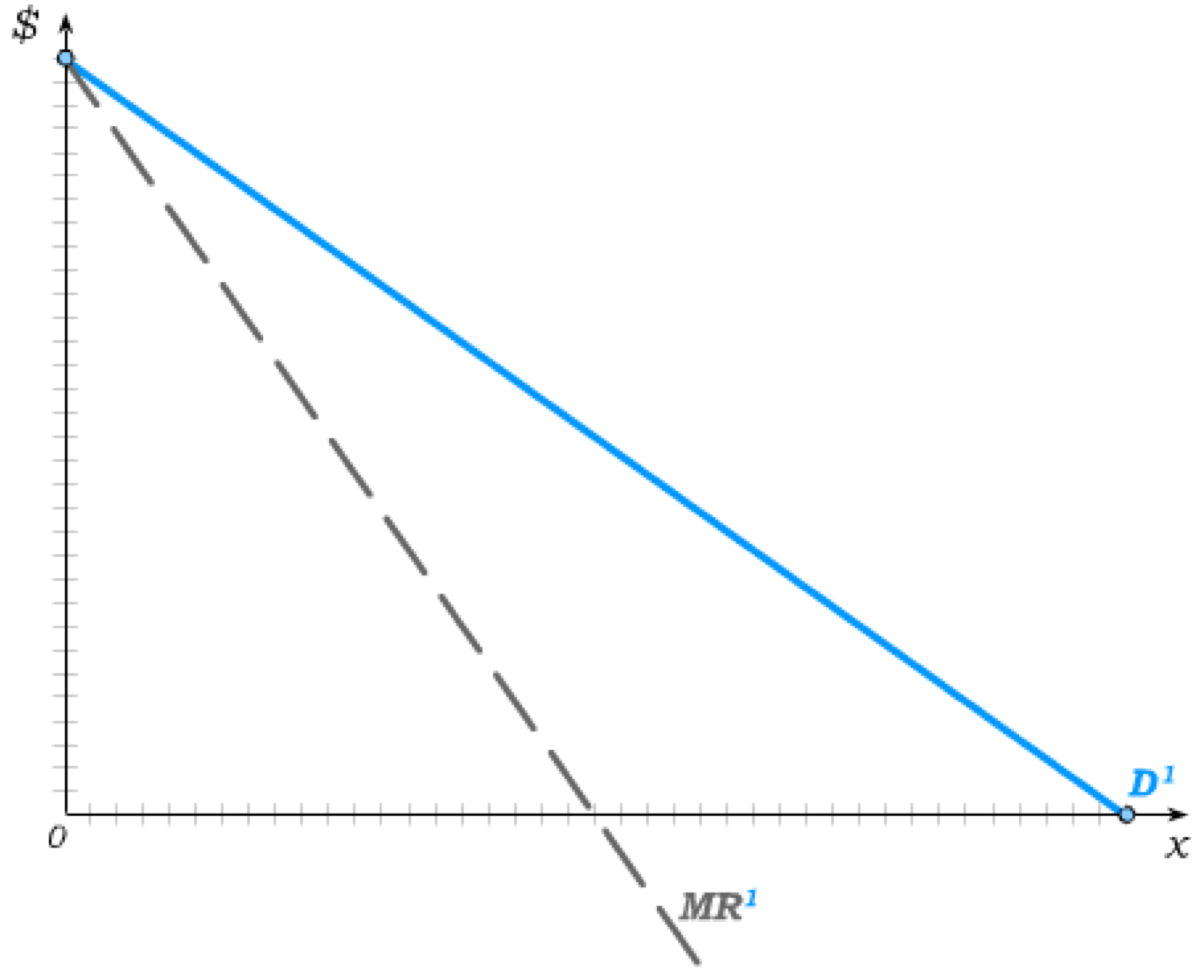 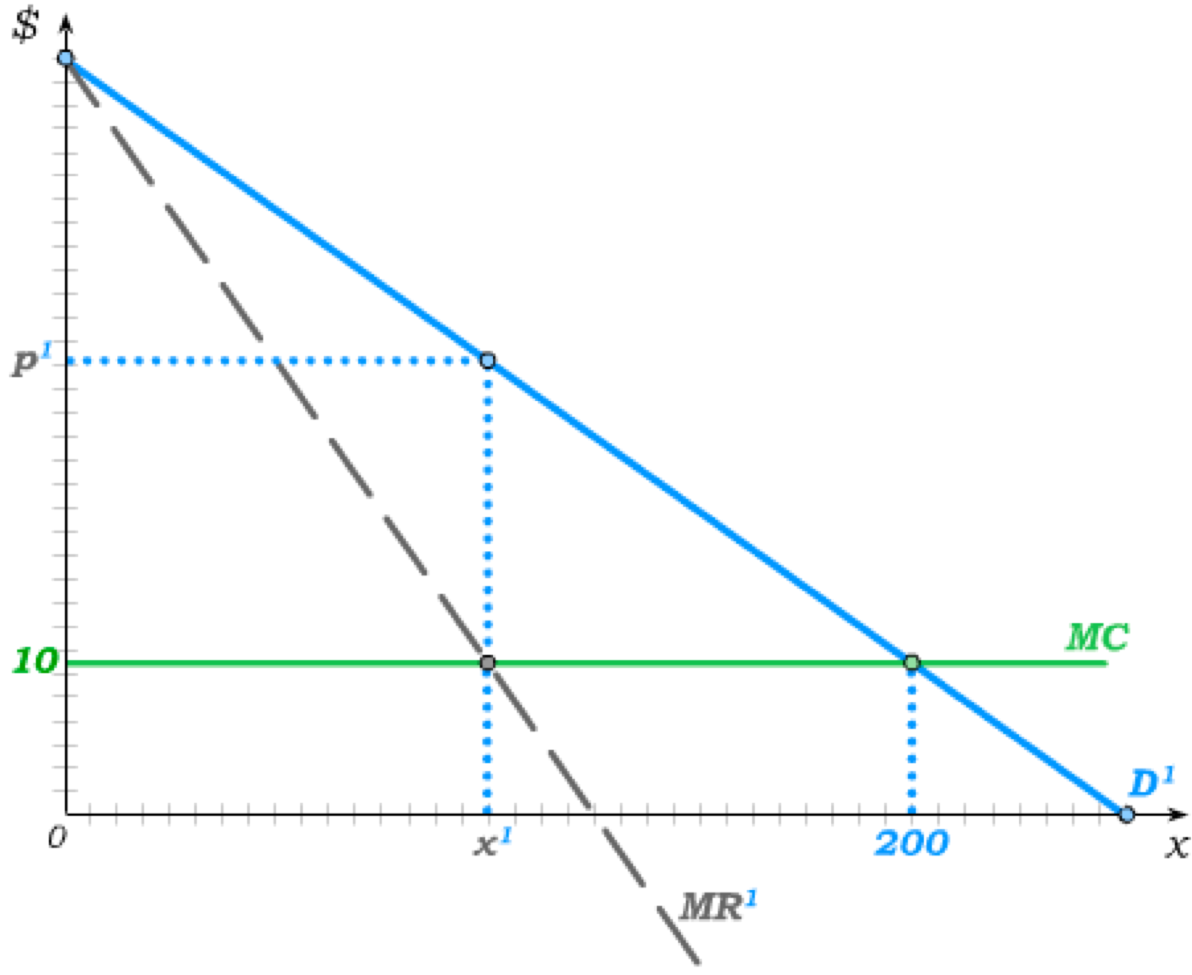 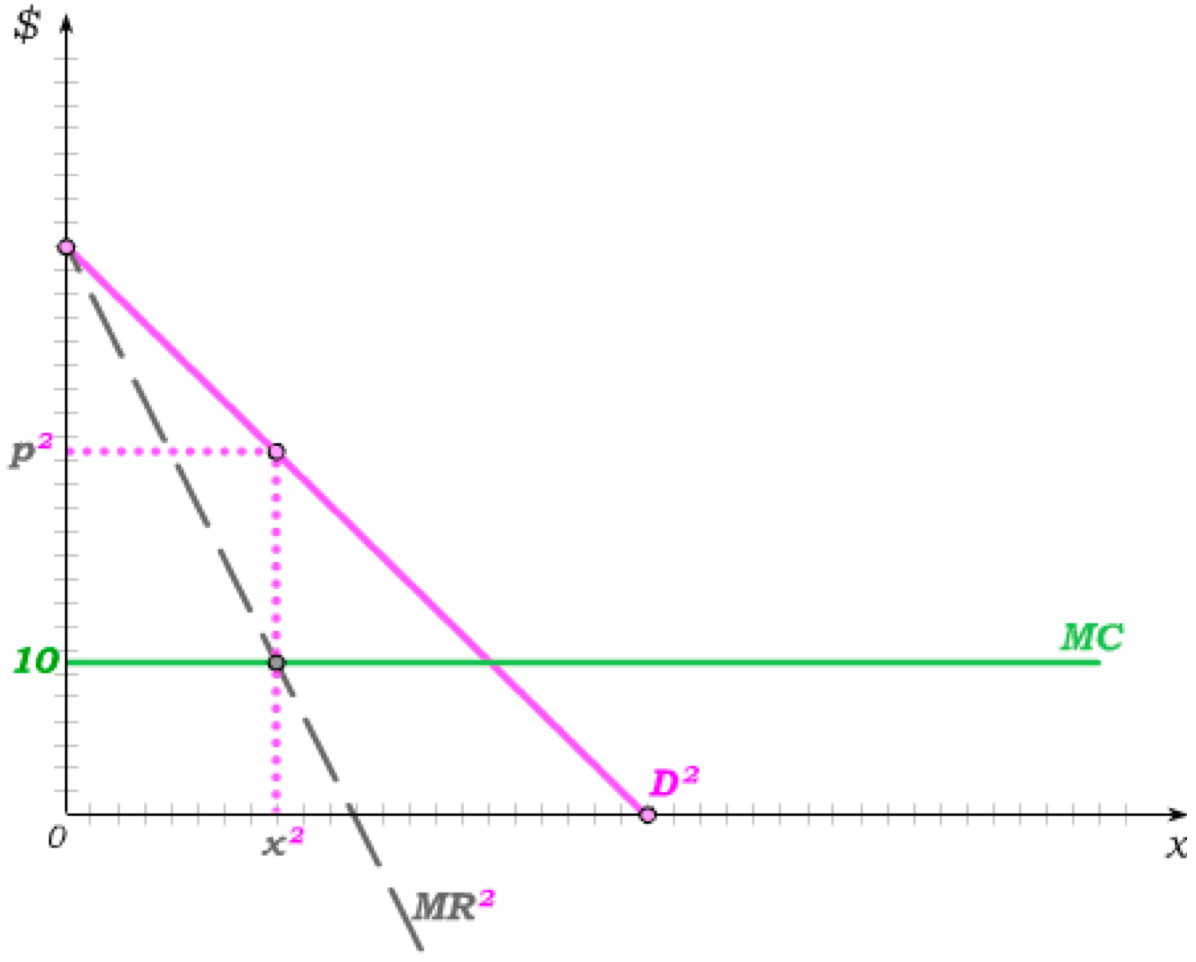 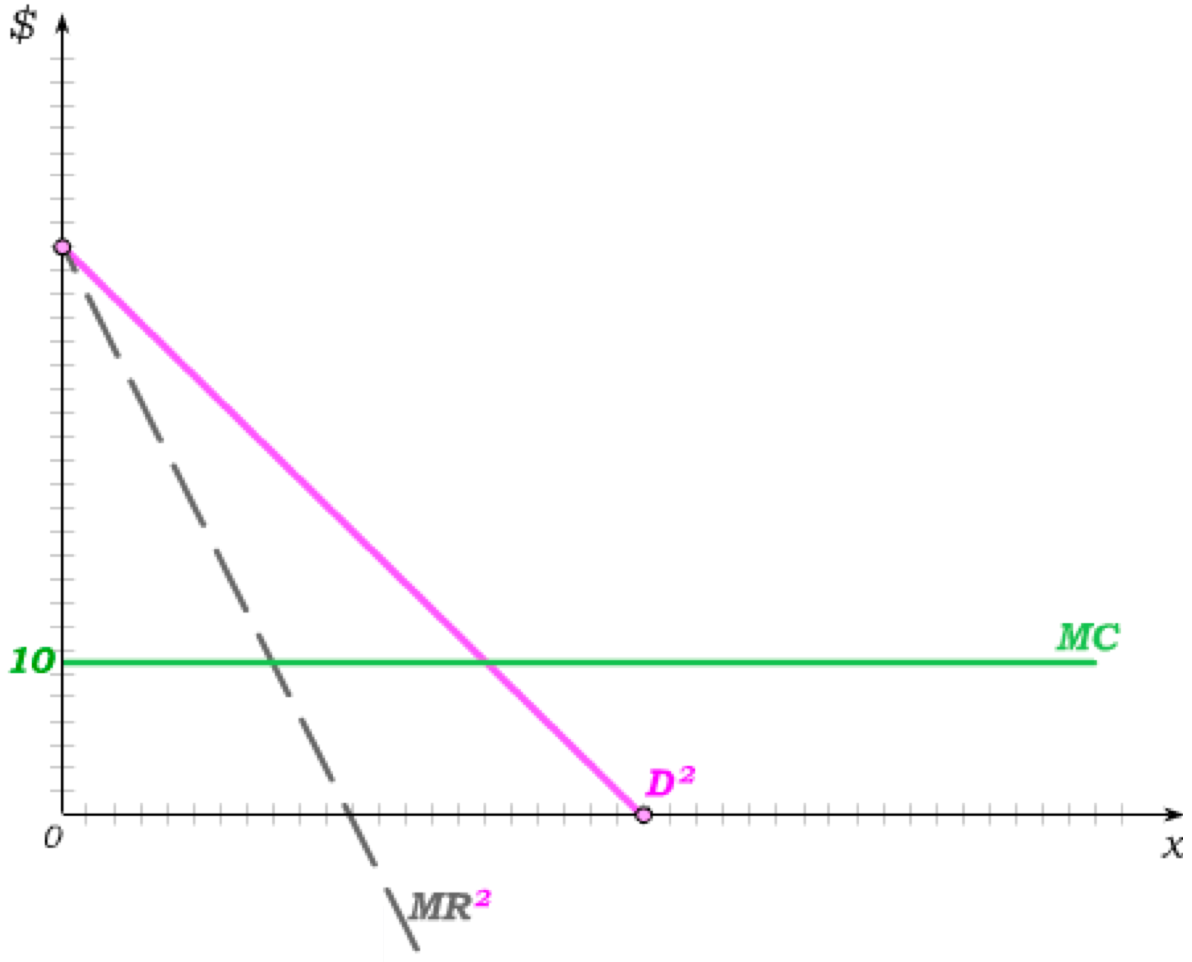 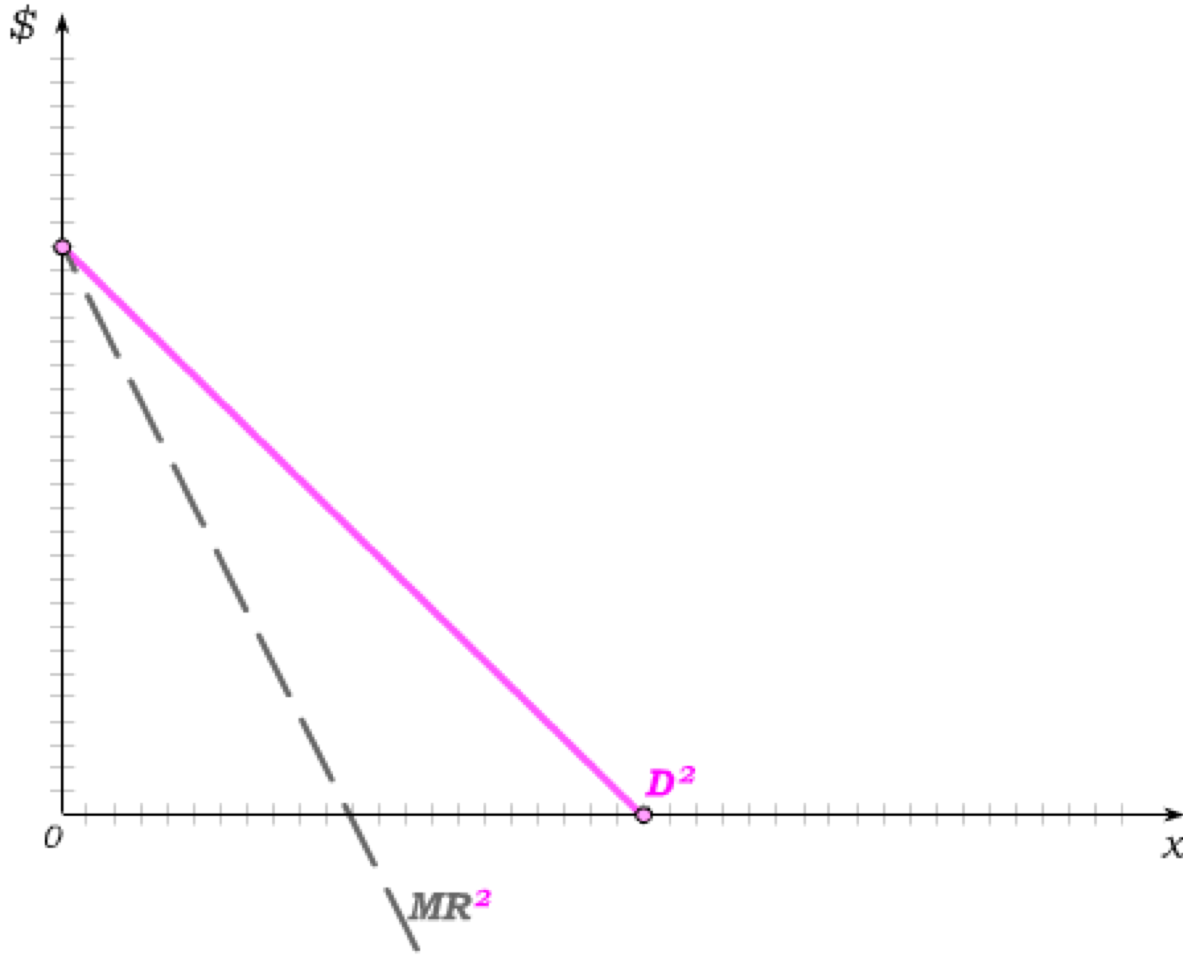 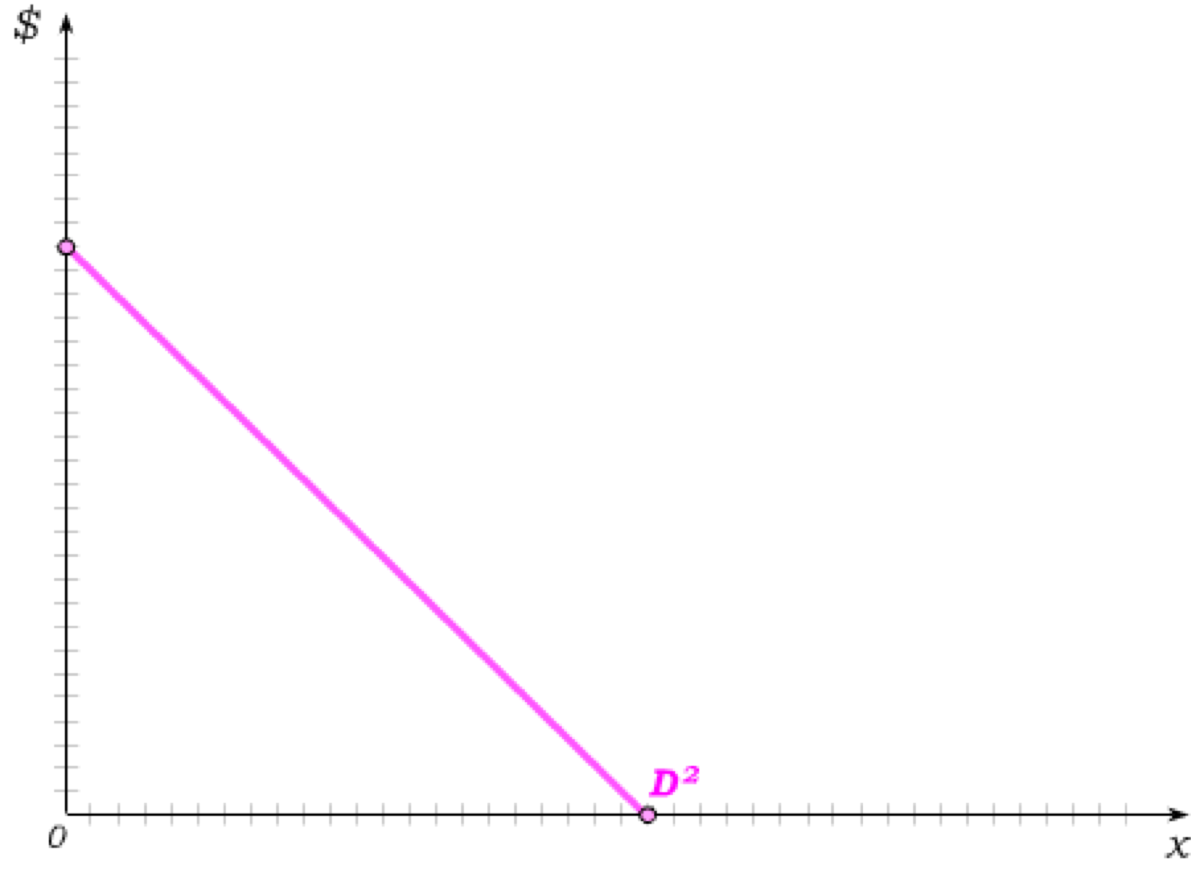 This then leaves monopolists with less profit.
CS
CS
Profit
DWL
Profit
DWL
Second-Degree Price Discrimination
For use with Nechyba, Intermediate Microeconomics © 2018 Cengage EMEA, ISBN: 9781473759008
In both 1st and 3rd Degree Price Discrimination, the assumption is that firms can tell each of their consumers’ demands.
But what if they can’t?
Under 2nd Degree Price Discrimination, firms are assumed to know only the distribution of demands in the population but cannot tell individual demands of their consumers.
Suppose we again have high-demand and low demand consumer types, and suppose they are represented equally in the population.
And suppose MC is again constant at 10.
€
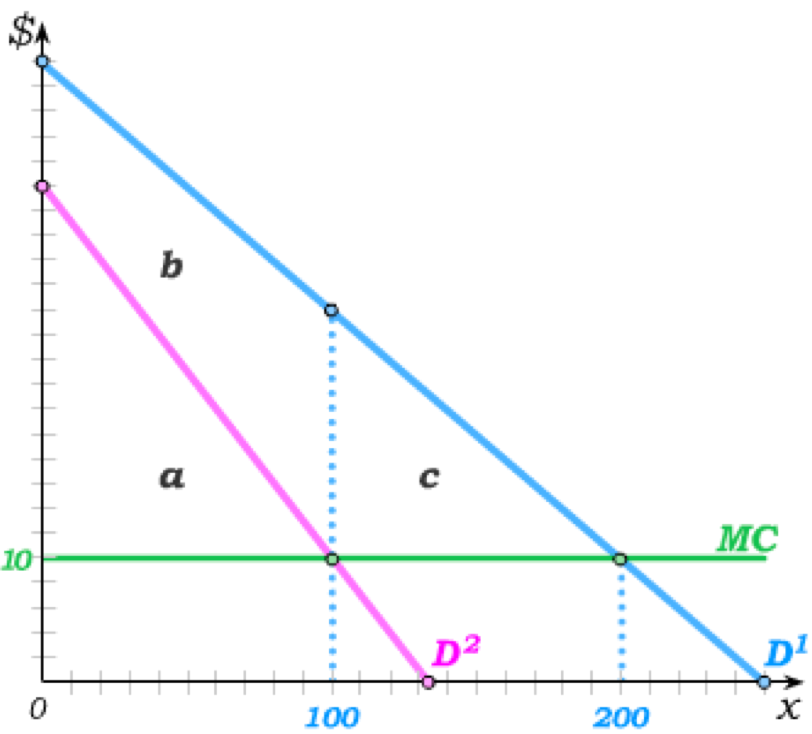 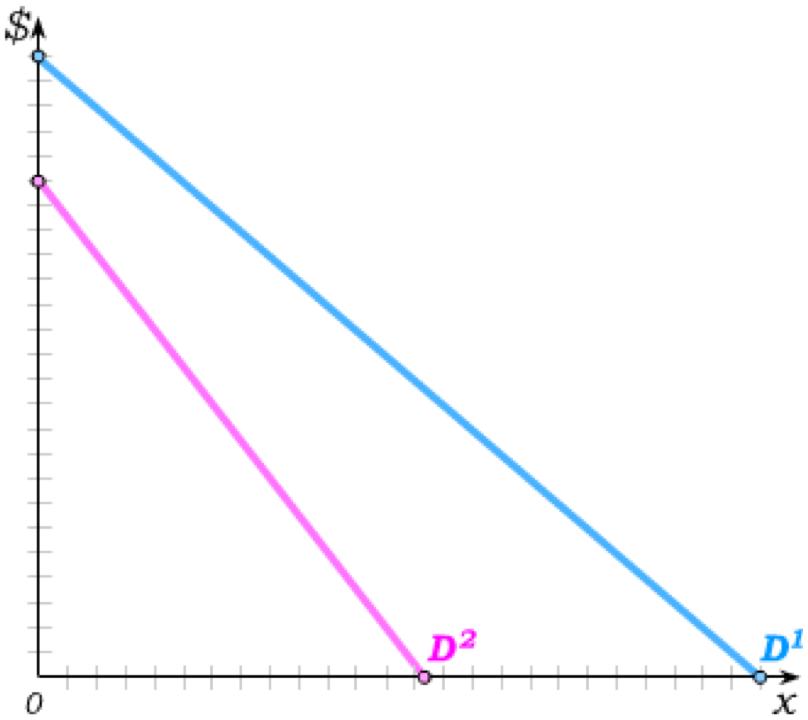 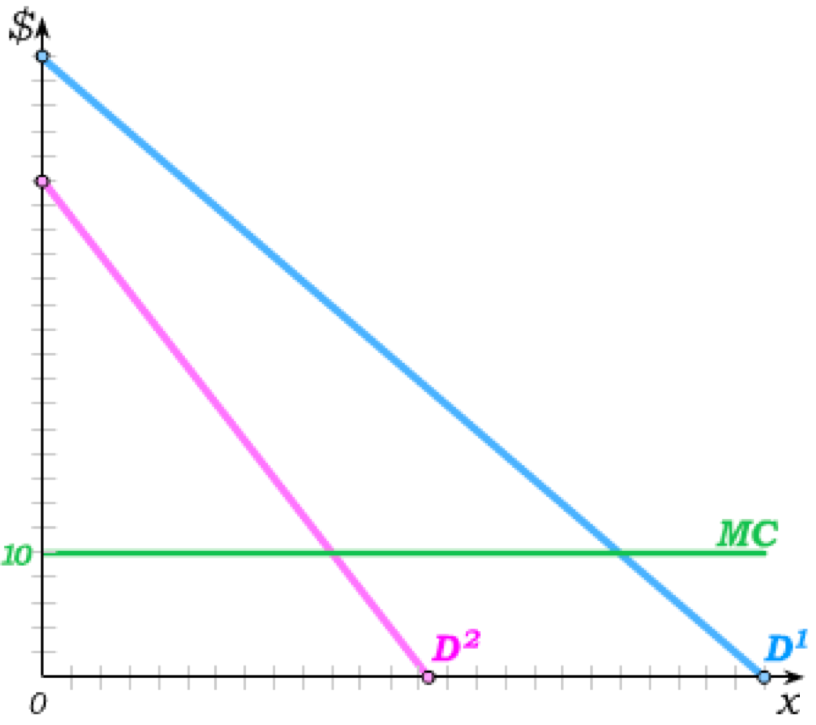 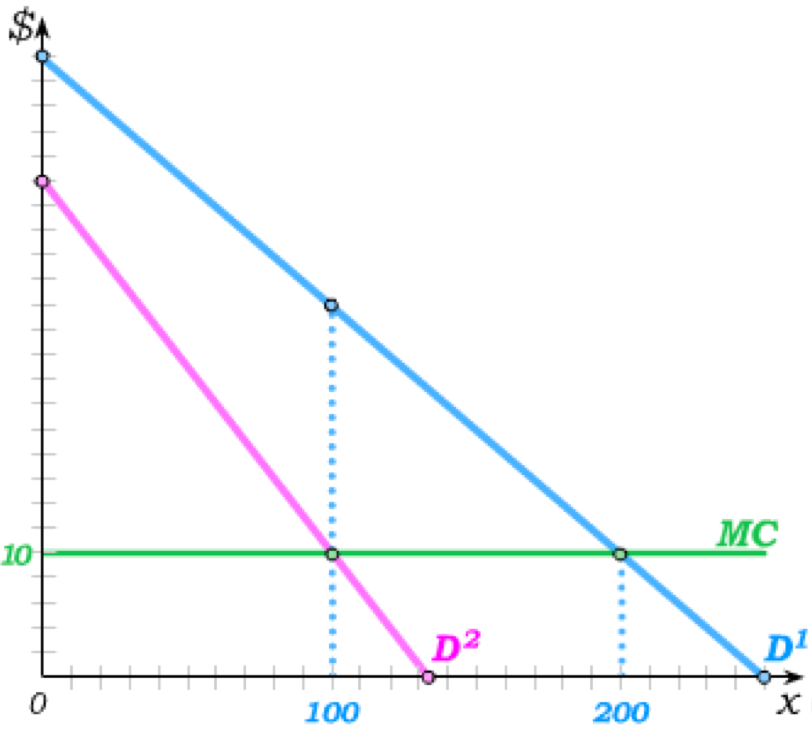 If the monopolist knew individual demands and could perfectly price discriminate, she would sell 200 units to type 1 and 100 to type 2, charging
€1,000+a to type 2 and
€2,000+a+b+c to type 1 consumers.
But if these two “packages” are offered by a second-degree price discriminating monopolist, will each type buy the package intended for him?
€1,000
€2,000
Second-Degree Price Discrimination
For use with Nechyba, Intermediate Microeconomics © 2018 Cengage EMEA, ISBN: 9781473759008
High-demand types would get no surplus if they bought 200 units.
But if they buy 100
units at a price of €1,000+a, they get consumer surplus equal to b.
If the monopolist charges €1,000+a for the 100 unit package, the highest price she can then set for the 200 unit package is €2,000+a+c, so that consumer surplus is also b.
To charge an even higher price to high-demanders, the monopolist must make the low-demand package less attractive.
The monopolist could then charge only €900+d for the 90-unit package,…
For instance, the quantity in the low-demand package could be reduced from 100 to 90.
€
€
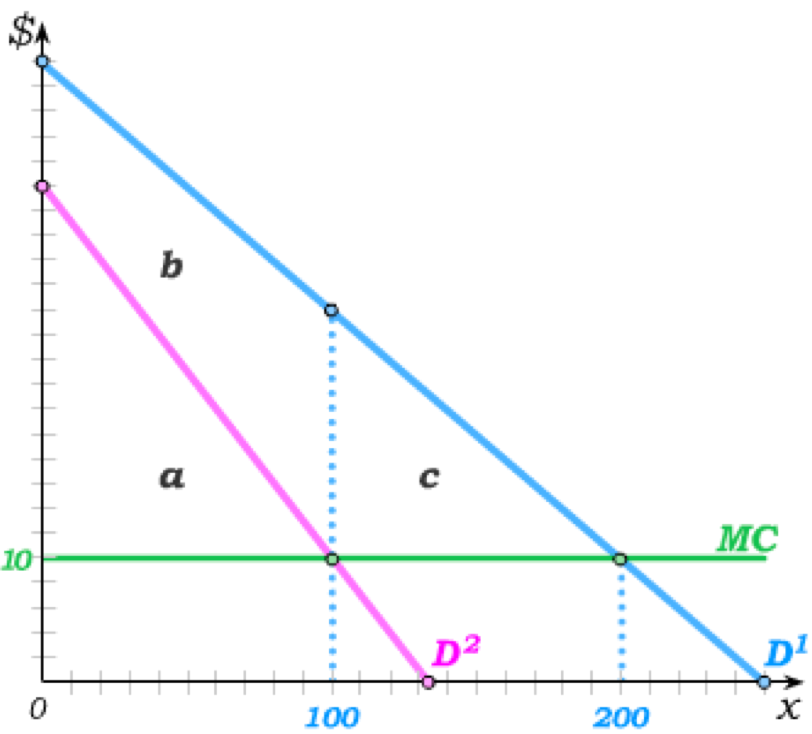 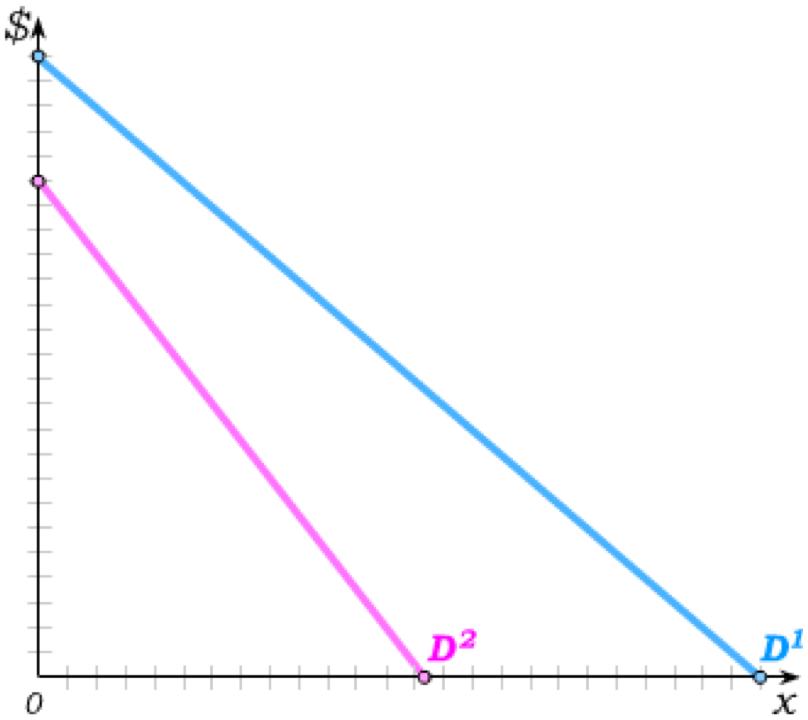 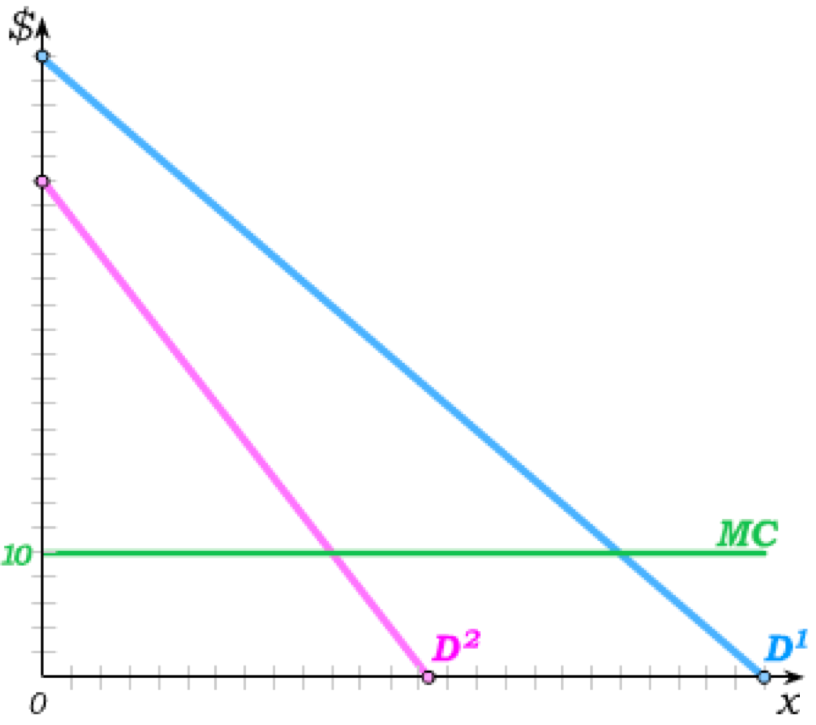 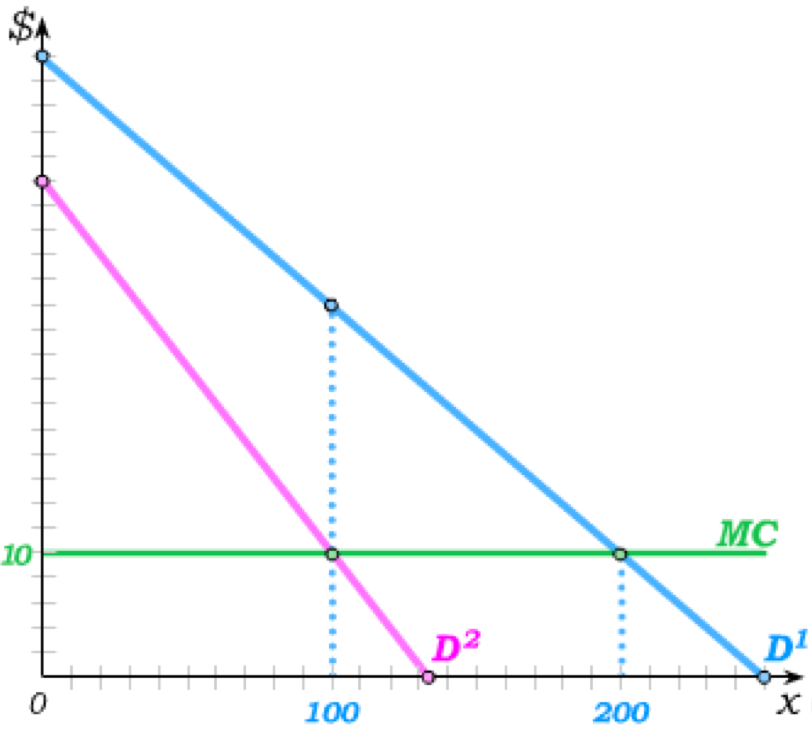 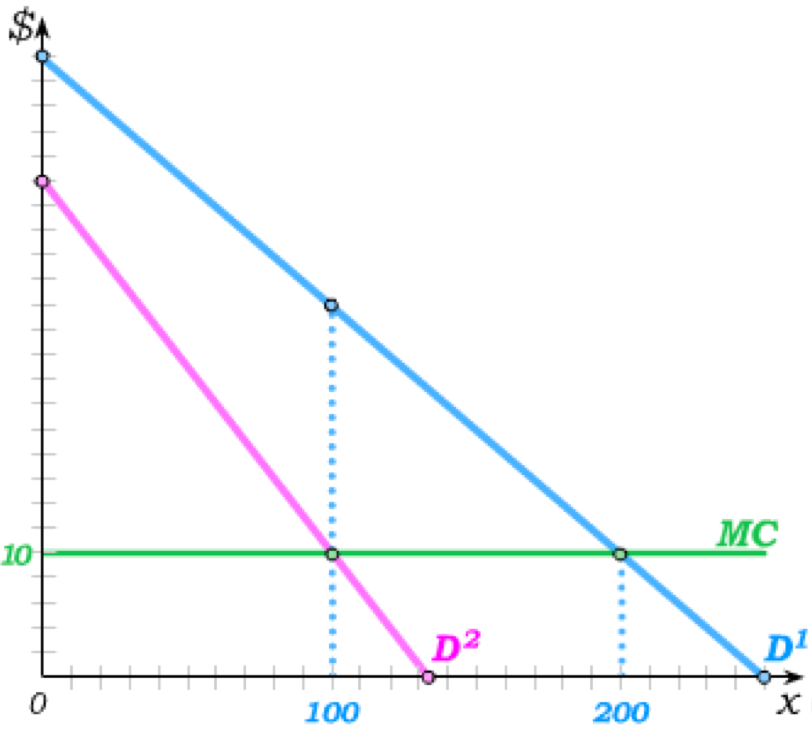 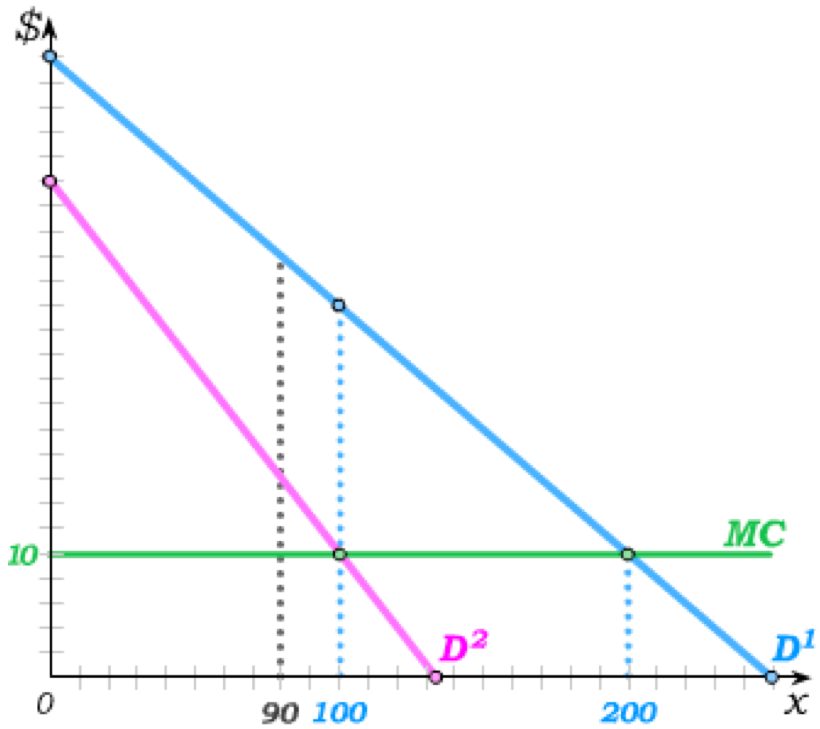 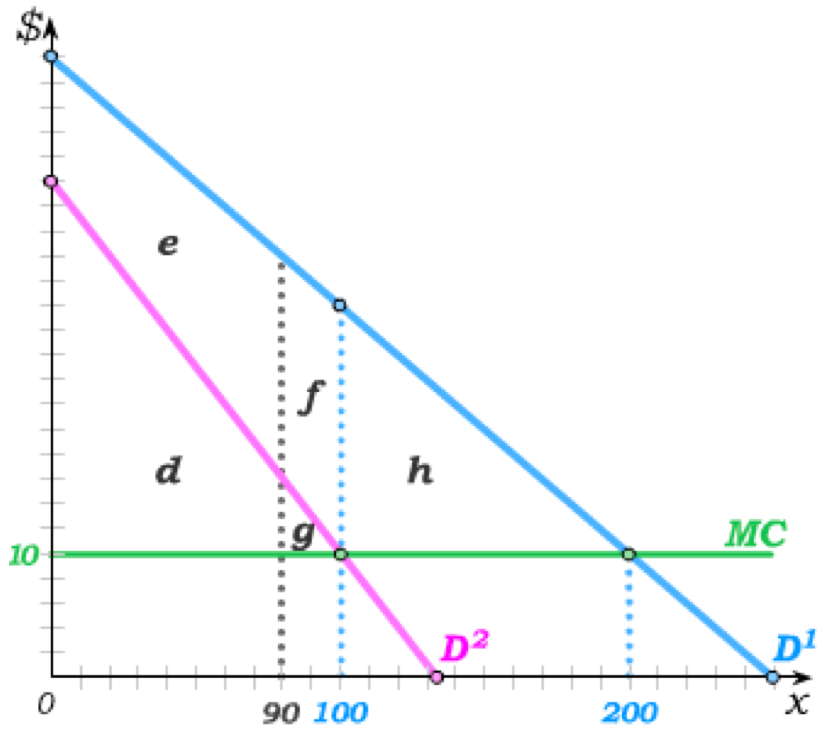 … but that allows her to raise the price of the high-demand package to
€2,000+d+f+g+h.
€2,000
€2,000
€900
Second Degree Price Discrimination
For use with Nechyba, Intermediate Microeconomics © 2018 Cengage EMEA, ISBN: 9781473759008
with 100 unit low-demand package
with 90 unit low-demand package
Making the low-demand package less attractive increases profit by (f – g).
Profit from low-demand type
d+g
d
Profit from high-demand type
d+g+h
d+g+f+h
Total Profit
2d+2g+h
2d+g+f+h
When the blue > magenta, an additional reduction in the low-demand quantity will raise profit …
But even more profit can be made by making the low-demand package even less attractive to high-demand consumers.
€
€
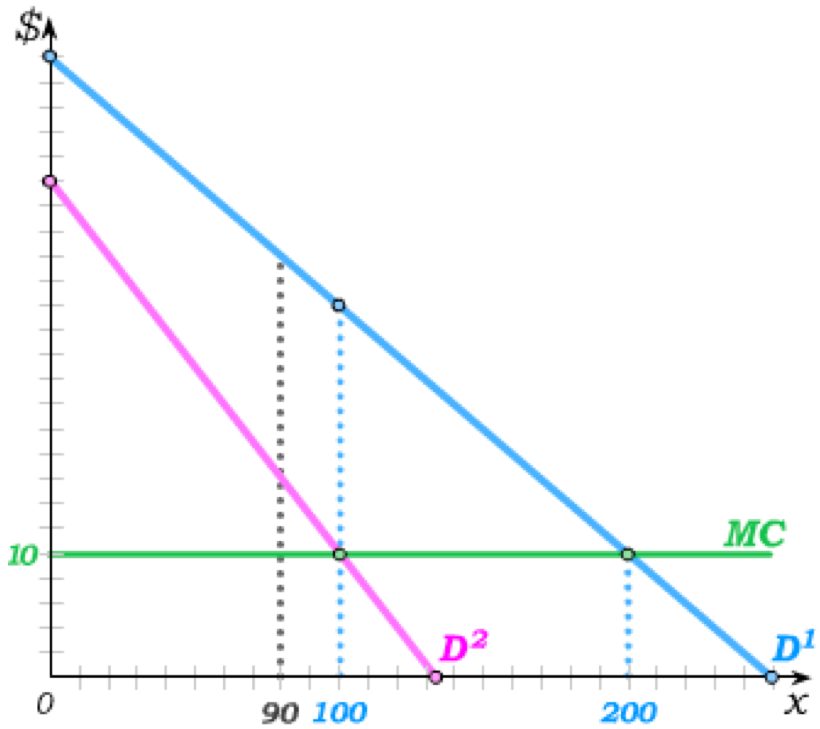 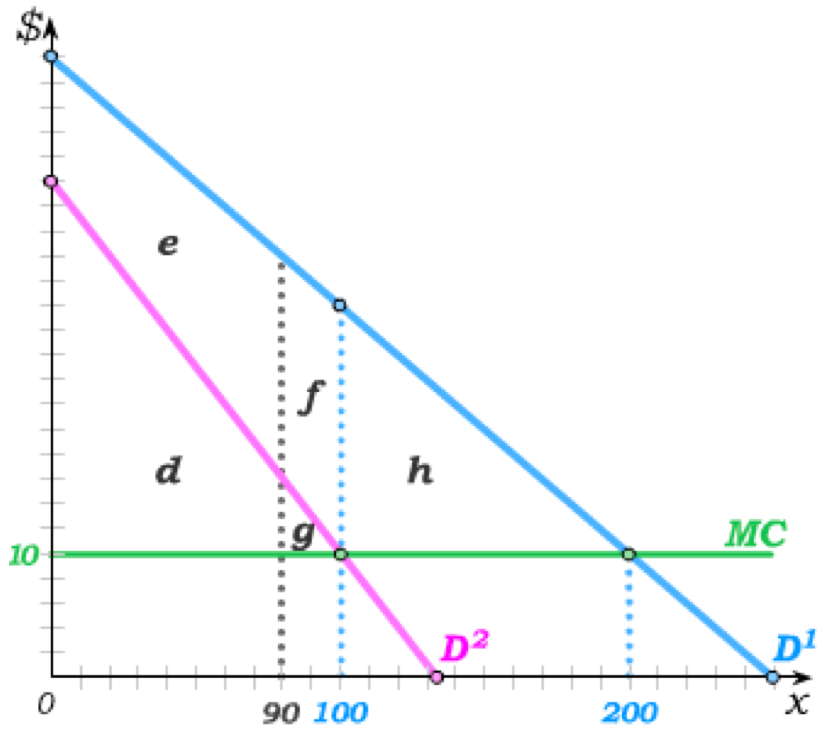 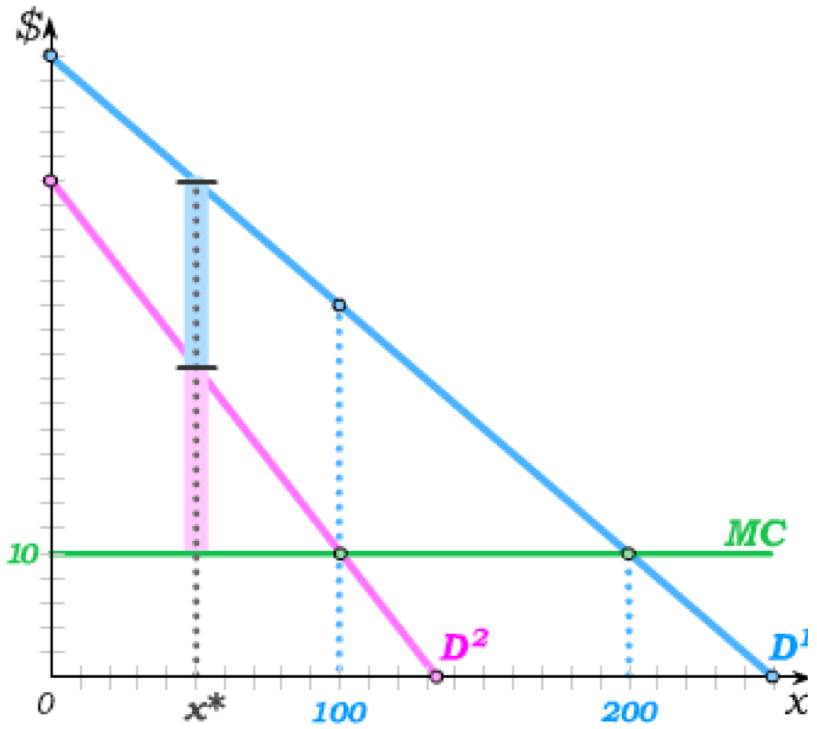 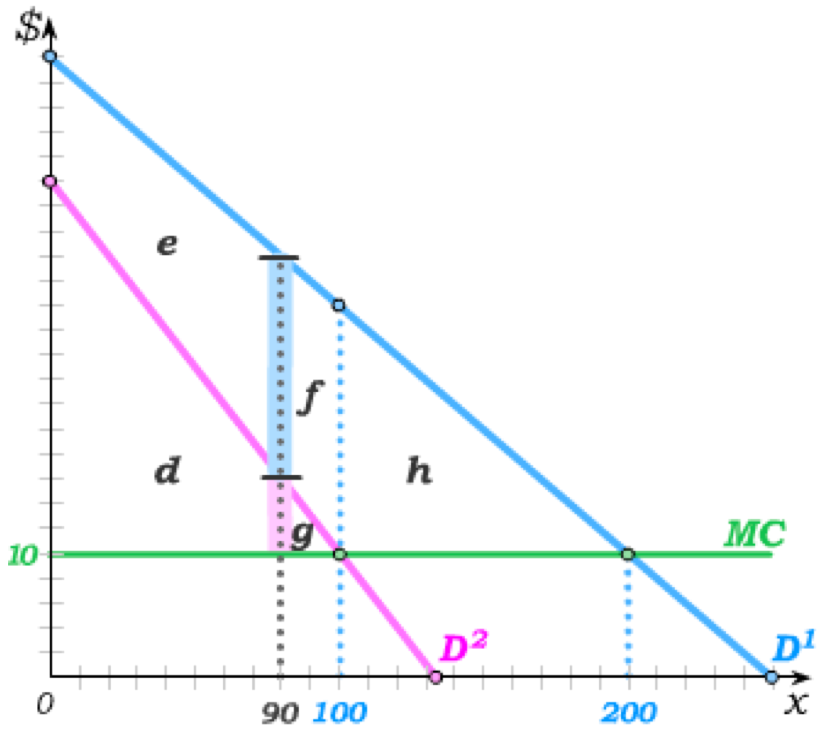 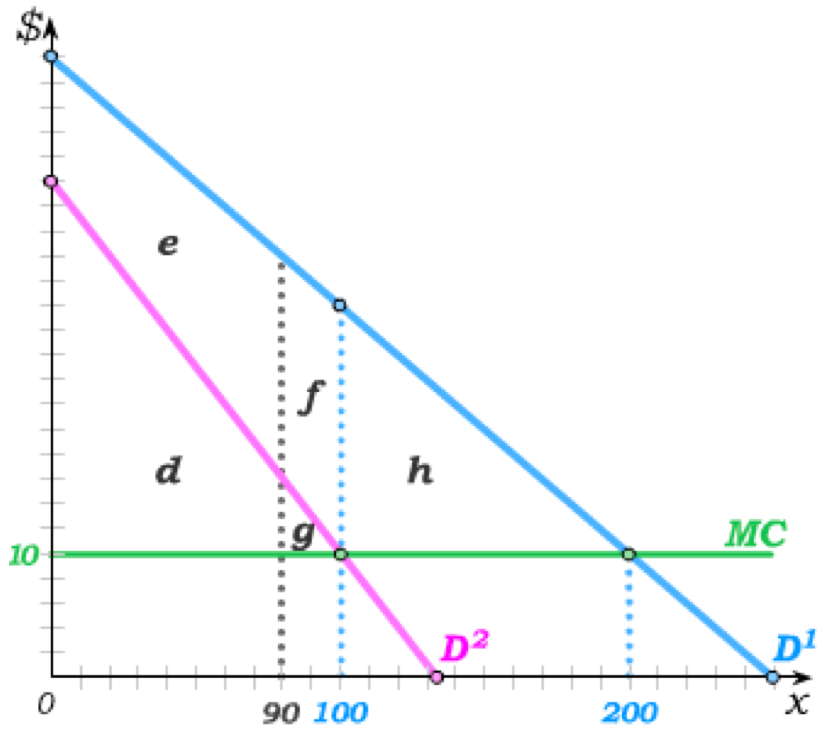 … until we get to the profit-maximizing quantity x*.
Second Degree Price Discrimination
For use with Nechyba, Intermediate Microeconomics © 2018 Cengage EMEA, ISBN: 9781473759008
When the monopolist cannot tell individual consumer demands, she can therefore construct packages such that consumers will reveal their type through their consumption decisions.
A profit-maximizing 2nd degree price-discriminating monopolist will offer two packages:
A low-demand package of x* at €10x* +i and
A high-demand package of 200 at €2,000+i+l+k.
€
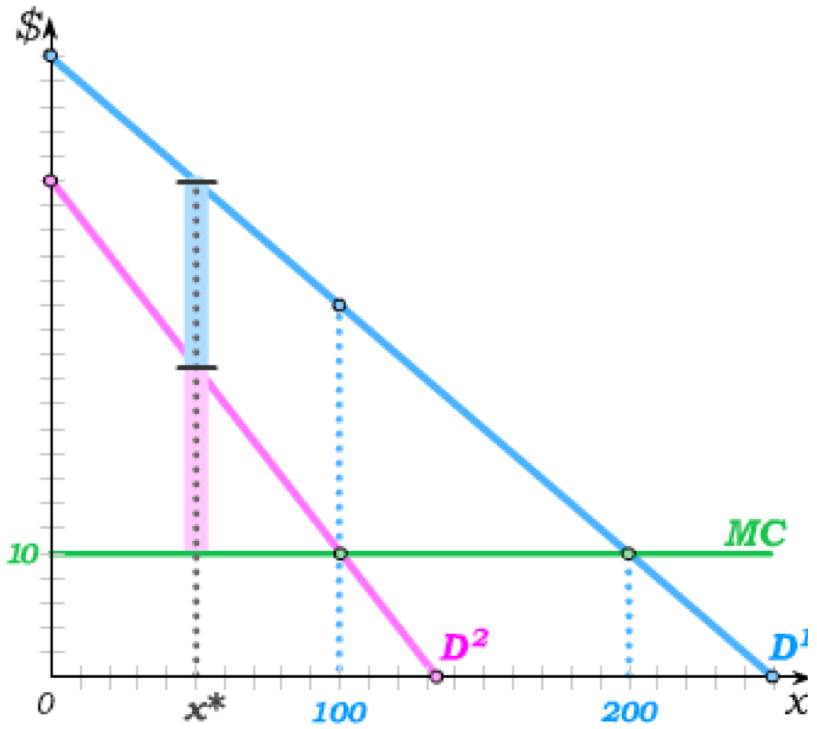 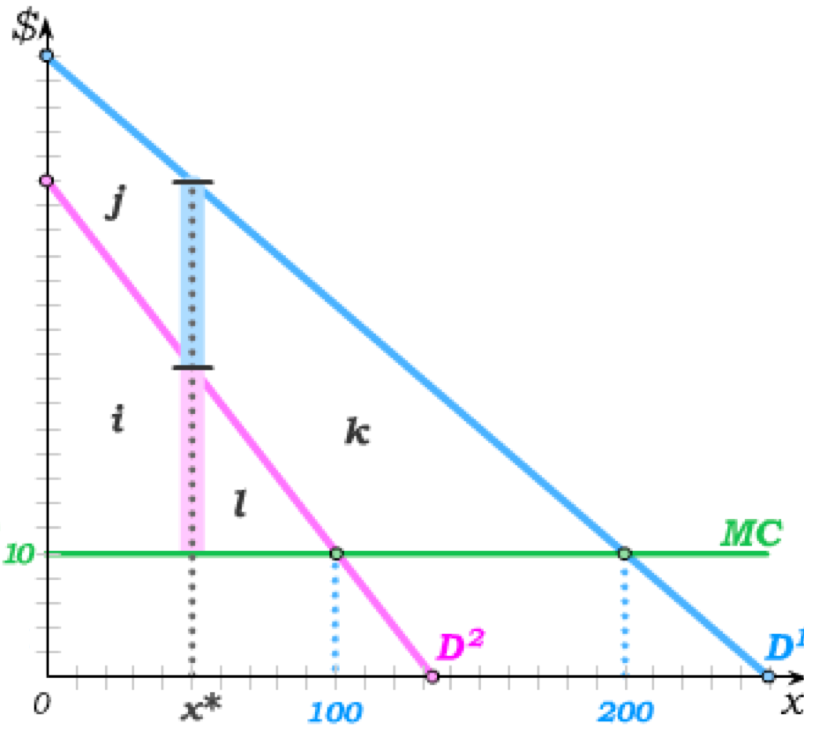 These can also be presented as two-part tariffs with a per-unit price and a fixed fee:
Quantity
Per-unit price
Fixed Fee
Package 1
x*
10
i
Package 2
200
10
i+l+k
Low-demand consumers get no surplus while
High-demand consumers get surplus of j.
And the monopolist gets Profit=2i+l+k.
Barriers to Entry
For use with Nechyba, Intermediate Microeconomics © 2018 Cengage EMEA, ISBN: 9781473759008
Throughout, we have assumed that the firm has monopoly power in the sense that the firm is guaranteed the market for the monopoly good.
But this requires some barrier to entry that keeps potential competitors from entering the market. 
One such possible barrier is a technological barrier to entry that results in downward sloping AC curves.
In particular, the downwards sloping AC curve arises from the technology: high fixed (entry) cost and low marginal costs.
Monopolies that derive their monopoly power from technological barriers to entry are called natural monopolies.
A second possible barrier is a legal barrier to entry that makes it illegal for competitors to enter the market.
Such legal barriers to entry may emerge from government grants of exclusive charters or licenses that sometimes (but not always) come in the form of patents or copyrights.
Policies to restrain monopoly power depend on the type of information available and the type of entry barrier that has created the monopoly power.
Natural Monopoly
For use with Nechyba, Intermediate Microeconomics © 2018 Cengage EMEA, ISBN: 9781473759008
Suppose a firm has constant MC
but downward-sloping AC.
This is an example of a natural monopoly.
In the absence of price-discrimination, the firm would then produce xM and sell at pM,
resulting in the shaded profit area.
But if AC is high relative to demand,
AC may lie above demand –
leading to negative profit
if the firm produces where MR = MC.
€
€
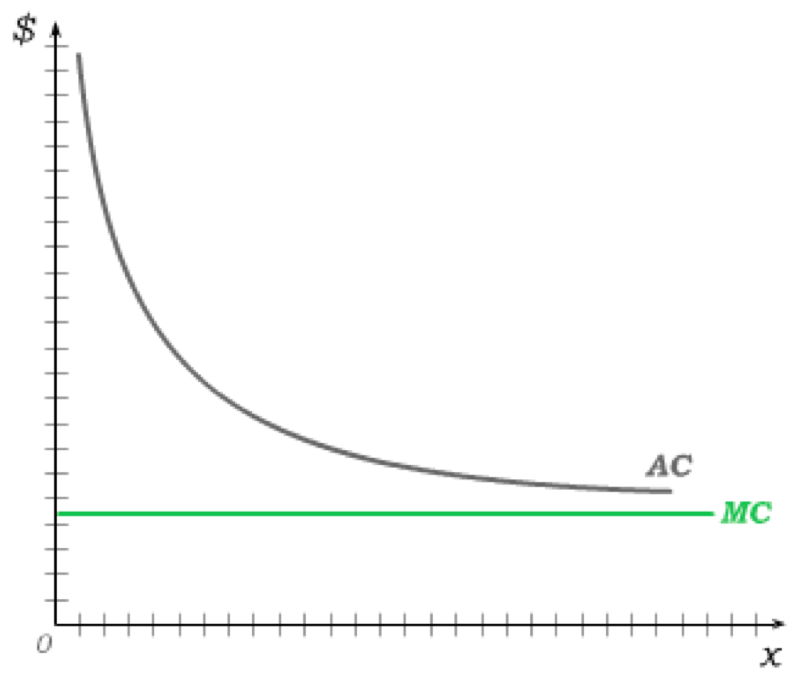 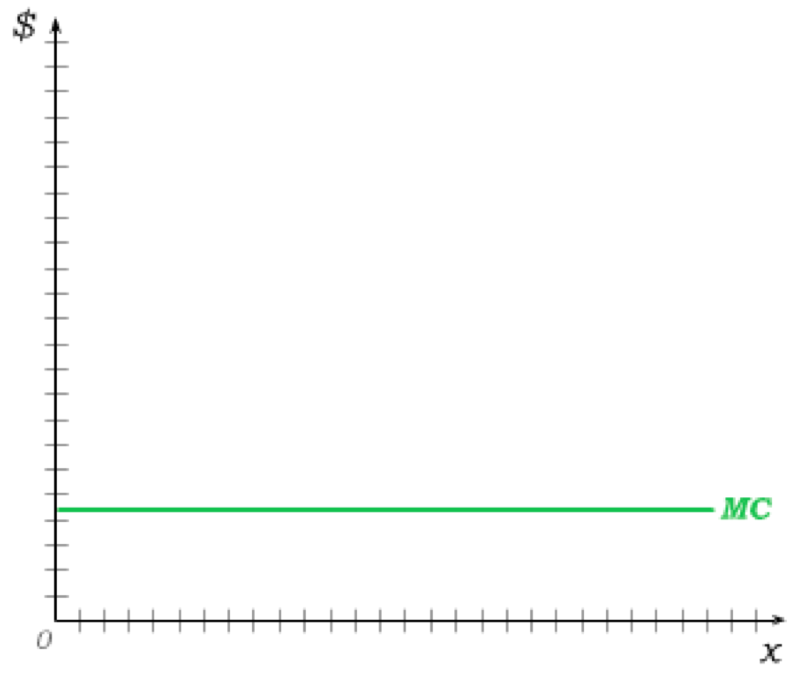 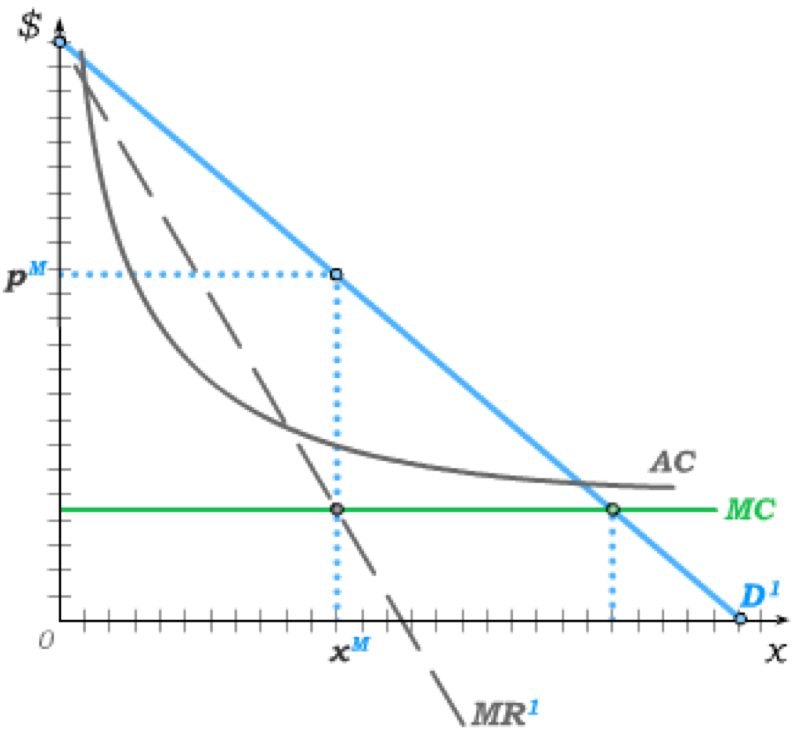 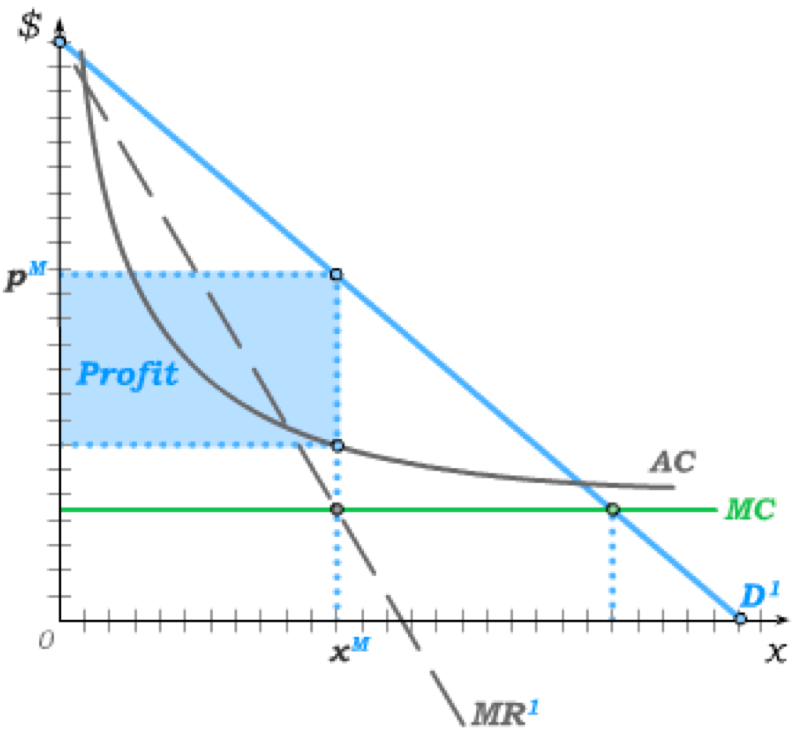 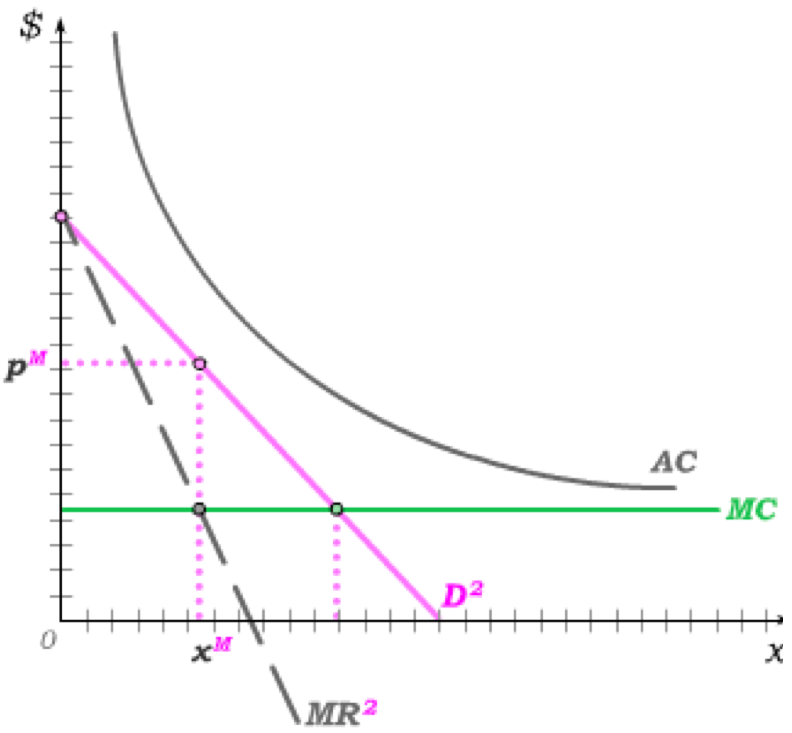 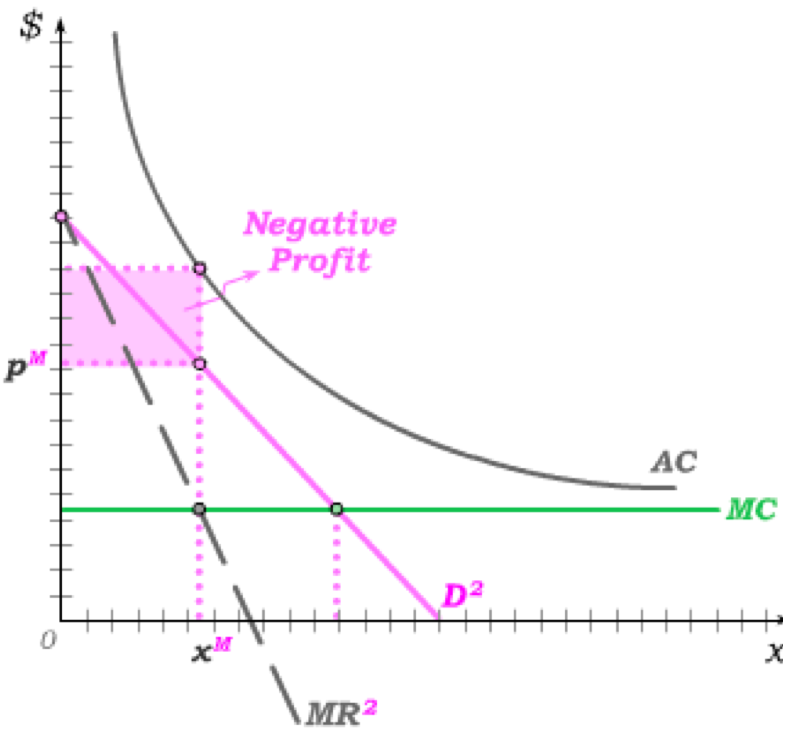 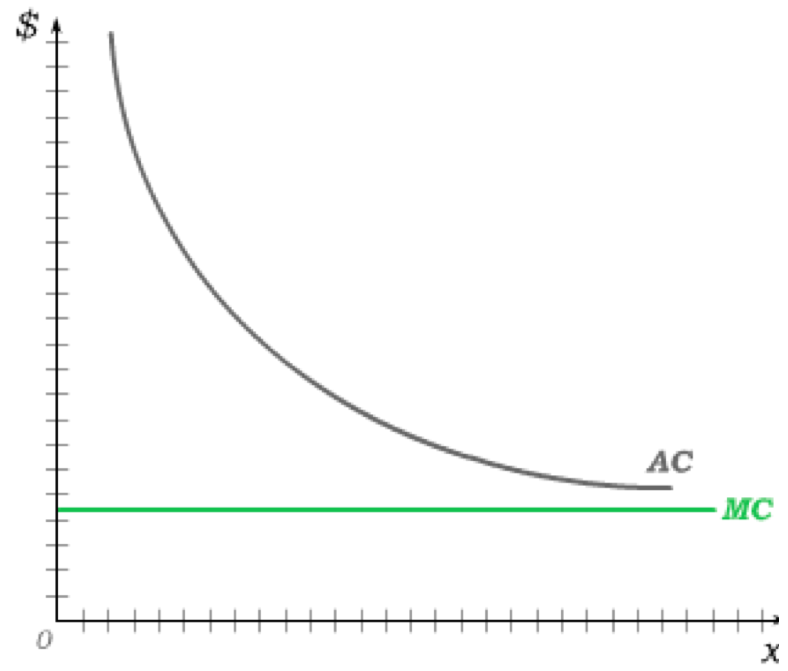 Natural Monopoly
For use with Nechyba, Intermediate Microeconomics © 2018 Cengage EMEA, ISBN: 9781473759008
Firms that derive monopoly power from technological barriers to entry that result in downward-sloping AC curves are “natural” in the sense that the type of technology itself favors a single producer to minimize costs and achieve efficiency.
For this reason, governments have often resorted to price regulation aimed at insuring a “fair market return” to the monopolist.
In markets like utilities industries where there is a high fixed cost for the infrastructure necessary to serve customers, such regulation often comes in the form of a two part tariff – a fixed fee to cover the consumer’s portion of infrastructure costs, and a per-unit price charged for each output unit consumed.
The problem with price regulation is that it requires the government to have good information on costs of firms – but firms have no incentive to share such information truthfully.
Alternatively, governments have more recently introduced competition by providing the infrastructure – such that the fixed costs approach zero – and then allowing multiple firms to compete in the delivery of the product.
Just as governments provide road infrastructure and then allow trucking companies to compete in shipping goods on that infrastructure, governments can provide the utilities grid on which electricity can then be delivered by power companies that share the grid.
Legal Barriers to Entry
For use with Nechyba, Intermediate Microeconomics © 2018 Cengage EMEA, ISBN: 9781473759008
Historically, monopoly power has often been granted by governments through exclusive charters and licenses.
The incentive to seek legal protection from competition continues to be present in democratically functioning governments where the politics of concentrated benefits can result in inefficient market regulations.
Frequently, however, monopoly power is granted by modern governments as an incentive for innovation.
Such legal protections from competition come in the form of patents and copyrights that are typically limited to a fixed number of years.
To the extent to which this fosters innovations, it helps create new surplus from new products that would not otherwise exist.
The policy challenge is then to balance the static deadweight loss from monopoly power with the dynamic incentive for innovation.
This topic is treated in more detail in the material on monopolistic competition in Chapter 26.
Restraining Market Power
For use with Nechyba, Intermediate Microeconomics © 2018 Cengage EMEA, ISBN: 9781473759008
The optimal policy response to efficiency problems associated with market power is not always straightforward.
For instance, we have seen that perfect price discrimination results in efficiency – but it also results in all surplus accruing to monopolists.
		Should policy primarily aim at efficiency, or should it protect consumers?
We have also seen that some legal barriers to entry may foster innovation.
		Should policy be primarily static, or should it consider future consumers?
Many policies may be straightforward in a model but then require unrealistic levels of information on the part of policy makers.
Often, the most powerful restraint on monopoly power comes not from policy but from the threat of potential competition.
We will see in Chapter 25, for instance, that dominant firms in markets have an incentive to strategically deter entry by setting price below what static models of monopoly power might predict.
The fields of industrial organization and law and economics treat these issues in much greater detail.
Tutorial exercises
Within-chapter exercises:
23A.1, 23A.2, 23A.5, 23A.6, 23A.8, 23A.9, 23A.11, 23A.17, 23A.19, 23A.20, 23A.21, 23A.22

End-of-chapter exercises:
23.1, 23.5, 23.6A
For use with Nechyba, Intermediate Microeconomics © 2018 Cengage EMEA, ISBN: 9781473759008
Profit Maximizing by Monopolists
For use with Nechyba, Intermediate Microeconomics © 2018 Cengage EMEA, ISBN: 9781473759008
So long as a monopolist is a price-taker in the input markets for labour and capital, her cost-minimization problem is identical to that of a perfect competitor.
For a given market wage and rental rate, her cost function can then be derived exactly as we derived it previously – and written as simply c(x).
We then assume that a monopolist is facing a demand curve p(x), and we begin by assuming she is restricted to charging a single per-unit price p to all consumers.
Her profit-maximization problem can then be written as
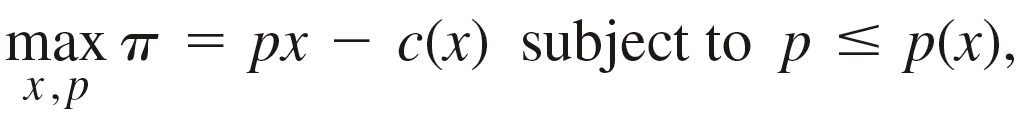 where we know that the constraint will hold with equality; i.e. p = p(x).
Plugging the constraint p = p(x) into the objective, this turns the profit maximization problem into
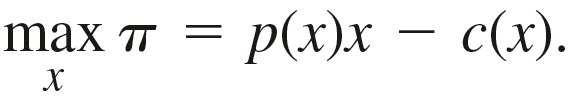 Equivalently, we could use the demand function x(p) instead of the demand curve (or inverse demand function) p(x) to write the problem as
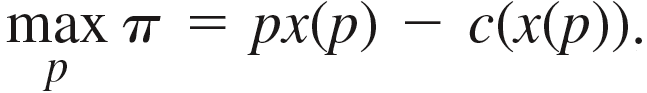 Profit Maximizing by Monopolists
For use with Nechyba, Intermediate Microeconomics © 2018 Cengage EMEA, ISBN: 9781473759008
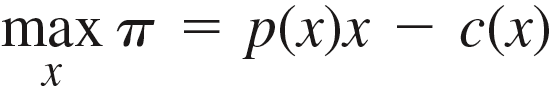 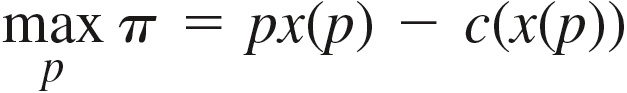 The equivalence of these two problems – i.e. the equivalence of choosing quantity and choosing price to maximize profit – simply arises from the fact that the profit-maximizing monopolist has to choose a point on the demand curve.
A choice of x logically maps to a price p on the demand curve – just as a choice of p maps back to a quantity x.
Using the first version of the maximization problem, we then simply differentiate the objective with respect to the choice variable x and set it to zero; i.e.
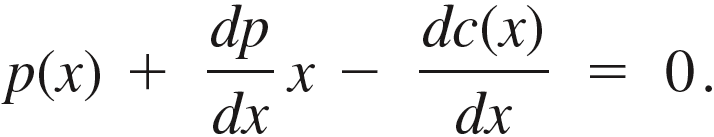 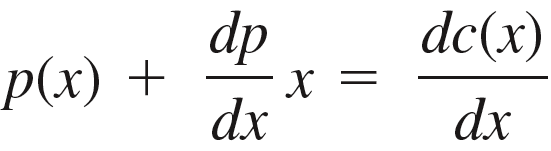 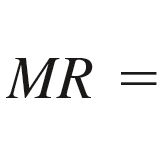 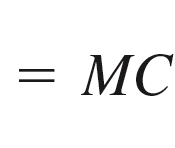 An Example
For use with Nechyba, Intermediate Microeconomics © 2018 Cengage EMEA, ISBN: 9781473759008
Suppose, for instance, that the cost function is given by c(x) = cx, which makes the marginal cost just  MC = c.
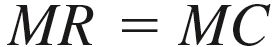 Suppose further that the monopolist is facing the demand function
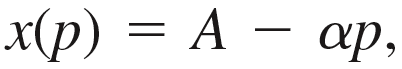 that can equivalently written as the demand curve
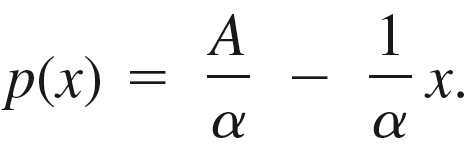 Total Revenue for the firm can then be written as
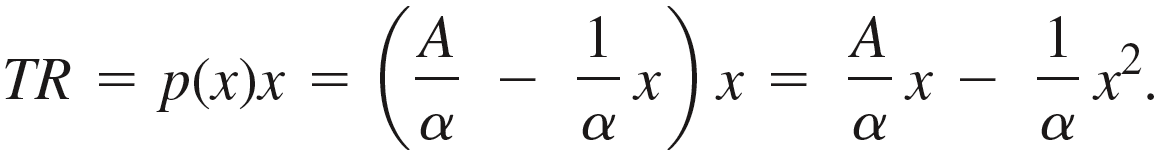 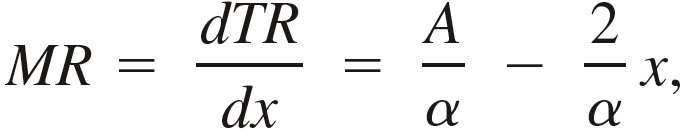 From this, we can get marginal revenue as                                                        which we set equal to MC = c and solve to get
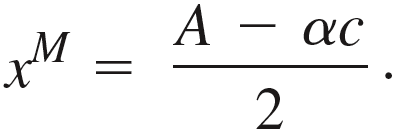 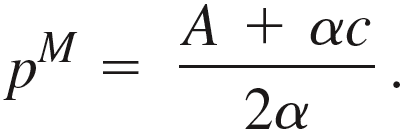 Plugging this back into the demand curve equation, we also get
Exploring Marginal Revenue and Price Elasticity
For use with Nechyba, Intermediate Microeconomics © 2018 Cengage EMEA, ISBN: 9781473759008
We can explore how marginal revenue depends on price elasticity of demand by beginning with the general expression for total revenue TR(x) = p(x)x and differentiating it to get
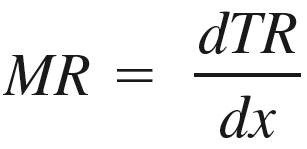 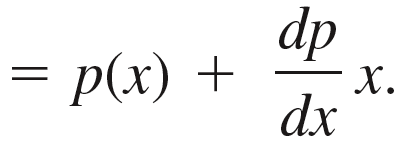 Multiplying the last term by p(x)/p(x), we can then write marginal revenue as
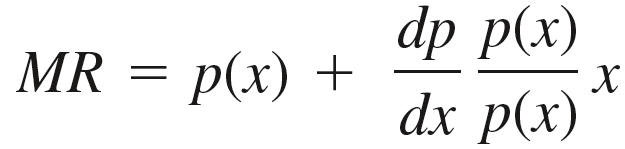 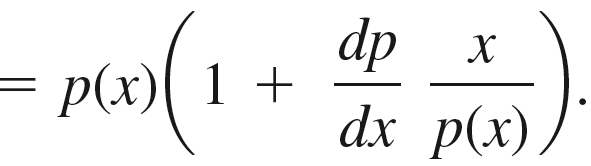 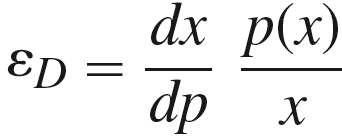 Noting that price elasticity can be written as                              , we can then write marginal revenue as
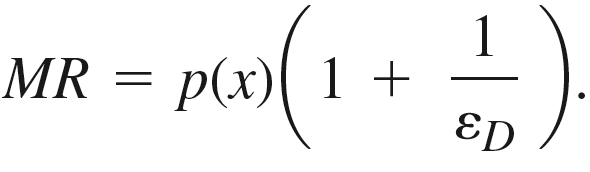 Marginal Revenue and Price Elasticity
For use with Nechyba, Intermediate Microeconomics © 2018 Cengage EMEA, ISBN: 9781473759008
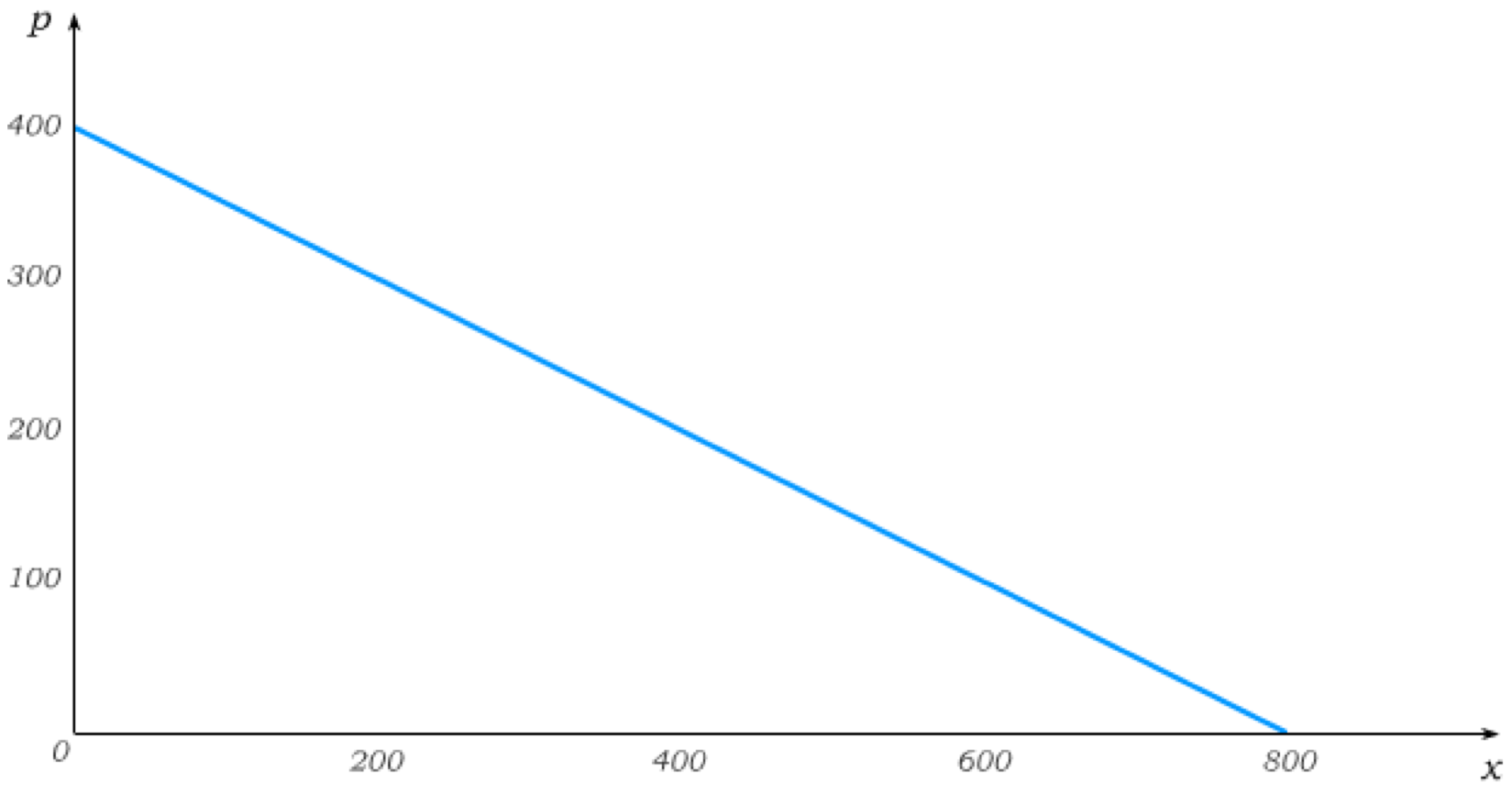 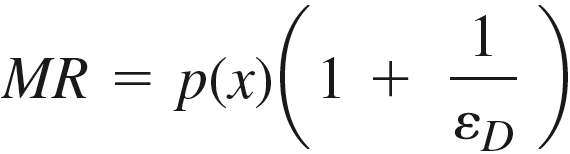 MR
Monopoly Markups with Constant Elasticities
For use with Nechyba, Intermediate Microeconomics © 2018 Cengage EMEA, ISBN: 9781473759008
When demand functions have constant price elasticity (instead of varying elasticities along linear demands), we can write the profit maximizing condition as
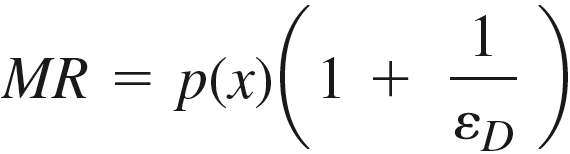 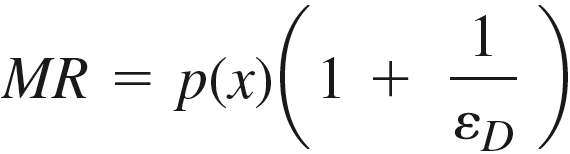 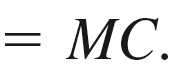 Re-arranging terms, this can be written as
Since price elasticity is negative, the right hand side is positive.
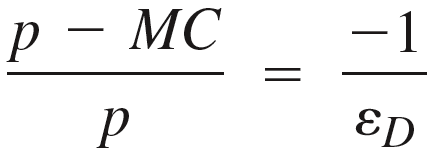 where the term (p – MC) is referred to as the monopoly markup – i.e. the amount the monopolists marks price above MC.
The left-hand side term (p – MC)/p is referred to as the monopoly markup ratio or the Lerner Index of monopoly power.
The size of the monopoly markup ratio is then inversely proportional to the absolute value of the price elasticity of demand,
with monopoly power disappearing as price elasticity goes to minus infinity.
Price Discrimination in Two-Part Tariffs
For use with Nechyba, Intermediate Microeconomics © 2018 Cengage EMEA, ISBN: 9781473759008
We will illustrate the various forms of price discrimination mathematically for the case where there are two types of demanders and constant marginal cost MC.
Each form of price discrimination then be thought of as a combination of two-part tariffs where the total price        paid by type n demanders is composed of a fixed fee       and a per-unit price       such that:
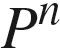 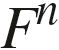 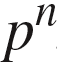 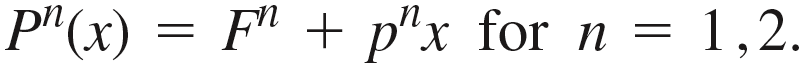 In the absence of any price discrimination, for instance,                                                    , with the single price set to sell the monopoly quantity determined where MR = MC.
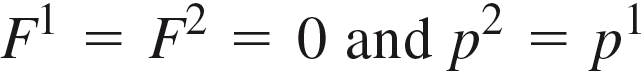 €
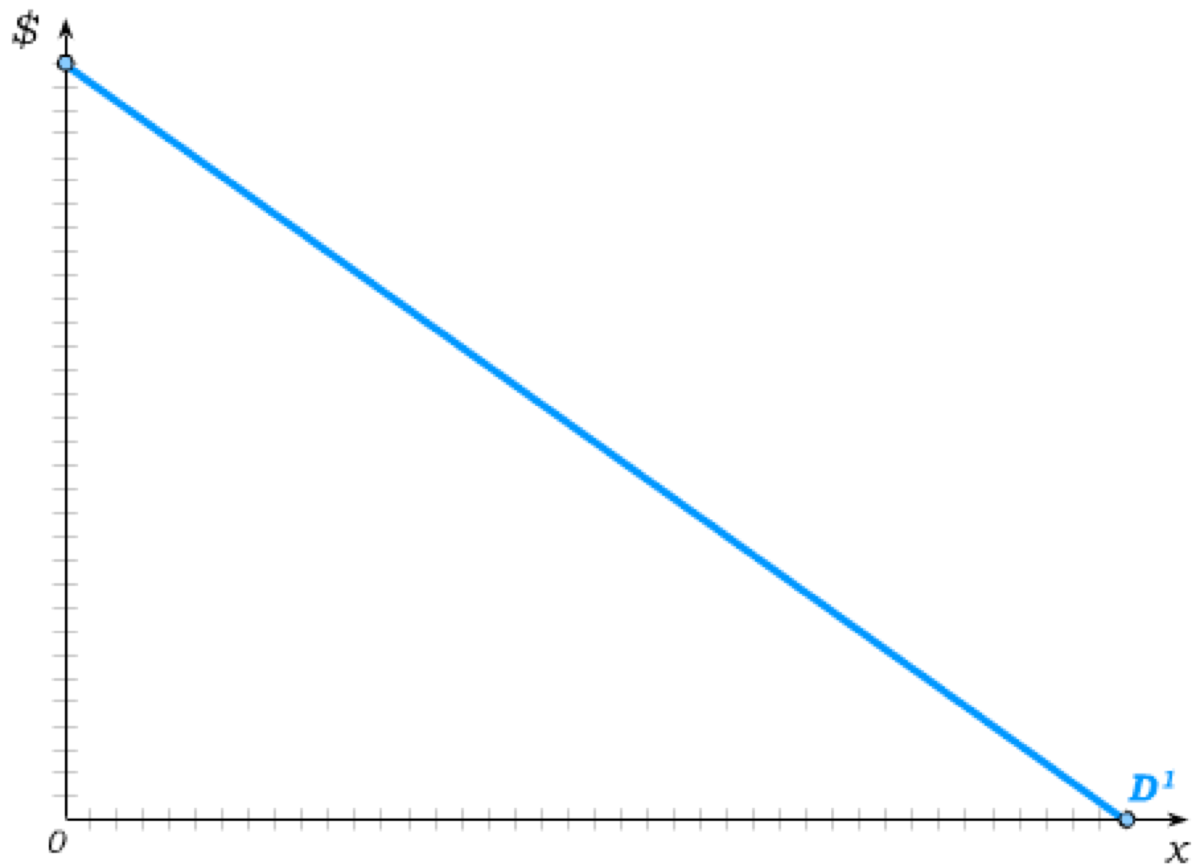 Under first degree (perfect) price discrimination, firms will charge a per-unit price equal pc = MC and then set the fixed fees equal to each consumer’s consumer surplus; i.e.
CS1
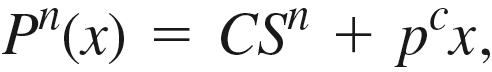 MC
pc
where
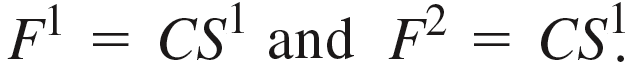 pcx
Third Degree Price Discrimination
For use with Nechyba, Intermediate Microeconomics © 2018 Cengage EMEA, ISBN: 9781473759008
A third degree price discriminating monopolist can only set different per-unit prices for the two demand types and is thus restricted to setting                            .
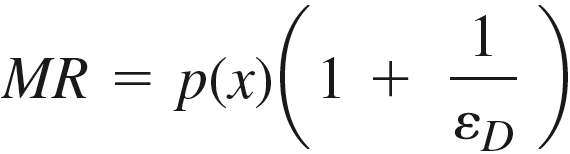 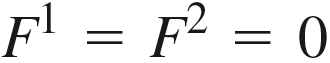 With constant marginal cost, such a monopolist can then treat the two demand types as different markets, solving the typical monopolist’s problem twice and setting quantity in each market such that
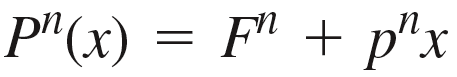 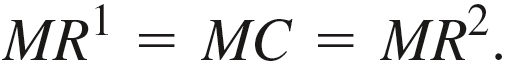 Using  MR in the price-elasticity form, this can be expressed as
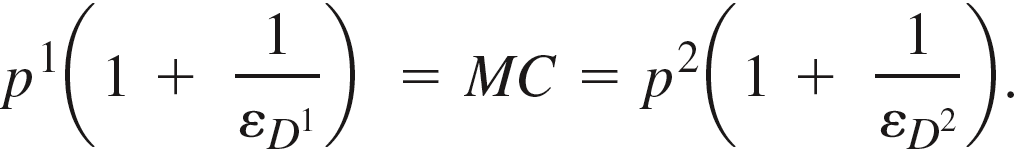 If the firm sets              , this equation implies that
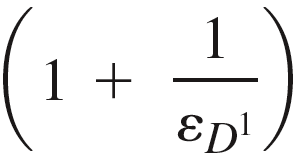 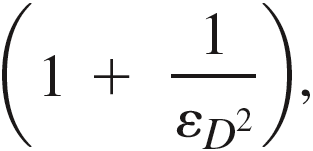 which implies                    ; i.e.
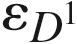 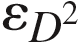 The more price inelastic demand type is charged a 
higher per-unit price under 3rd degree price discrimination.
Beginning Second Degree Price Discrimination
For use with Nechyba, Intermediate Microeconomics © 2018 Cengage EMEA, ISBN: 9781473759008
We have seen that no price discrimination is equivalent to two-part tariffs with no fixed fees and equal per-unit prices for both demand types.
First-degree price discrimination places no
restrictions on two-part tariffs – although monopolists will choose the same per-unit prices under constant MC.
And third degree price discrimination sets fixed fees to zero.
All these assume that the monopolist knows individual demands of consumers.
Next, we consider price discrimination when firms only know the distribution of types.
We begin with a single two-part tariff,
and then consider second degree price discrimination.
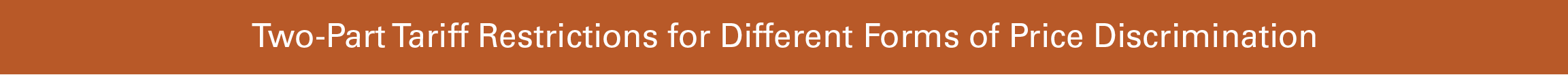 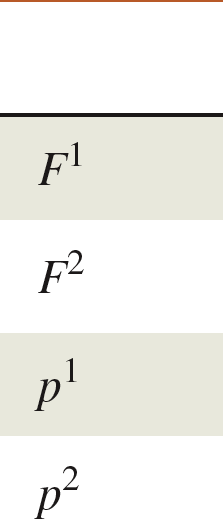 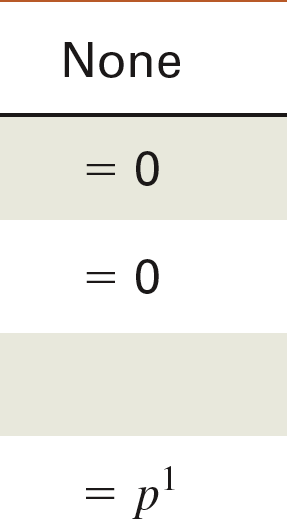 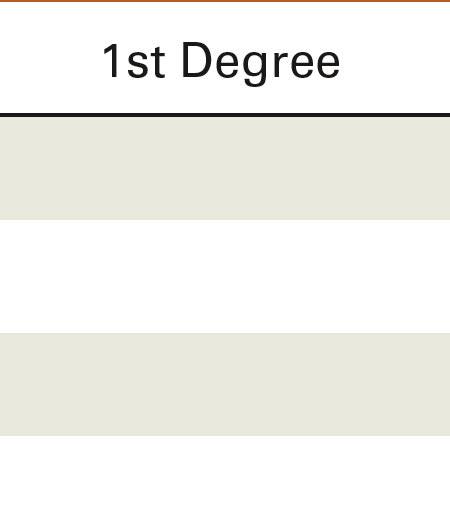 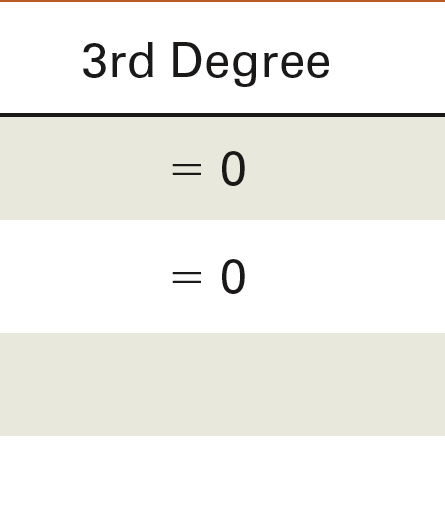 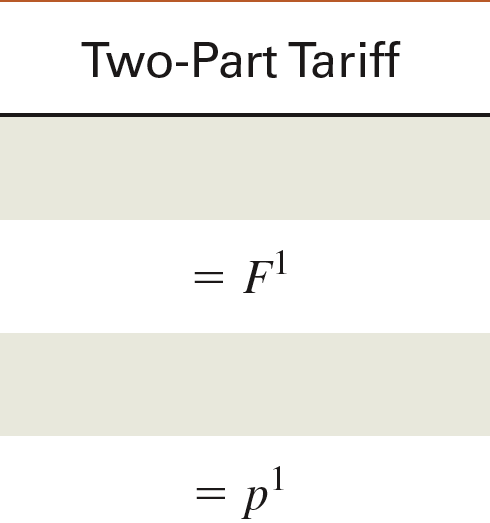 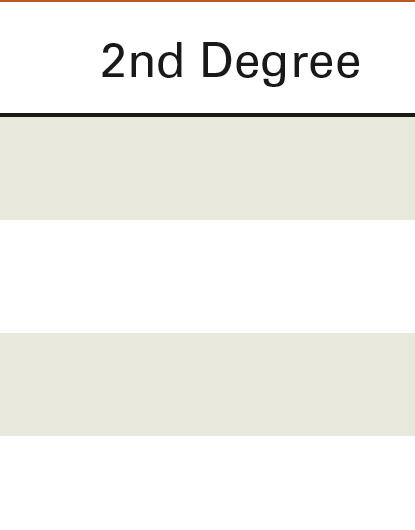 Firms know individual demands.
Firms don’t know individual demands.
Setting up the Problem
For use with Nechyba, Intermediate Microeconomics © 2018 Cengage EMEA, ISBN: 9781473759008
Suppose the consumers’ utility functions take the form
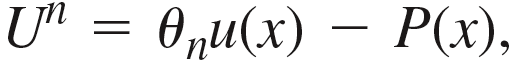 where                                 is the single two-part tariff charged by the monopolist.
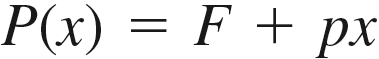 The consumer then solves the problem
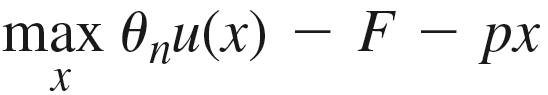 which has the first order condition
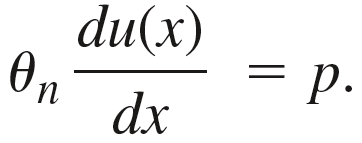 Suppose further that
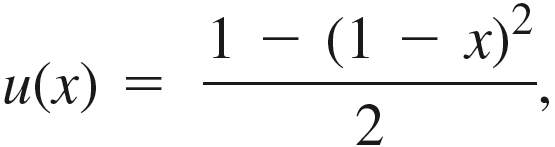 whose derivative with respect to x is just (1 – x). The first order condition then becomes
                         which solves to give us the demand function
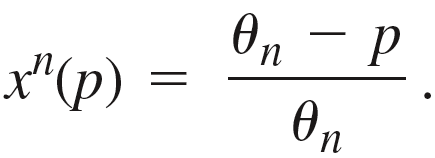 Consumer Demand
For use with Nechyba, Intermediate Microeconomics © 2018 Cengage EMEA, ISBN: 9781473759008
The demand curve for consumer n is then the inverse demand function – i.e.
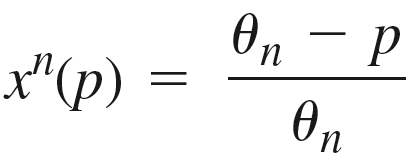 For a given per-unit price p, we can then identify the quantity demanded,
and the consumer surplus that would arise if there were no fixed fee.
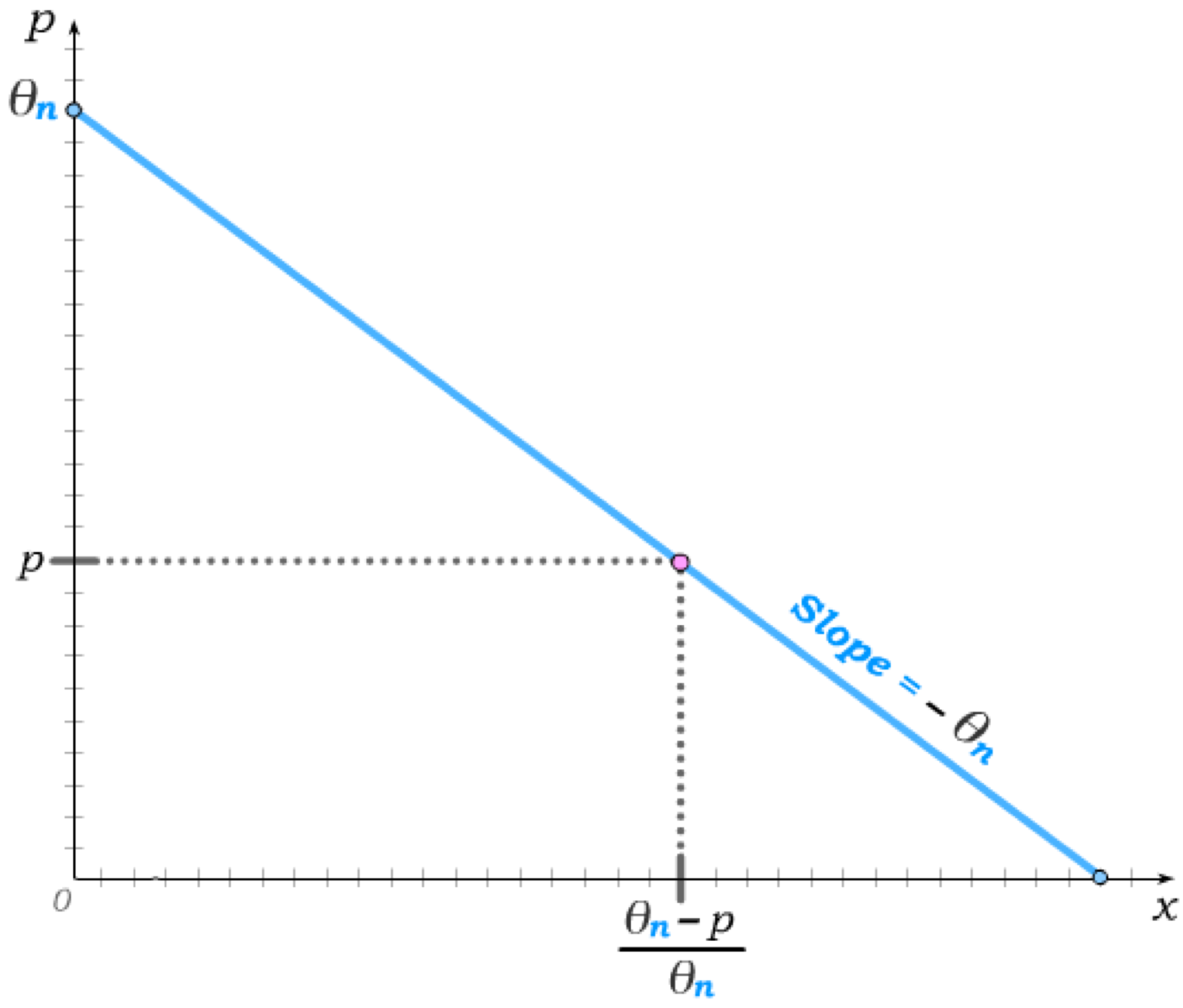 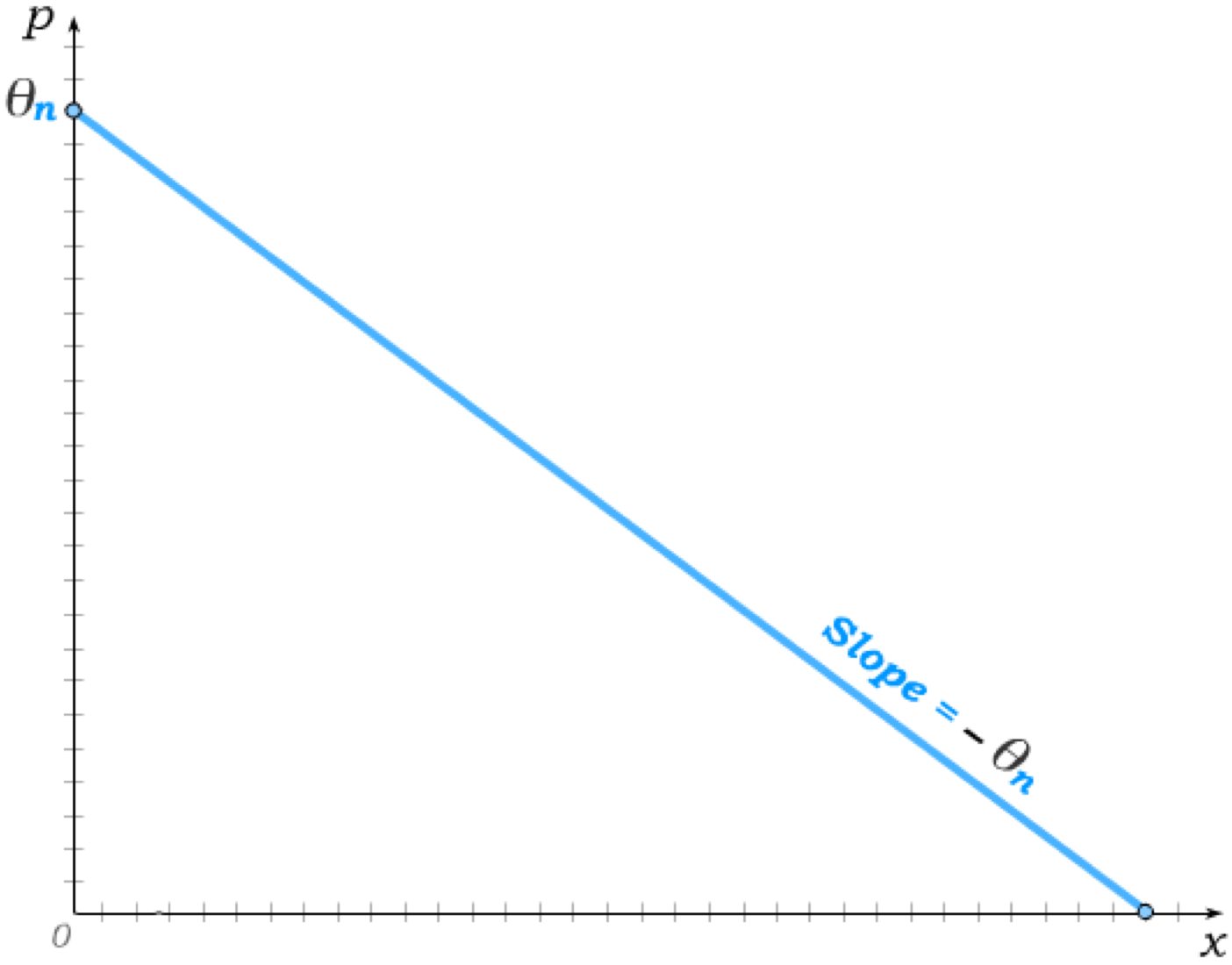 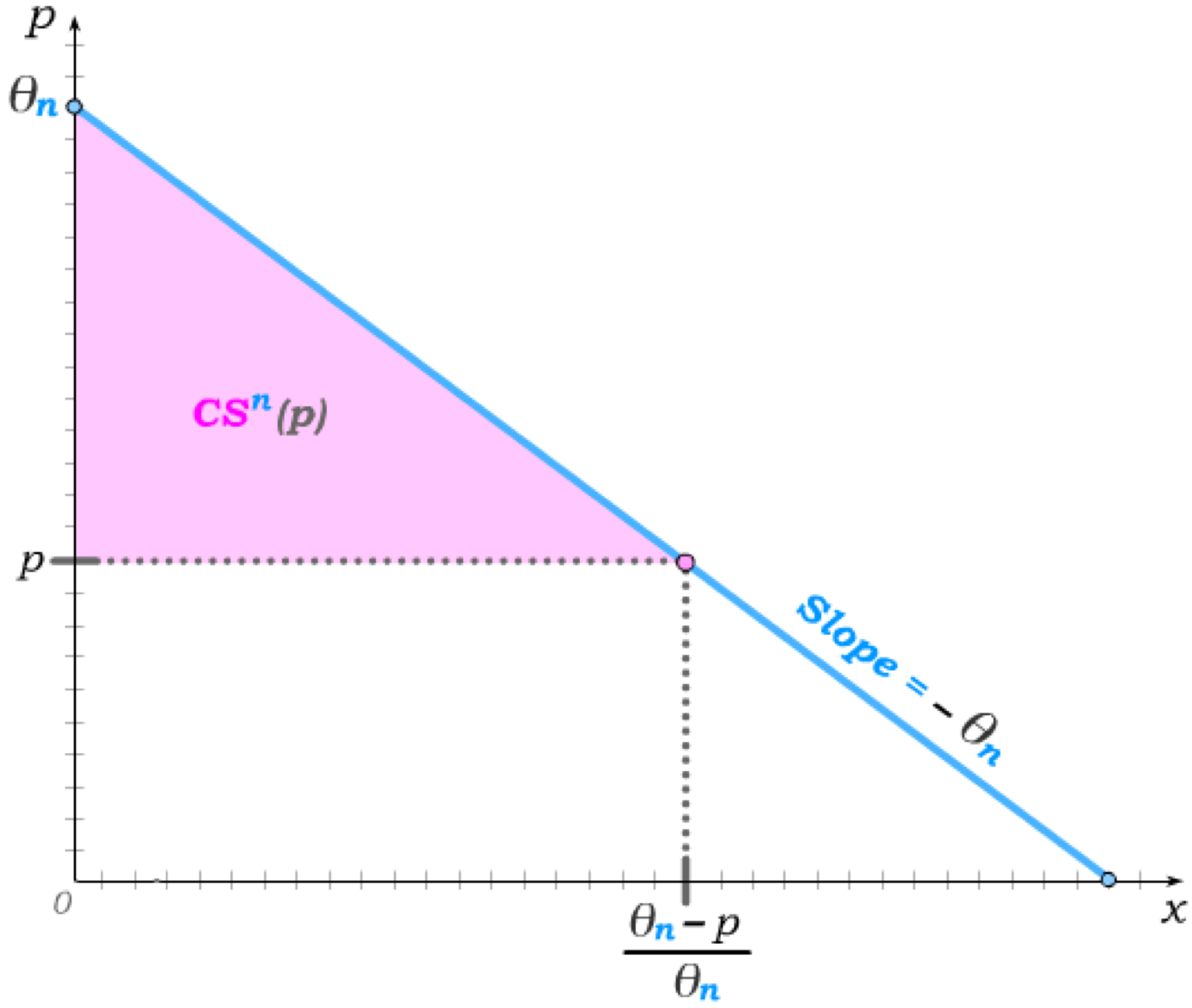 This consumer surplus is then simply a triangle whose area can easily be calculated as
Expected Profit with 2 Types
For use with Nechyba, Intermediate Microeconomics © 2018 Cengage EMEA, ISBN: 9781473759008
Now suppose there are two types of consumers who differ only in their q term such that q1 < q2.
The monopolist cannot tell who is a q1-type and who is a q2-type.
But she does know that the fraction of consumers that are of type q1 is g.
For any per-unit price p, a low-demand q1-type will not buy if the fixed fee is greater than CS1(p) – implying that the monopolist will, for a per-unit price p, set
The expected profit from setting a per-unit price p (and then setting the fixed fee accordingly) is
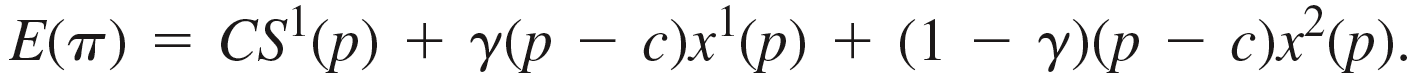 Fixed fee collected from both types
Per unit profit times quantity demanded by type 1
Per unit profit times quantity demanded by type 2
Maximizing Expected Profit with Single 2-Part Tariff
For use with Nechyba, Intermediate Microeconomics © 2018 Cengage EMEA, ISBN: 9781473759008
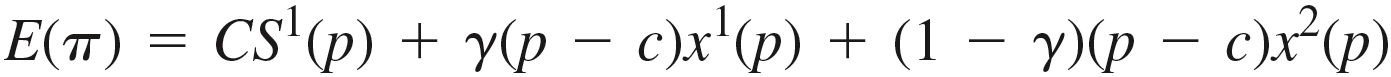 Substituting in the previously derived expressions for consumer surplus and demand, we can then write expected profit from setting a per-unit price p as
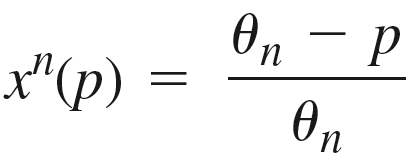 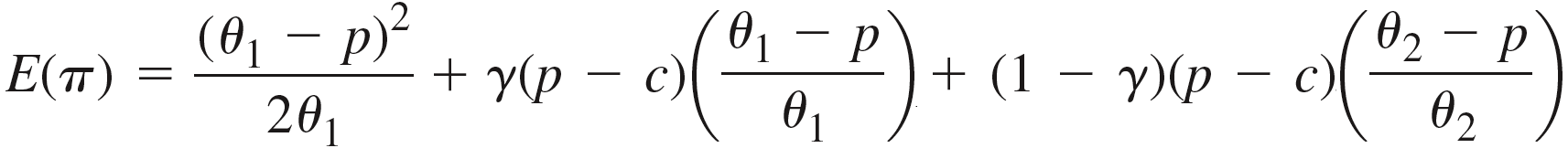 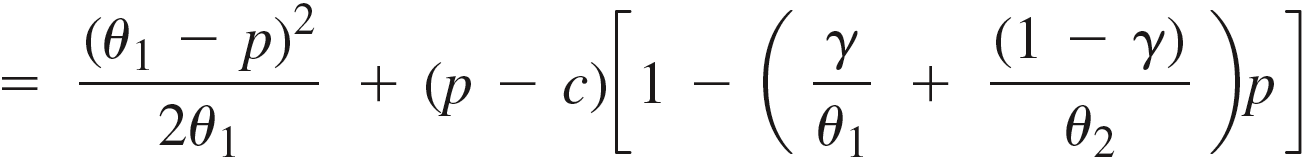 .
The only choice variable in this expression is their per-unit price p. Solving the problem of maximizing expected profit by choosing p in the usual way, we then get
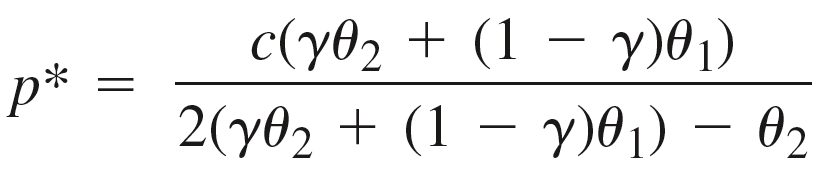 ,
the profit maximizing per unit price for a single 2-part tariff                                              .
Consumers Reveal their Type
For use with Nechyba, Intermediate Microeconomics © 2018 Cengage EMEA, ISBN: 9781473759008
The single 2-part tariff has can then be graphed as a simple linear function,
which acts like a budget constraint along which consumers optimize.
And the tariff has been constructed in such a way as to get the two consumer types to optimize at different quantities, with consumers thus revealing their type by the choice they make.
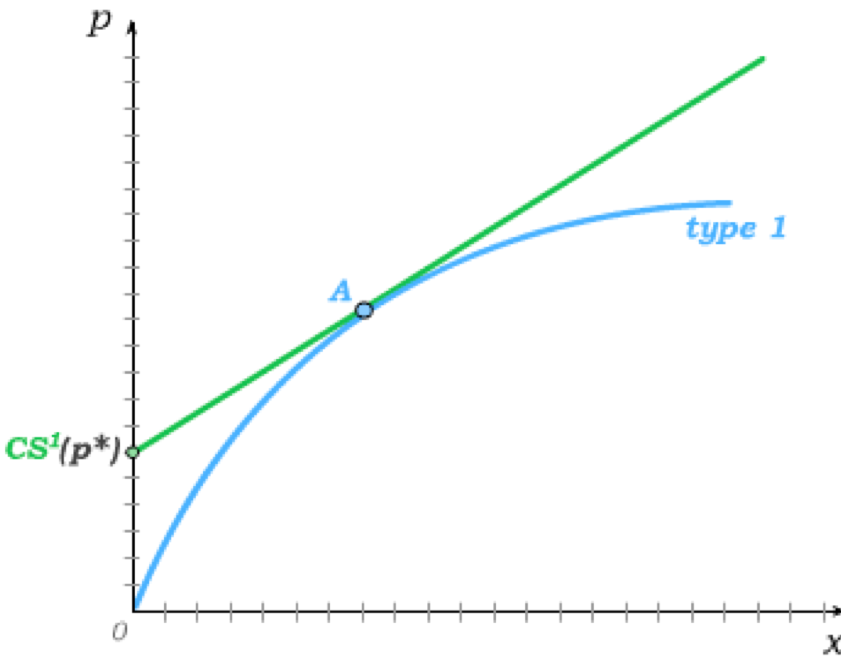 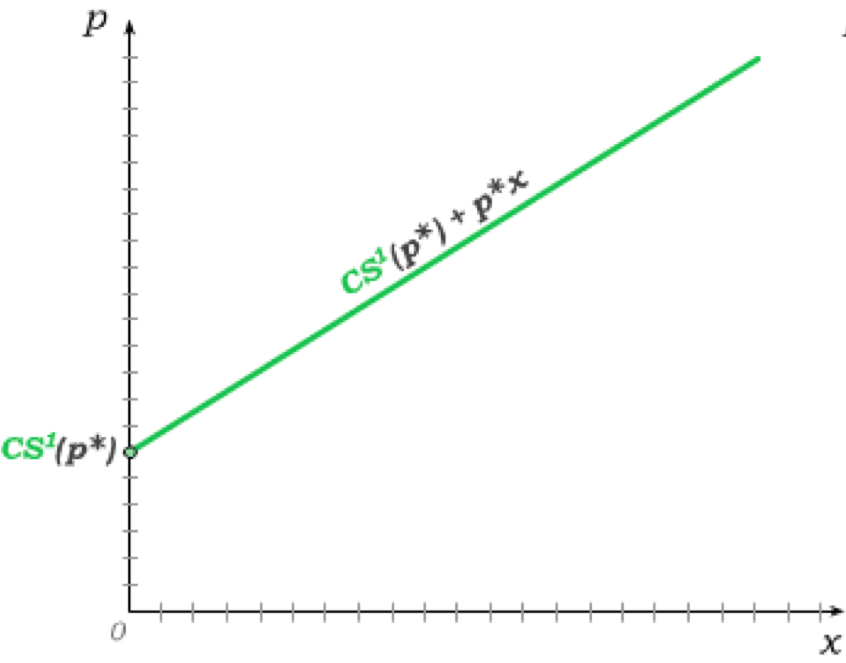 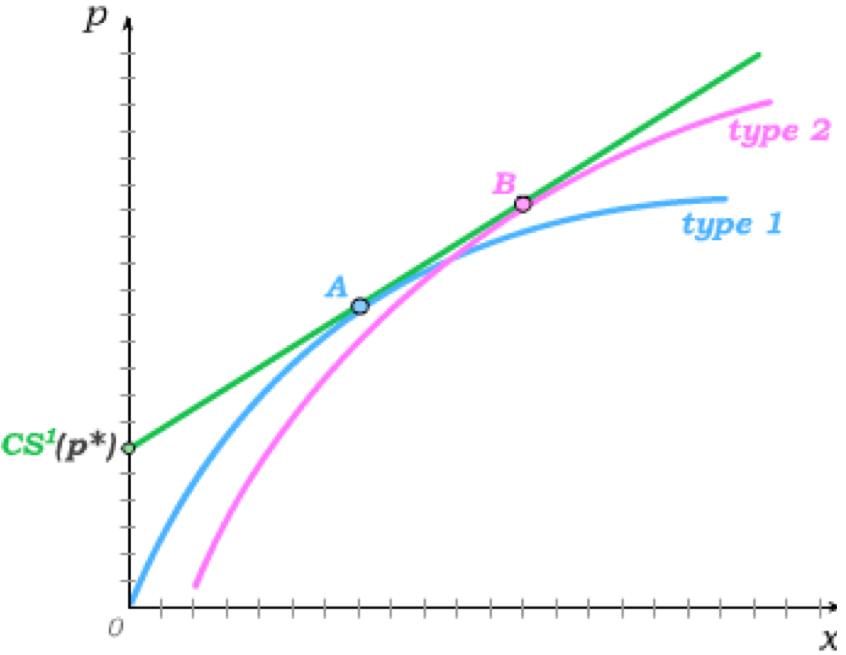 Note that type 1’s optimal indifference curve passes through the origin – because the fixed fee is set at the level of consumer surplus for type 1.
Beginning Second Degree Price Discrimination
For use with Nechyba, Intermediate Microeconomics © 2018 Cengage EMEA, ISBN: 9781473759008
We previously solved for the inverse demand function – i.e. the demand curve – as
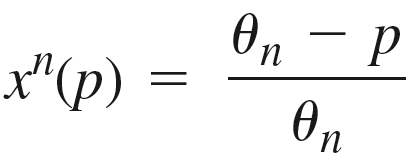 This implies that low-demand
q1-types have a lower vertical intercept than high-demand q2-types.
With the single 2-part tariff                                             , q1-types consume x1(p*) and q2-types consume x1(p*).
€
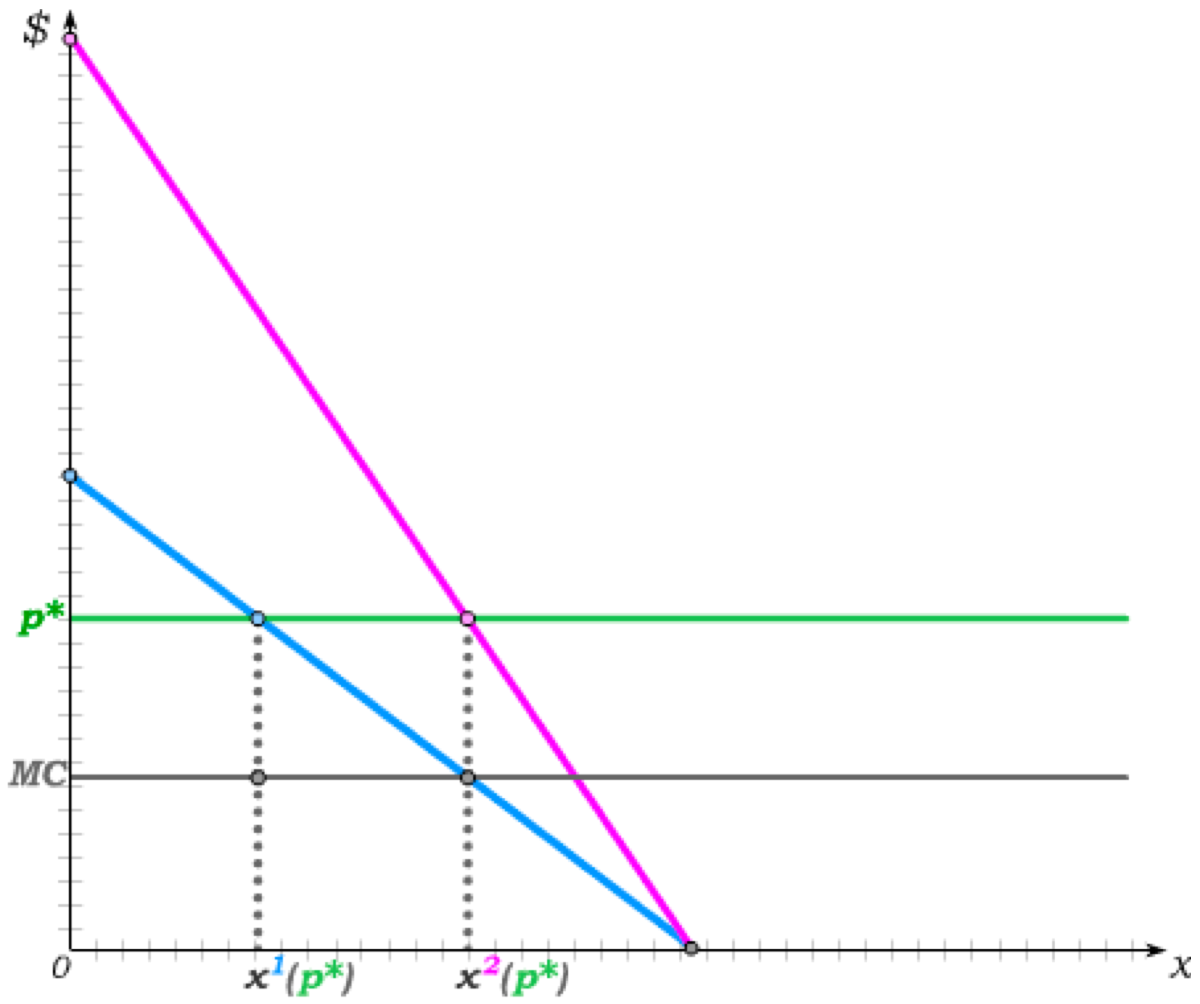 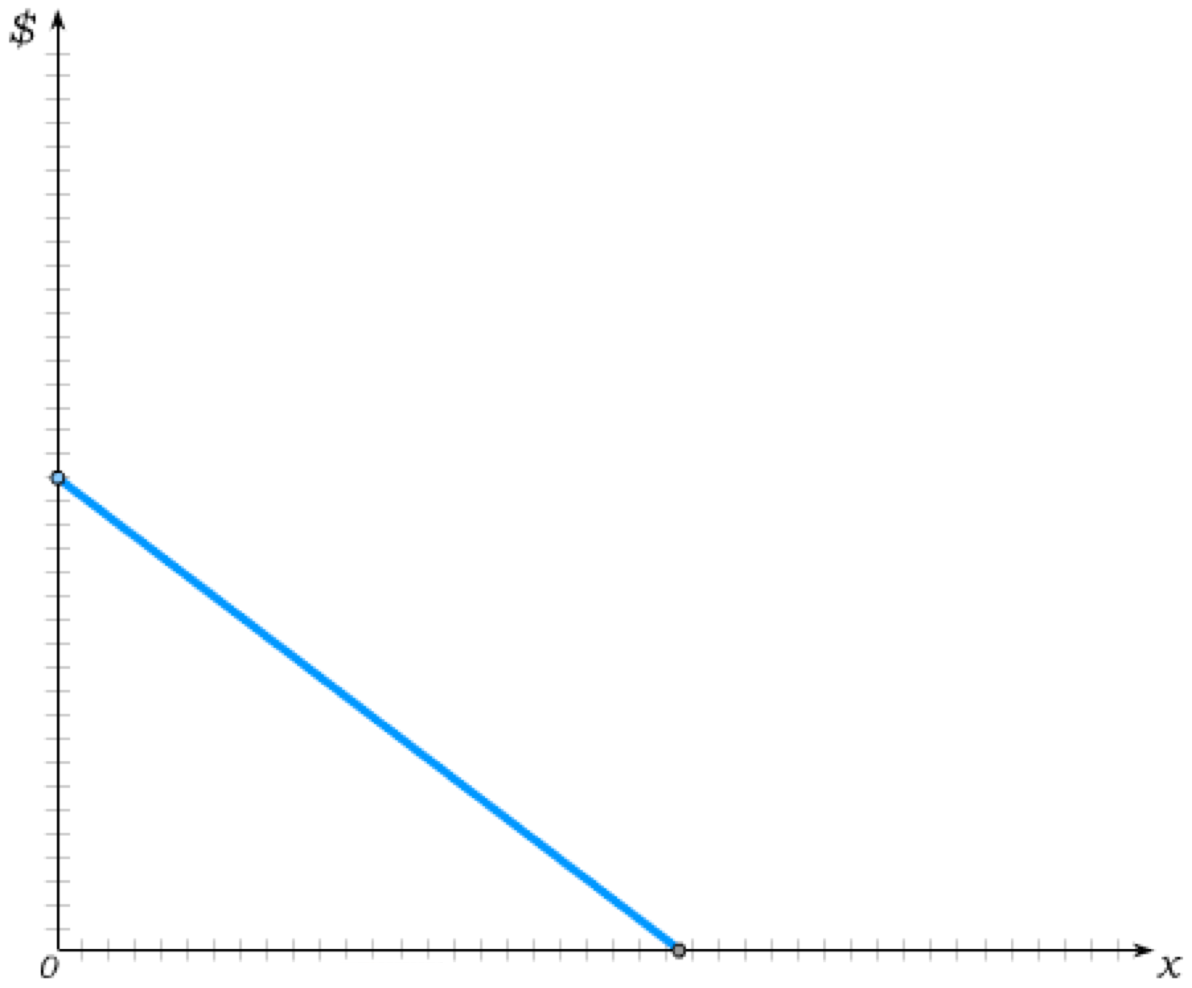 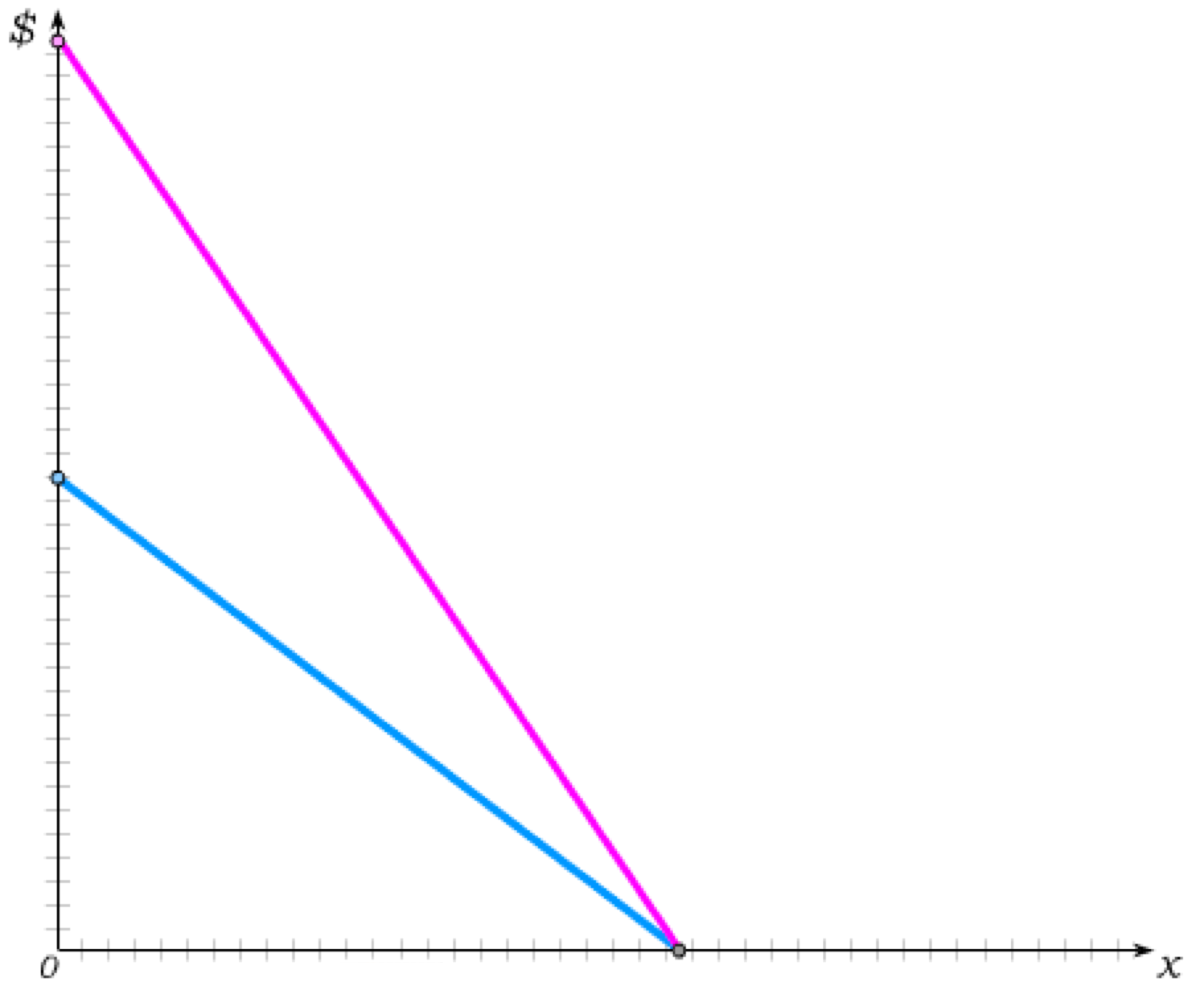 Single 2-Part Tariff
Two Tariffs with p1=p2=MC
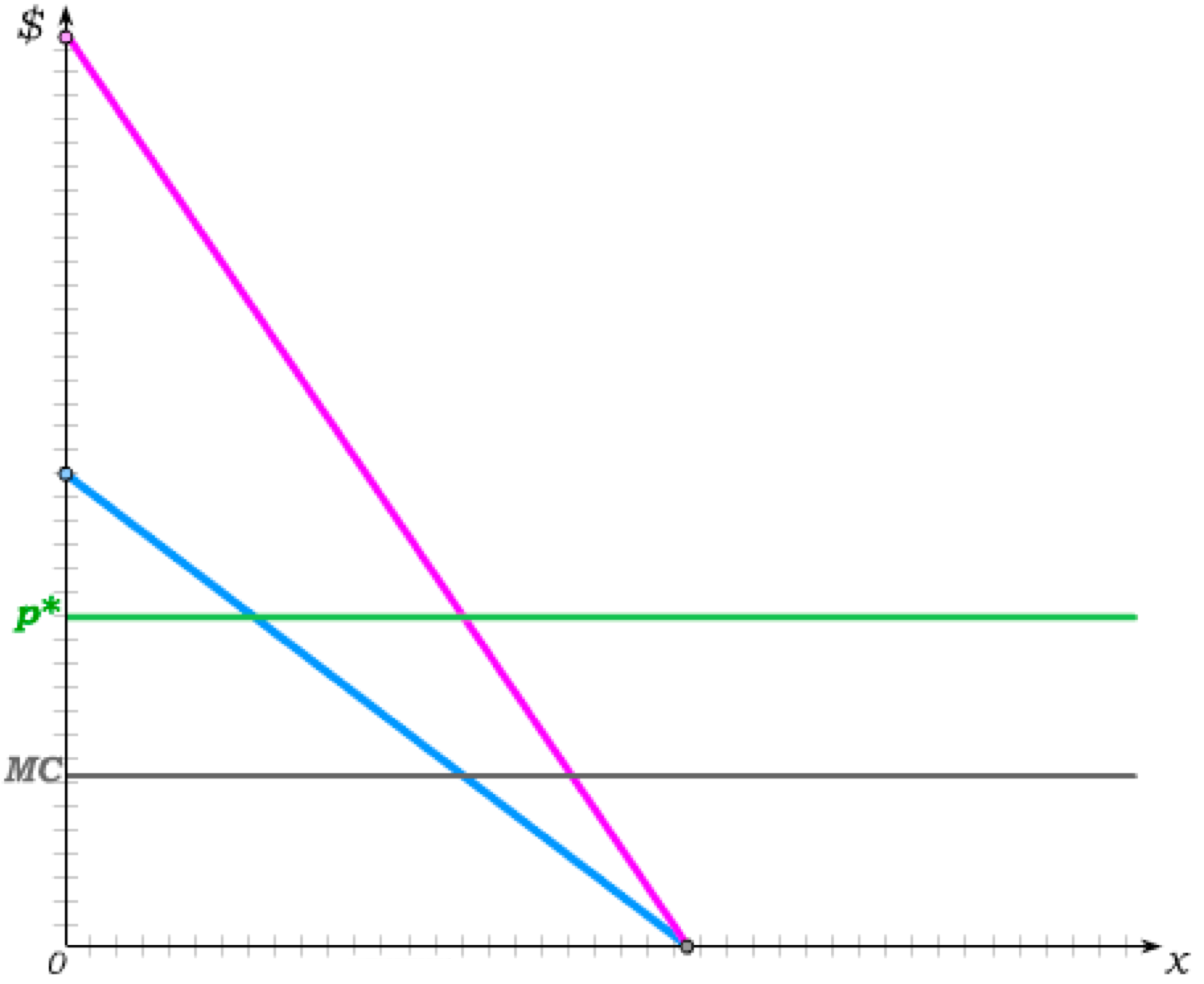 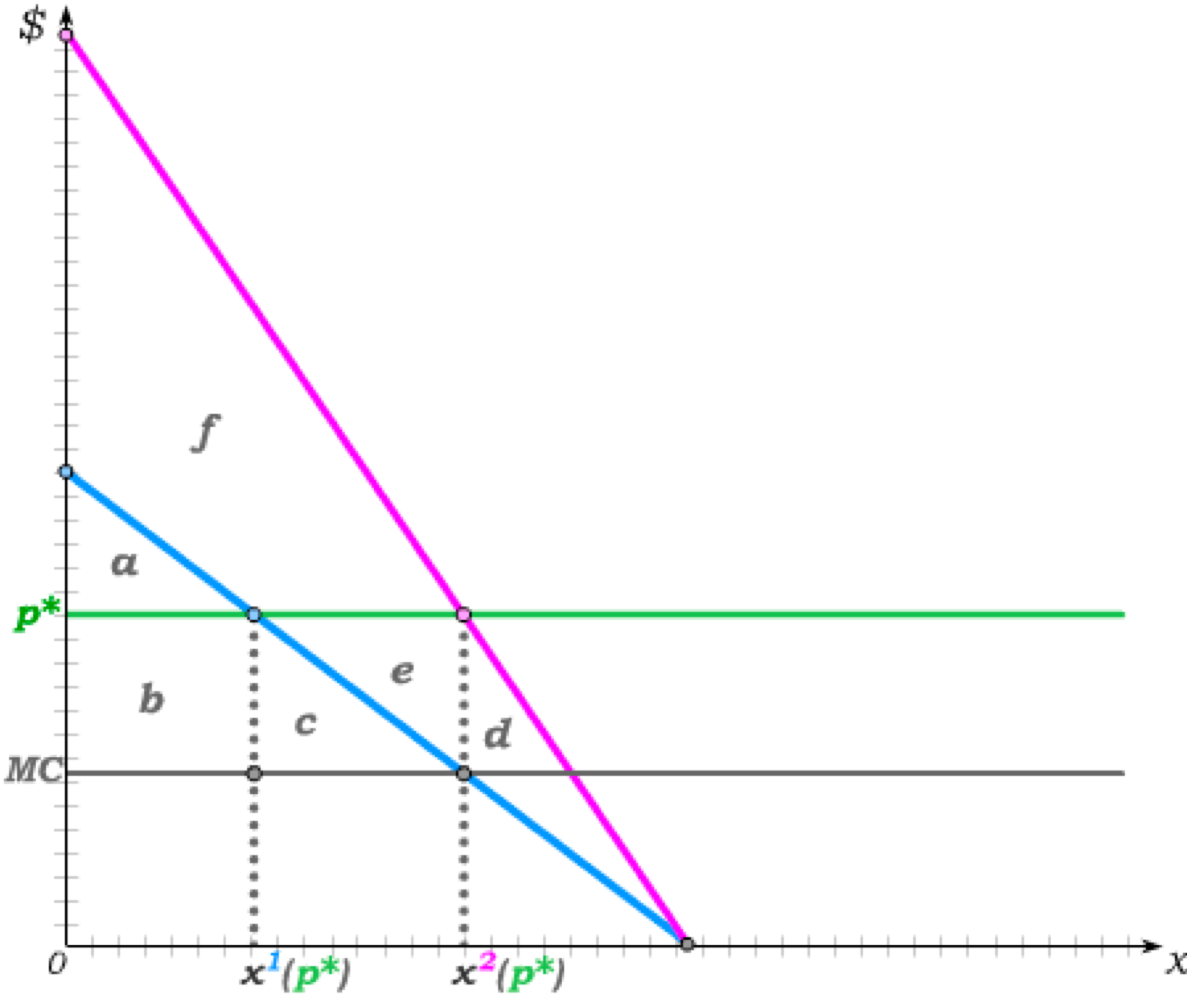 Profit from q1-types
a+b
a+b+c
Profit from q2-types
a+b+c+e
a+b+c+d
Expected Profit
a+b+(1–g)(c+e)
a+b+c+(1–g)d
Suppose instead that we use two 2-part tariffs and set p1=p2=MC. This would then allow us to set fixed fees of
For a sufficiently high fraction g of low-demand types, profit increases.
Full Second Degree Price Discrimination
For use with Nechyba, Intermediate Microeconomics © 2018 Cengage EMEA, ISBN: 9781473759008
By decreasing the attractiveness of the low-demand “package”, we can raise the amount of surplus we can extract from high-demand types.
Suppose, then, that we raise the per-unit price for q1-types to             , causing low-demand types to demand
And suppose we keep the per-unit price for q2-types at p2=MC=c.
We can then charge the 2-part tariff                                             to q1-types,
and this enables
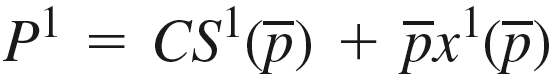 us to charge q2-types the tariff
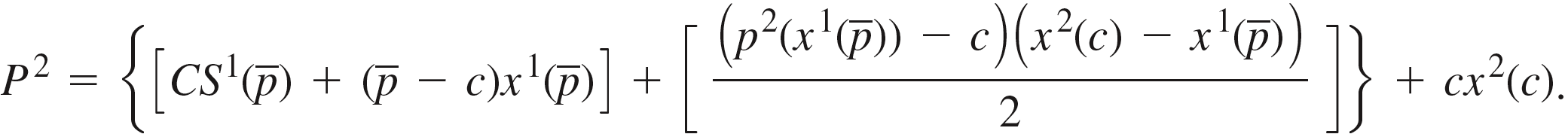 €
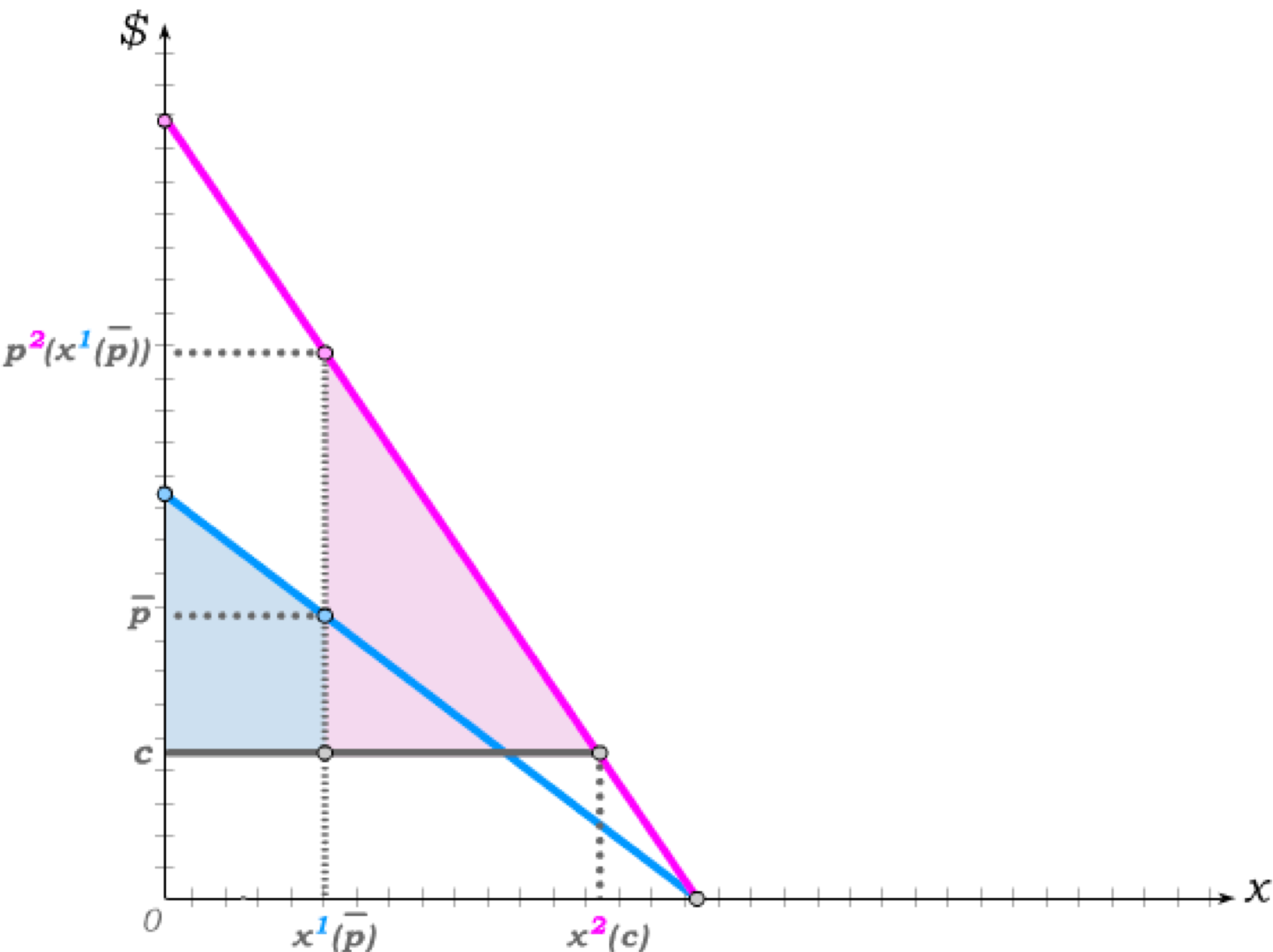 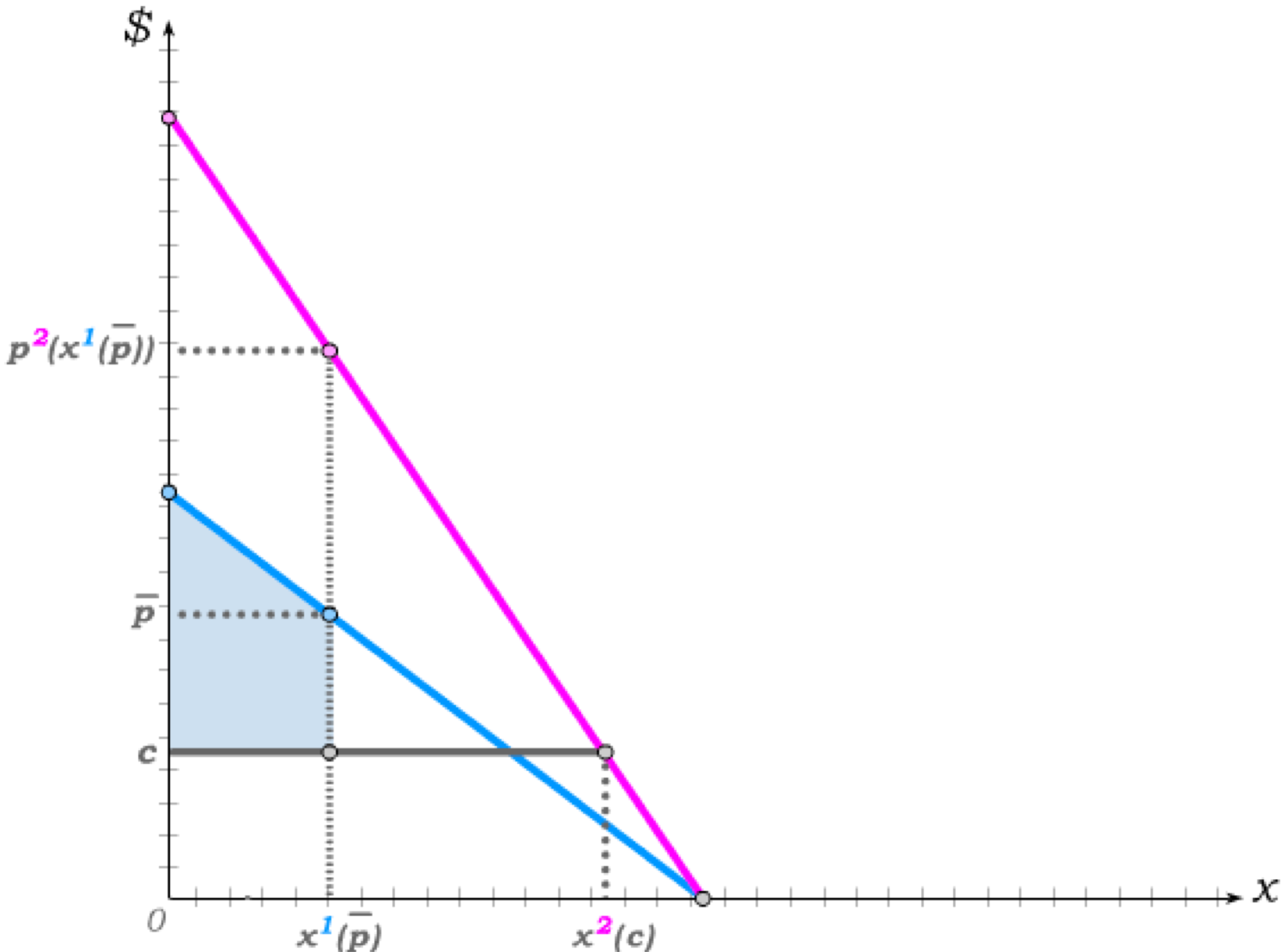 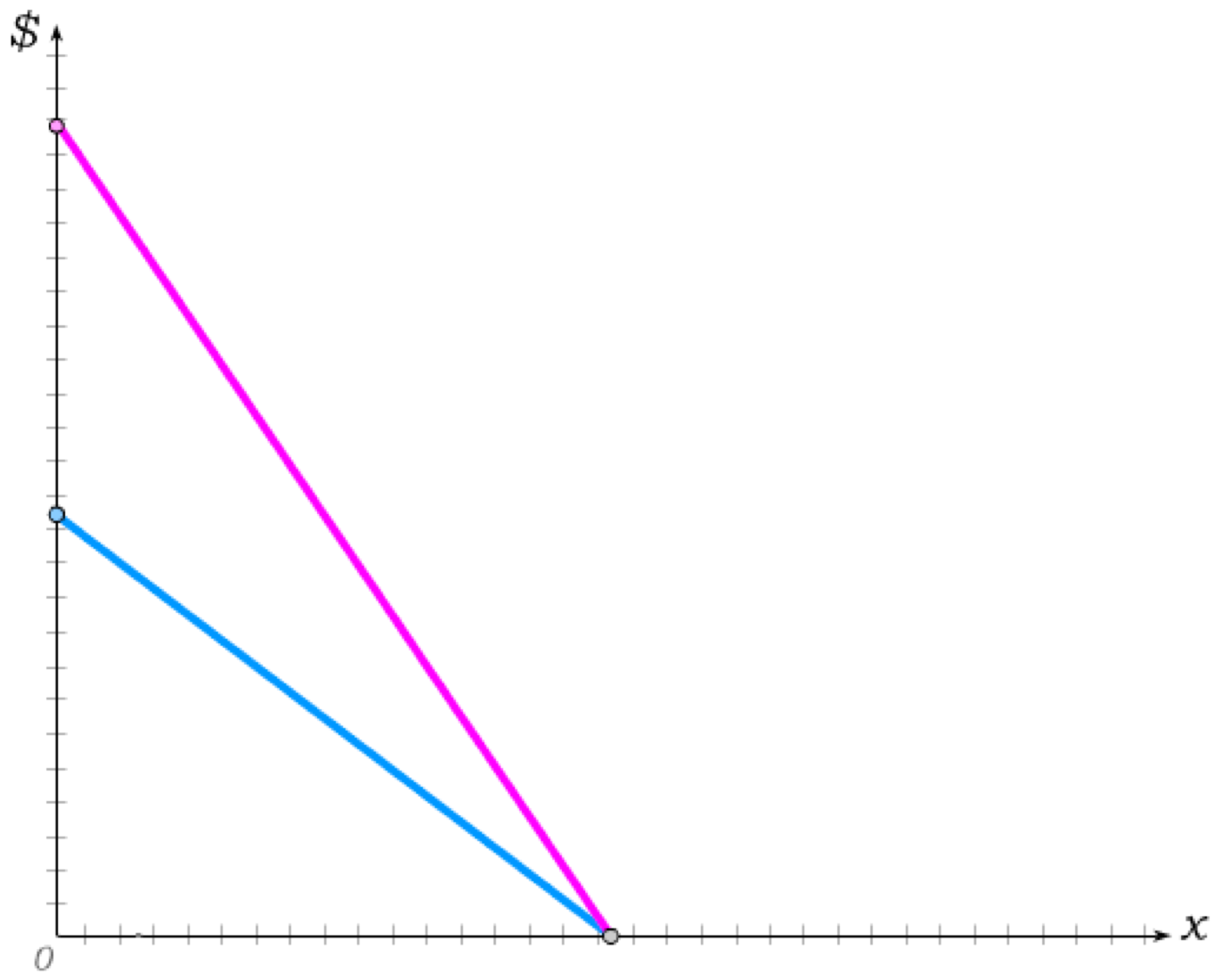 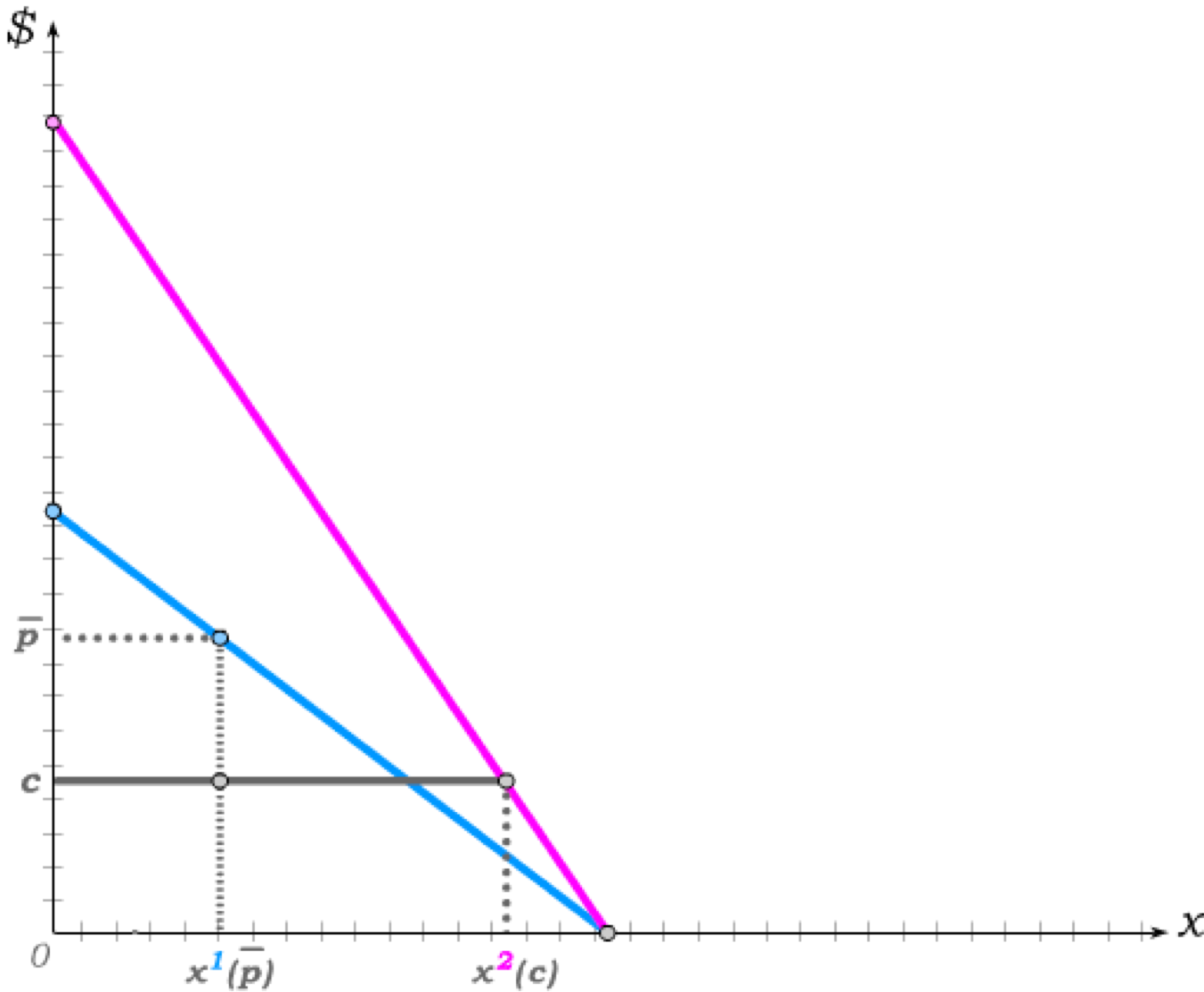 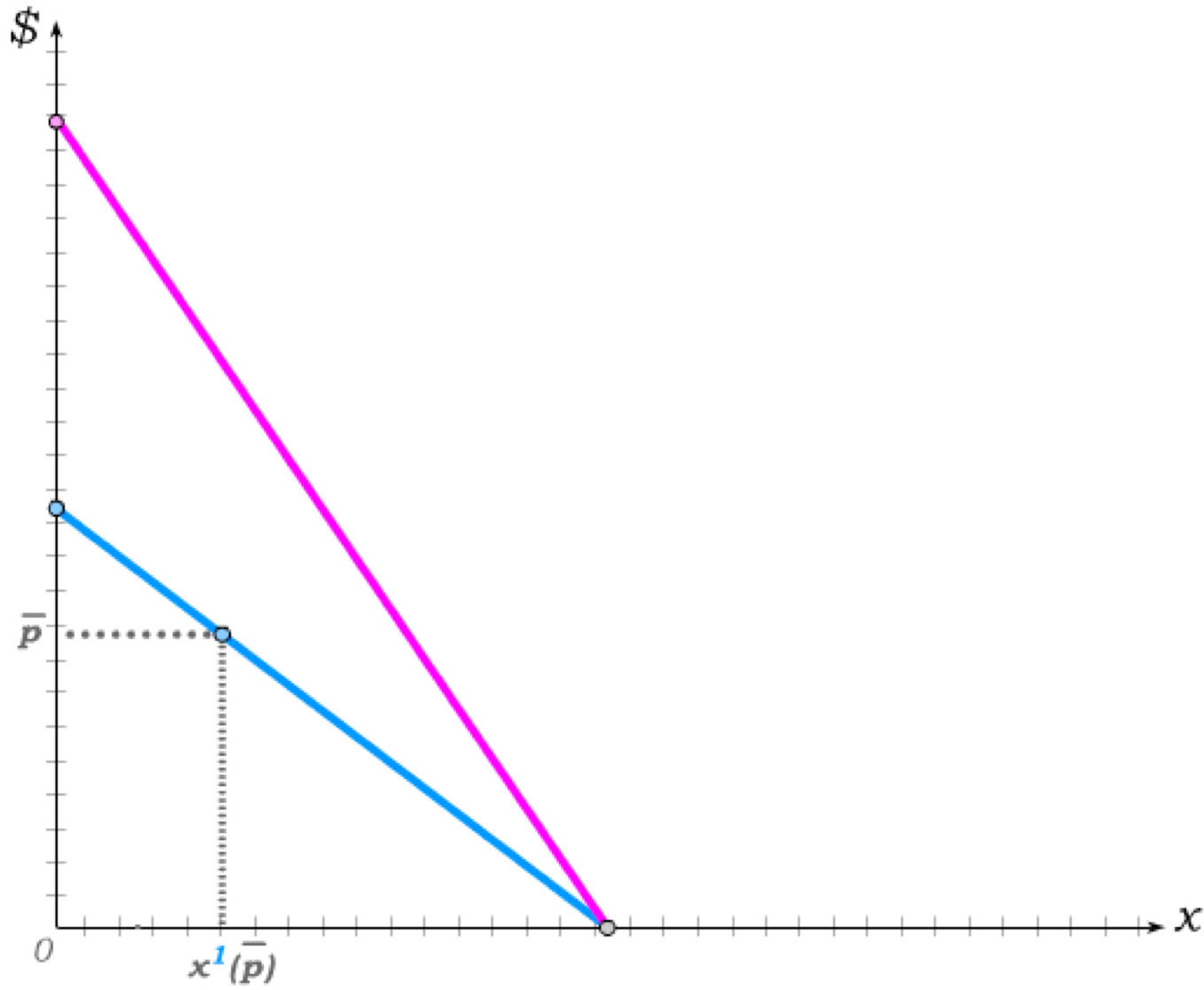 Shaded blue area
Shaded magenta area
Shaded red area
At this set of two 2-part tariffs, q1-types then again reveal their type by choosing the lower quantity and q2-types reveal their type by choosing the high quantity.
And, once the implications for fixed fees are included, the only choice variable for the monopolist is
Expected Profit
For use with Nechyba, Intermediate Microeconomics © 2018 Cengage EMEA, ISBN: 9781473759008
The profit from encountering a low-demand q1-type is then the shaded blue area
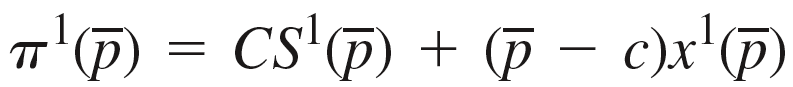 and the profit from encountering a high-demand q2-type is the sum of the blue and magenta areas
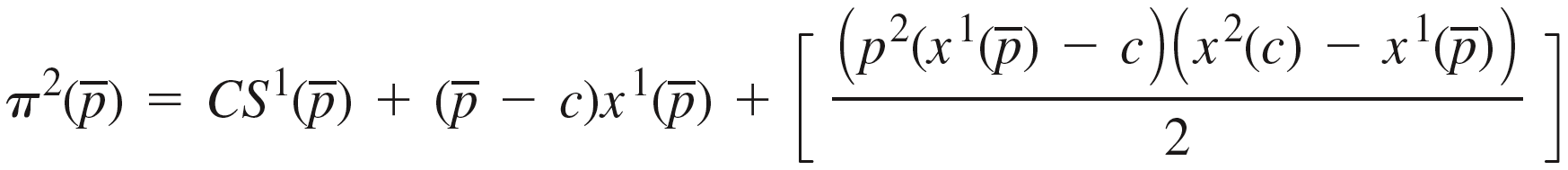 .
€
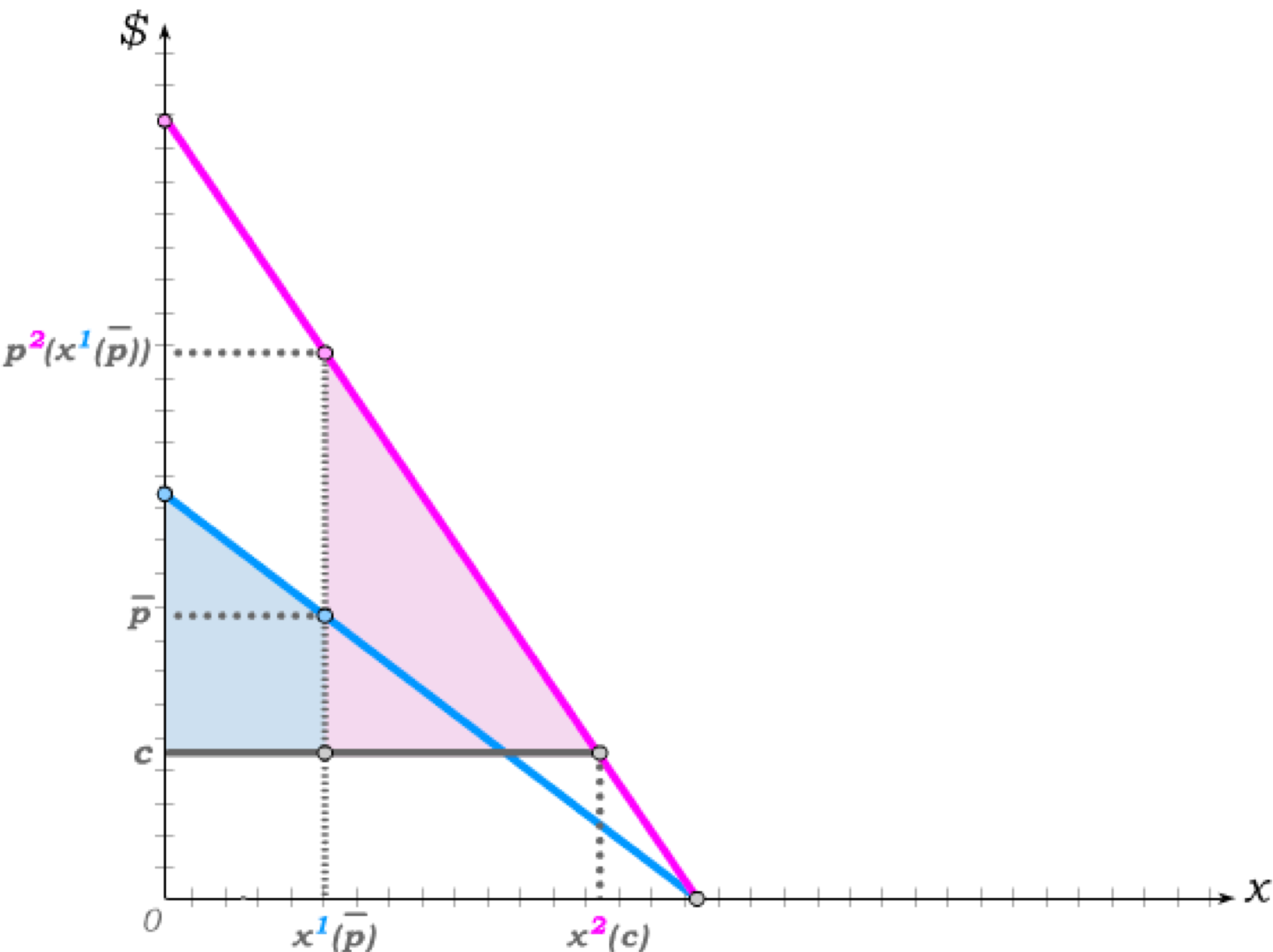 When the fraction of consumers that is of q1-type is g, this implies the expected profit from setting      is
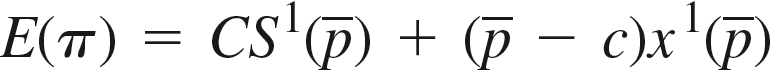 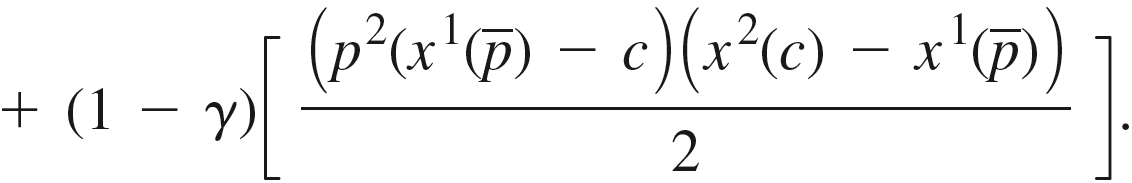 Maximizing Expected Profit
For use with Nechyba, Intermediate Microeconomics © 2018 Cengage EMEA, ISBN: 9781473759008
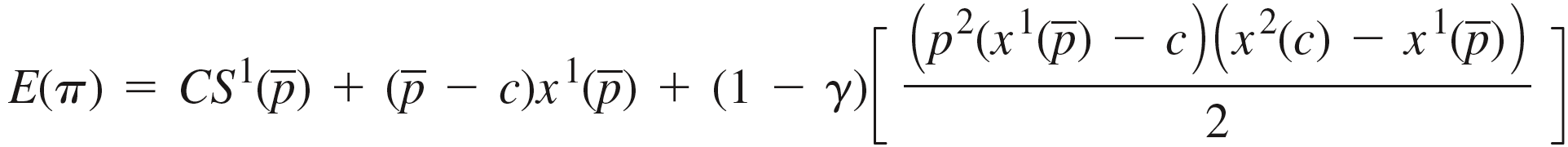 Substituting in our previously derived expressions for demands in this expression for expected profit, we can then write the monopolist’s optimization problem as
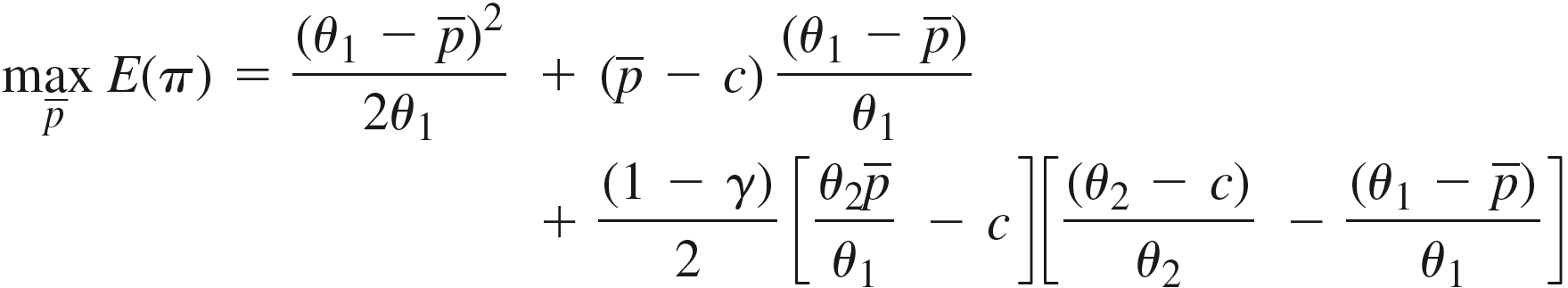 which then solves in the usual way to give us the profit maximizing price charged to q1-types as
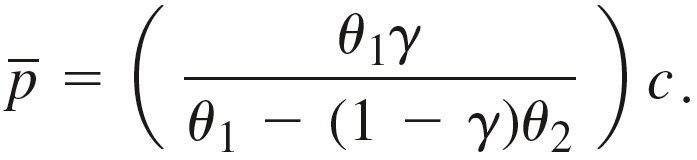 The four elements of the two 2-part tariffs then emerge directly from this, with high-demand consumers charged a per-unit price c, with both consumers charged the blue CS1 as a fixed fee and with high-demand consumers charged the additional magenta area as part of their fixed fee.
The Possibility of Dumping Type 1 Consumers
For use with Nechyba, Intermediate Microeconomics © 2018 Cengage EMEA, ISBN: 9781473759008
The two 2-part second-degree price discriminating tariffs we have derived are profit maximizing given that monopolists cannot identify individual types …
… unless there are sufficiently few low-demand q1-type; i.e. unless g is sufficiently low.
Under the two 2-part tariffs, monopolists give up the shaded green area from high-demand q2-types in order to be able to collect the shaded blue area from low-demand q1-types.
€
If there aren’t enough low-demand q1-types, the monopolist can increase profit by setting a single 2-part tariff, with per unit price equal to marginal cost c and the fixed fee equal to the sum of the blue, green and magenta areas.
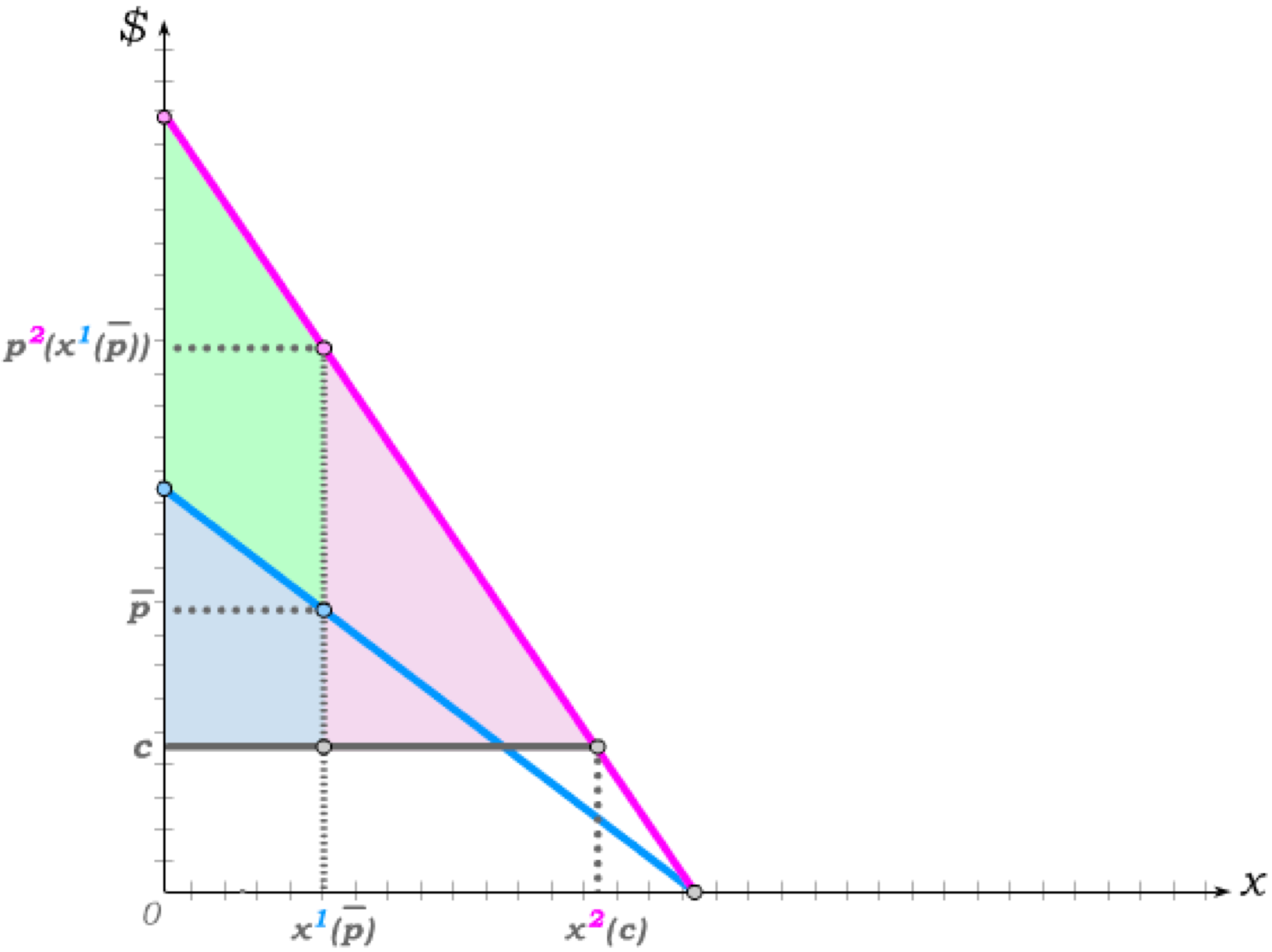 As a result, low-demand q1-types would no longer purchase any output …
… and the monopolist essentially becomes a first-degree price discriminator relative to the high-demand q2-types by focusing only on them and giving up on low-demand q1-types.
Comparing Different Monopoly Pricing
For use with Nechyba, Intermediate Microeconomics © 2018 Cengage EMEA, ISBN: 9781473759008
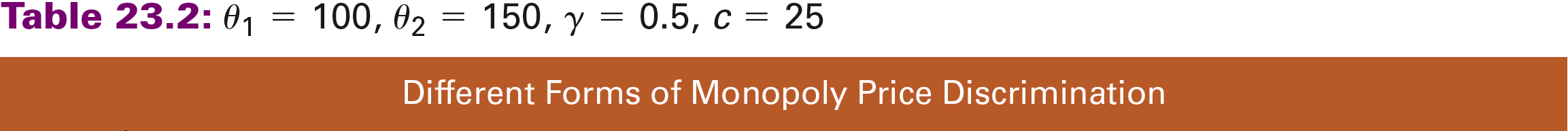 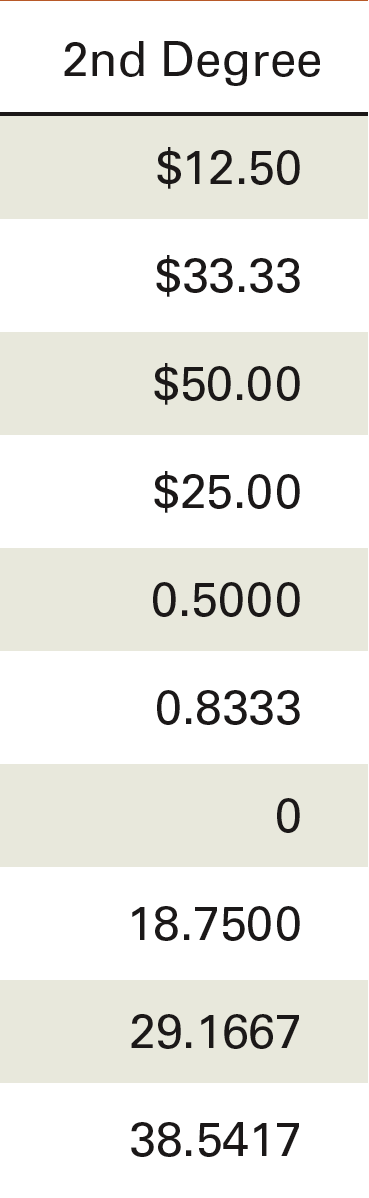 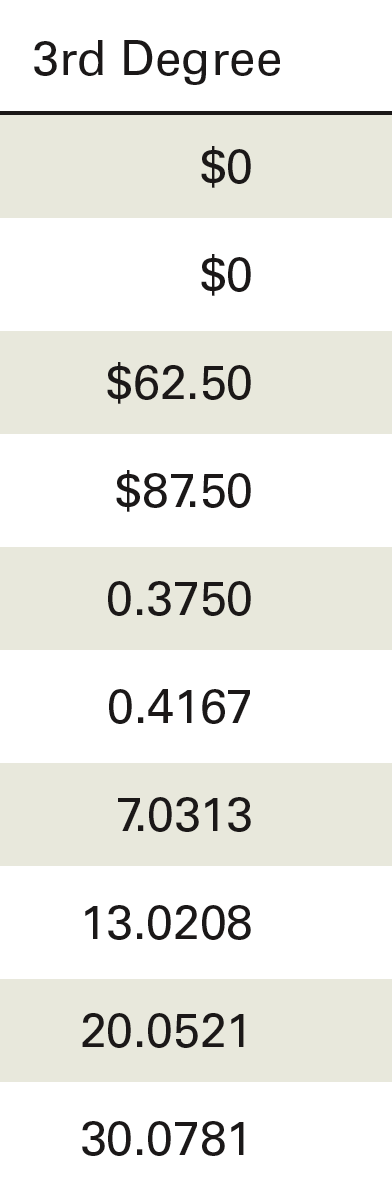 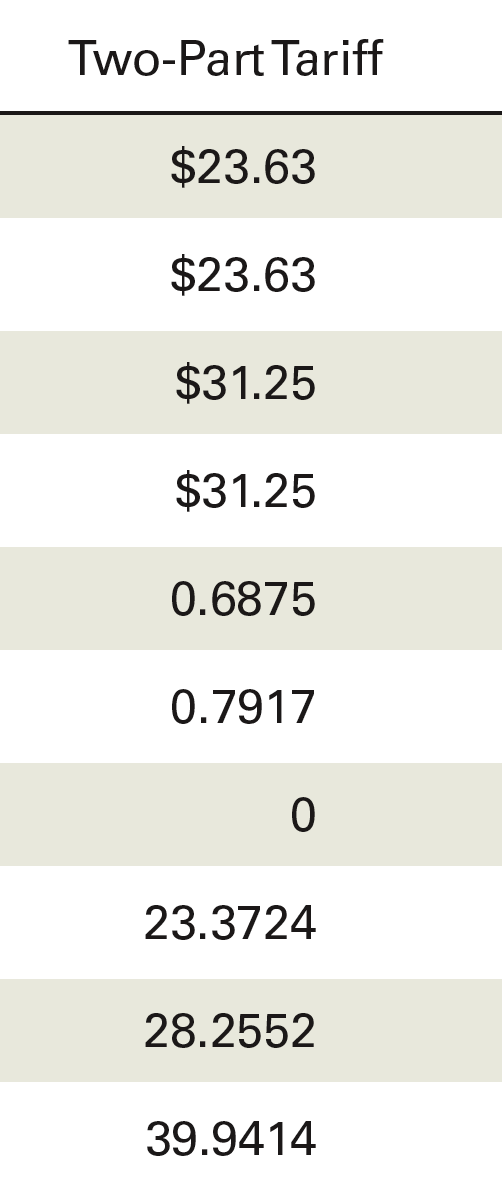 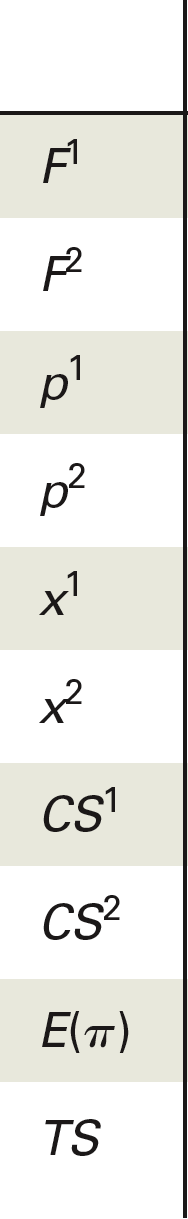 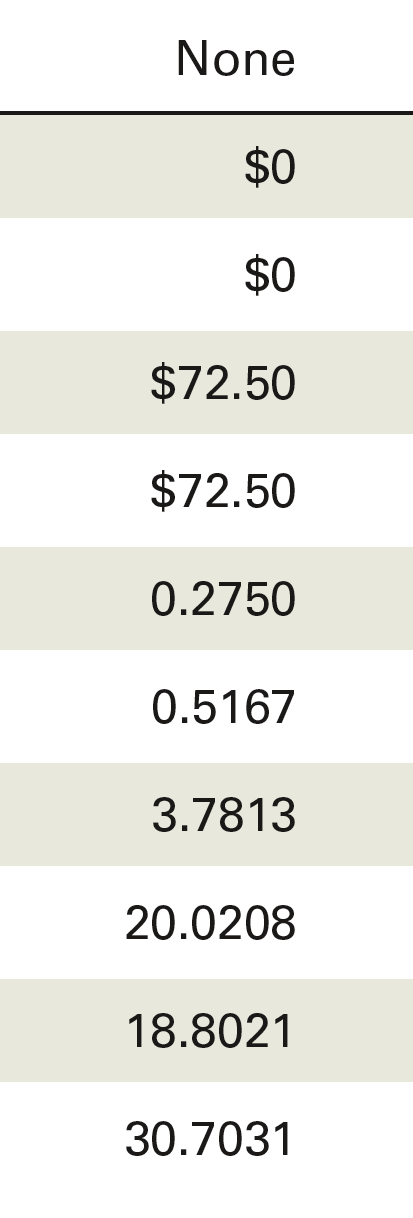 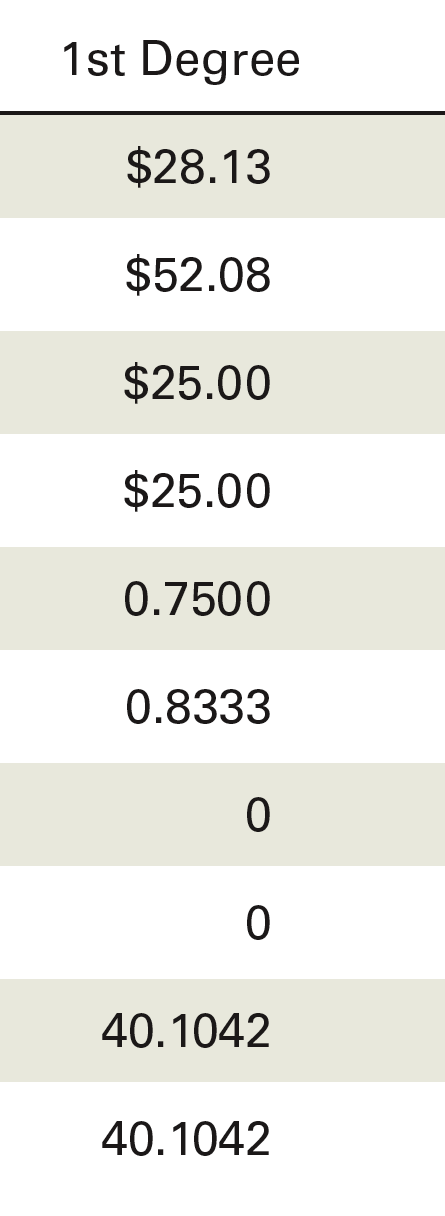 Welfare Effects of Price Discrimination
For use with Nechyba, Intermediate Microeconomics © 2018 Cengage EMEA, ISBN: 9781473759008
Many welfare implications of price discrimination depend on the particular assumptions made about demand and demand differences. A few of them, however, hold more generally:
Profit
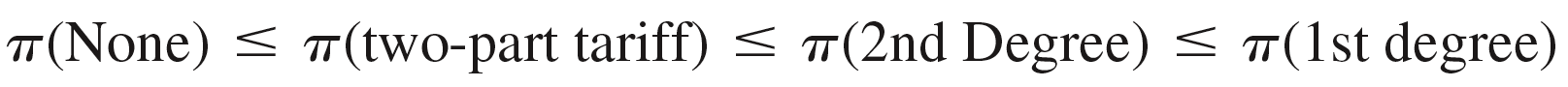 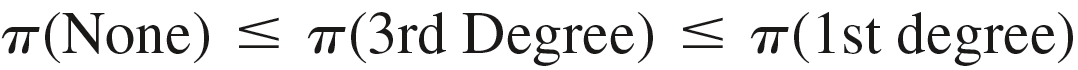 Low-Demand Consumer Surplus
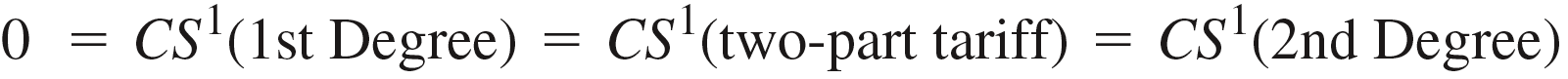 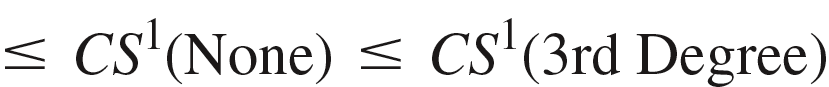 High-Demand Consumer Surplus
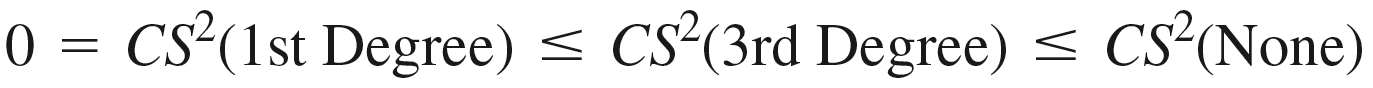 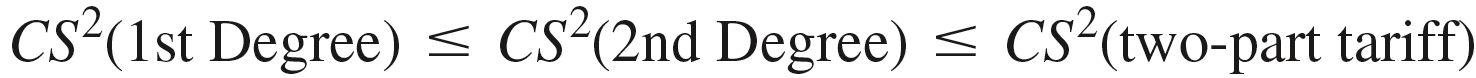 Deadweight Loss
Policy implications then depend both on specifics of markets and on policy objectives.